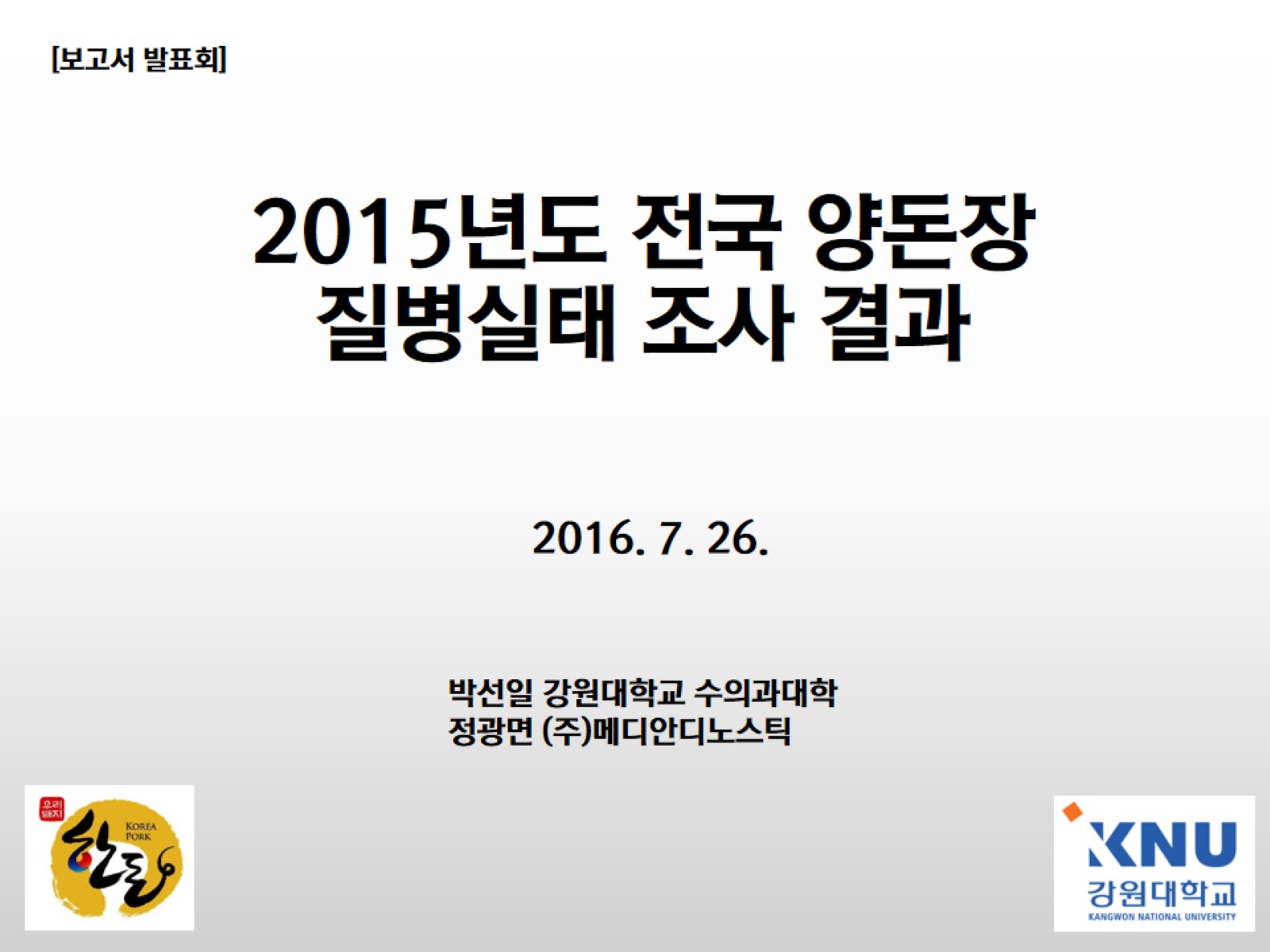 2015년도 전국 양돈장 질병실태 조사 결과
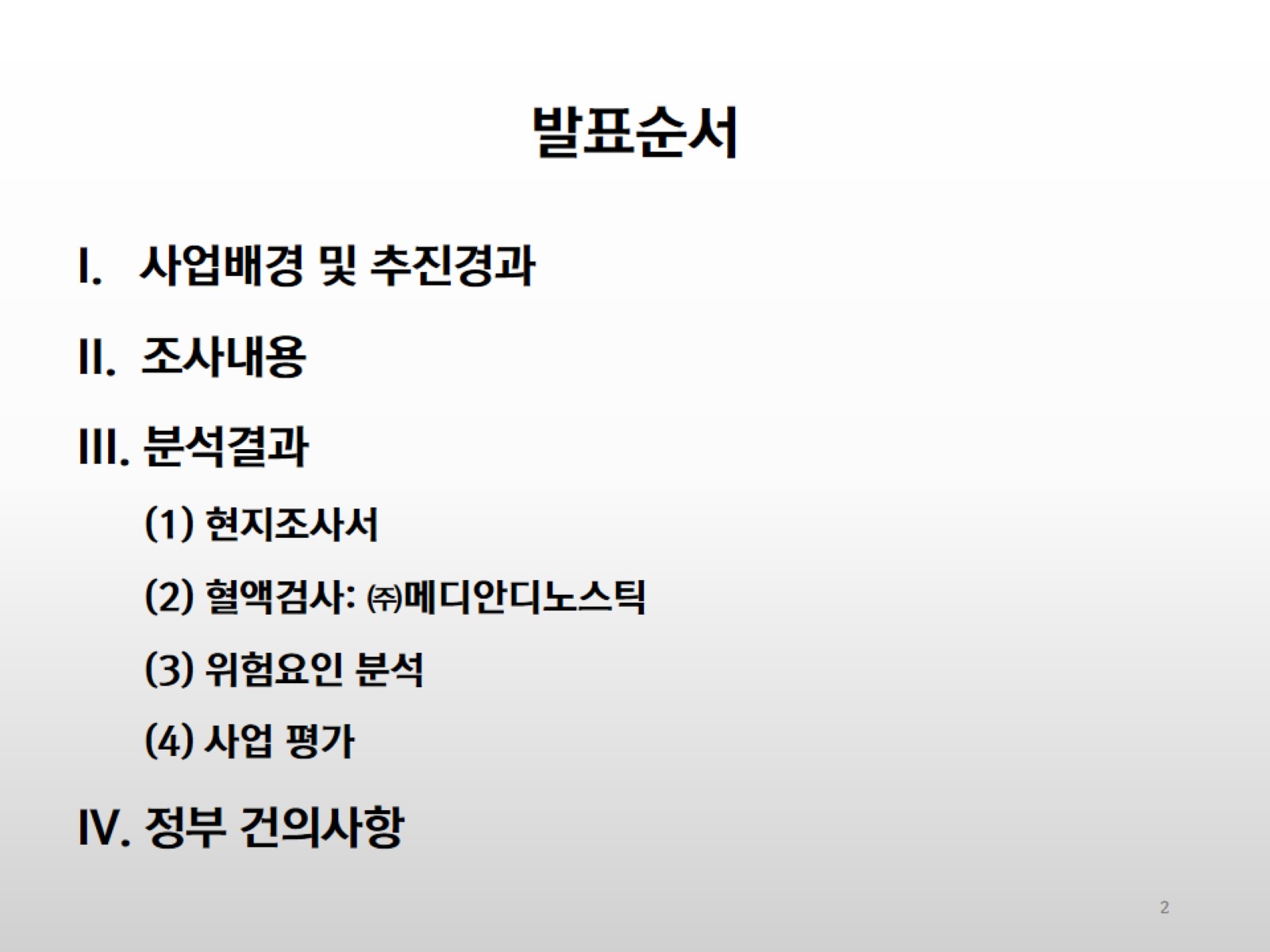 발표순서
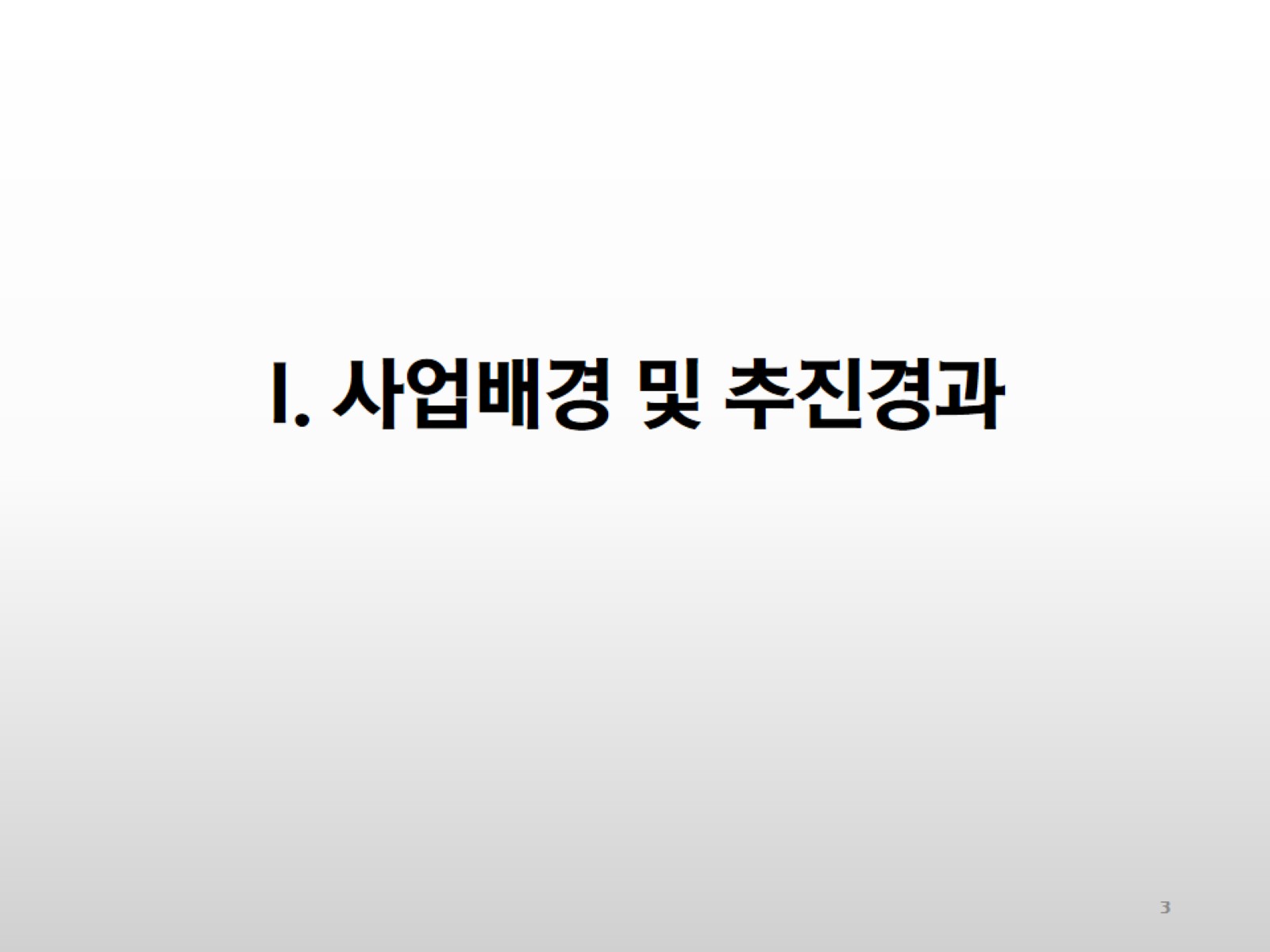 I. 사업배경 및 추진경과
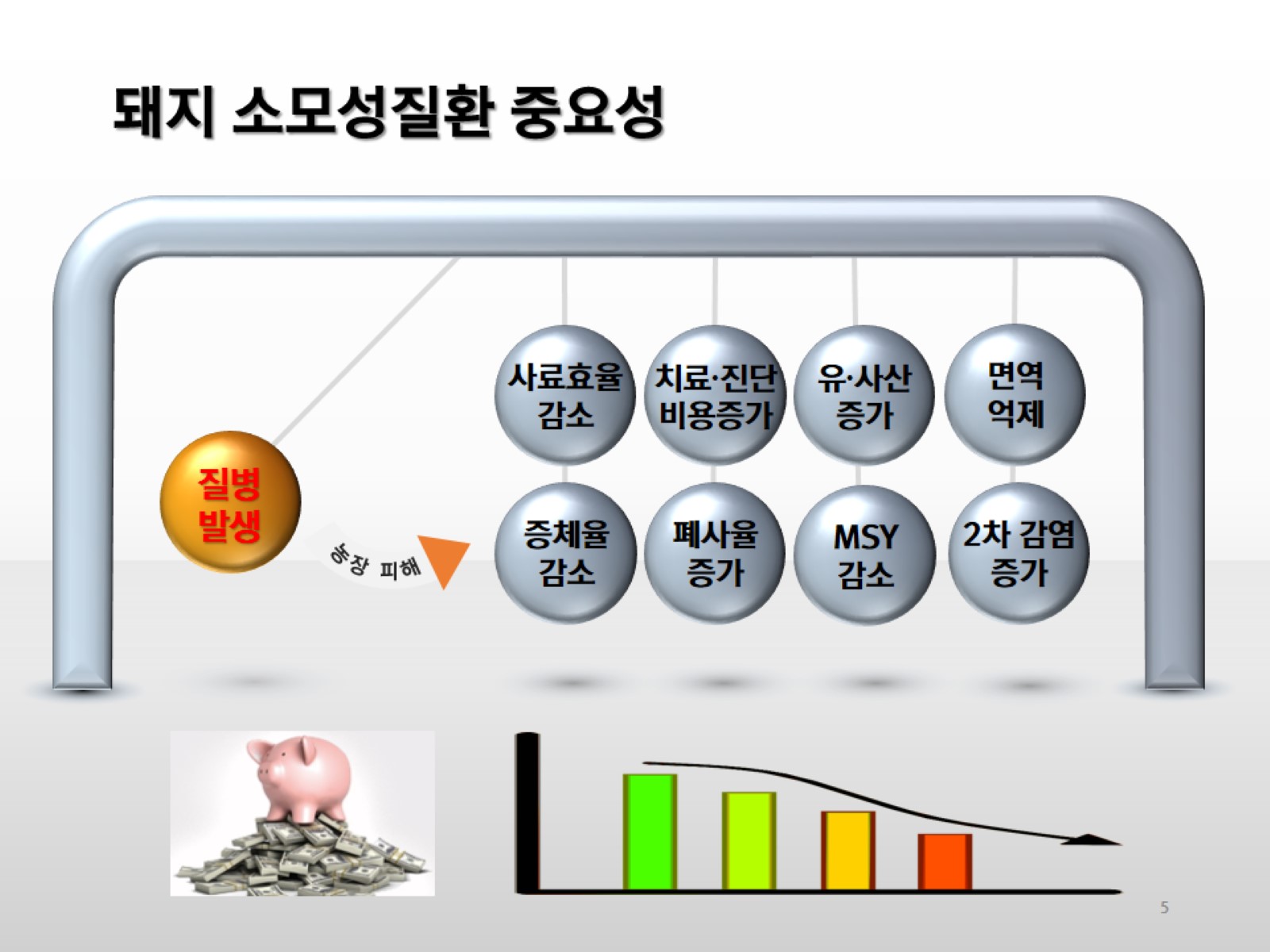 돼지 소모성질환 중요성
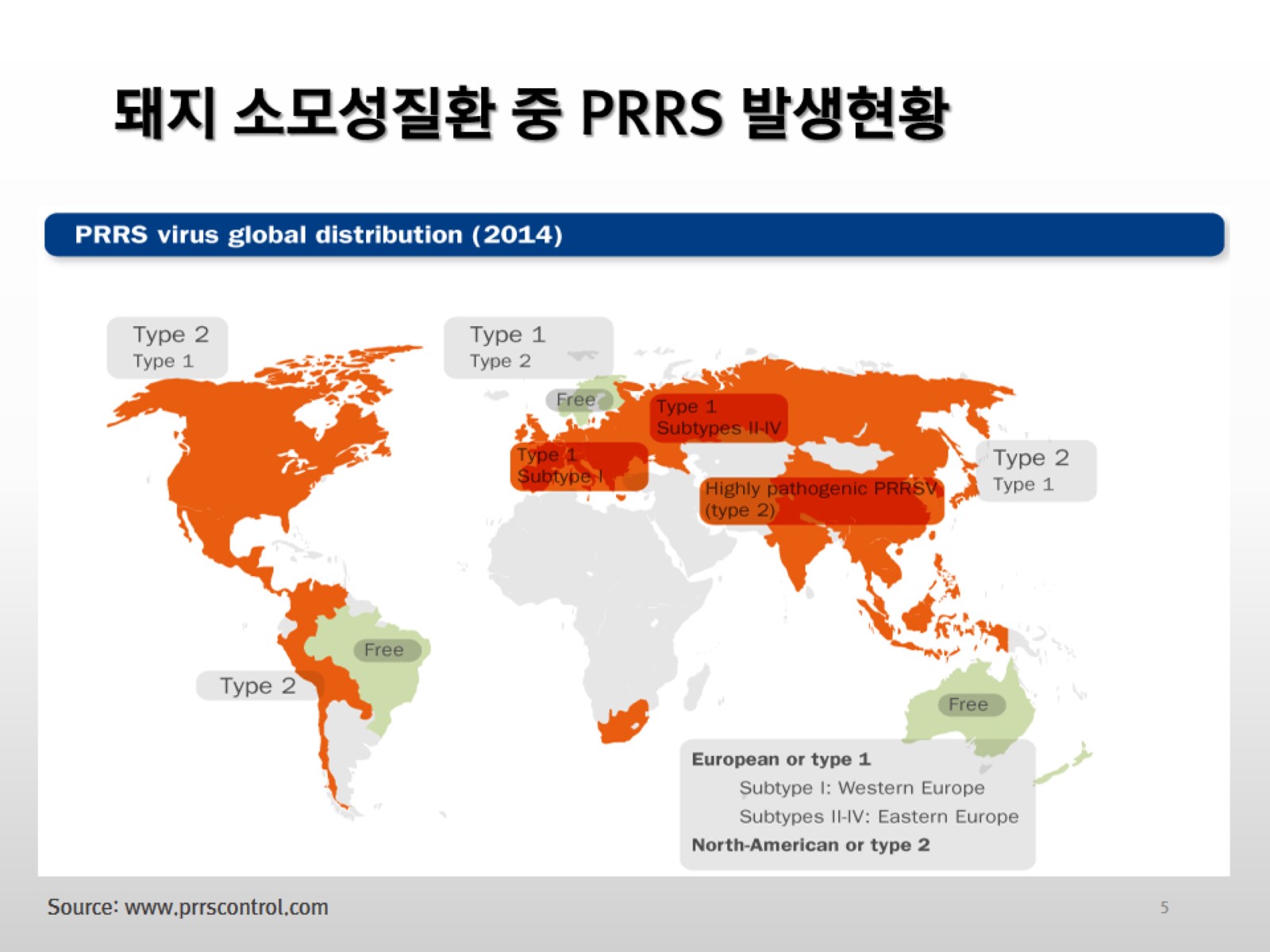 돼지 소모성질환 중 PRRS 발생현황
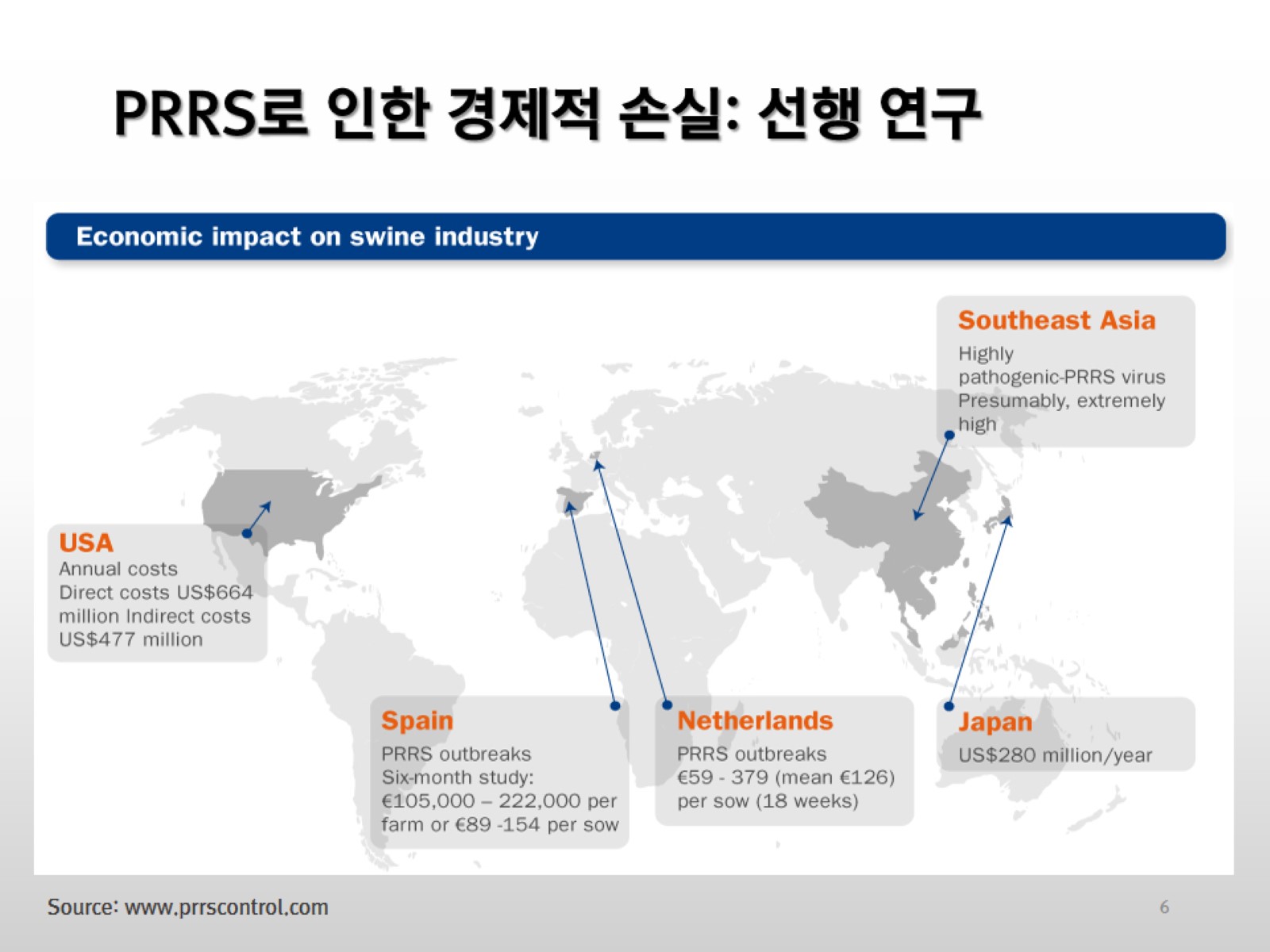 PRRS로 인한 경제적 손실: 선행 연구
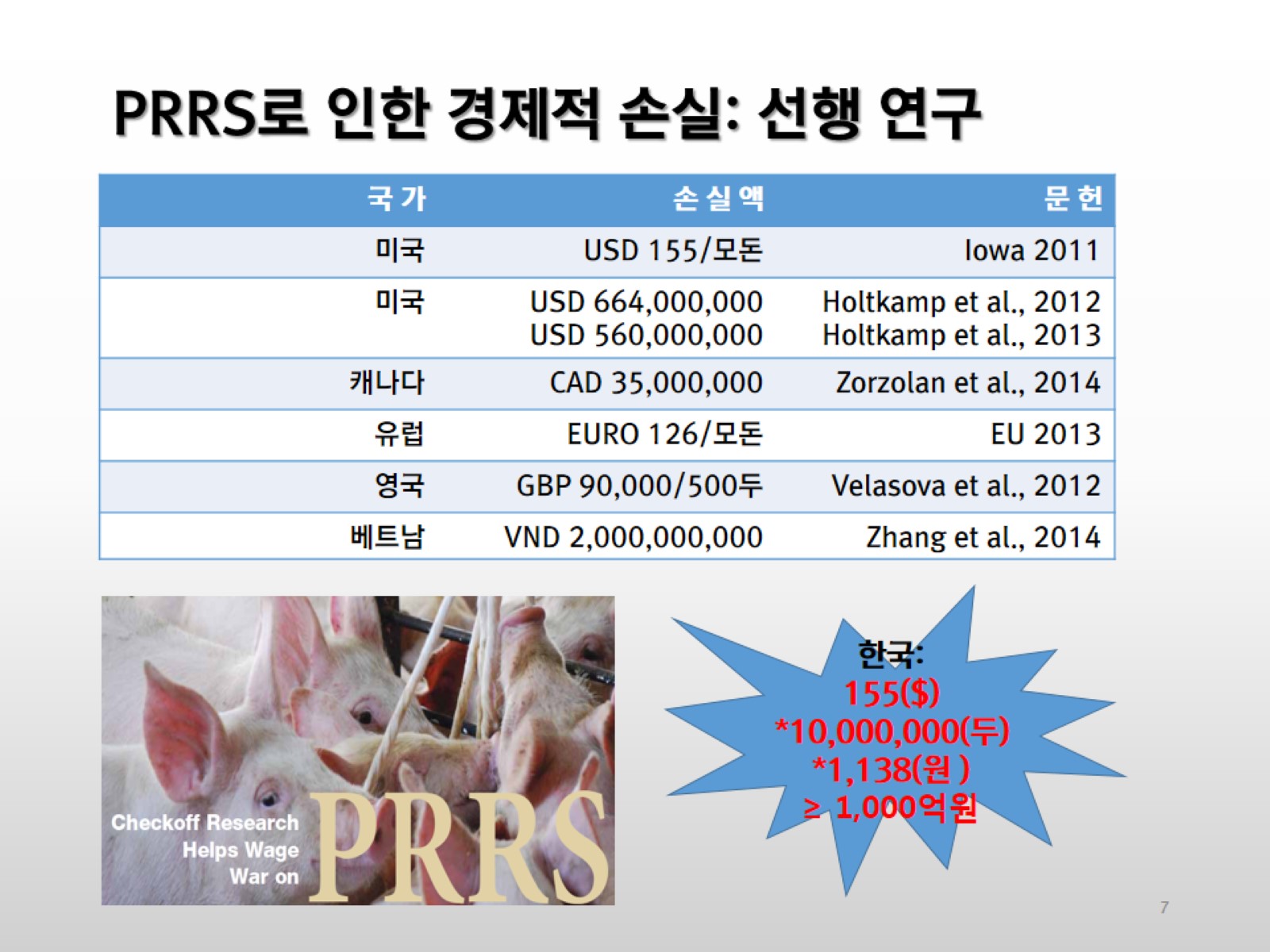 PRRS로 인한 경제적 손실: 선행 연구
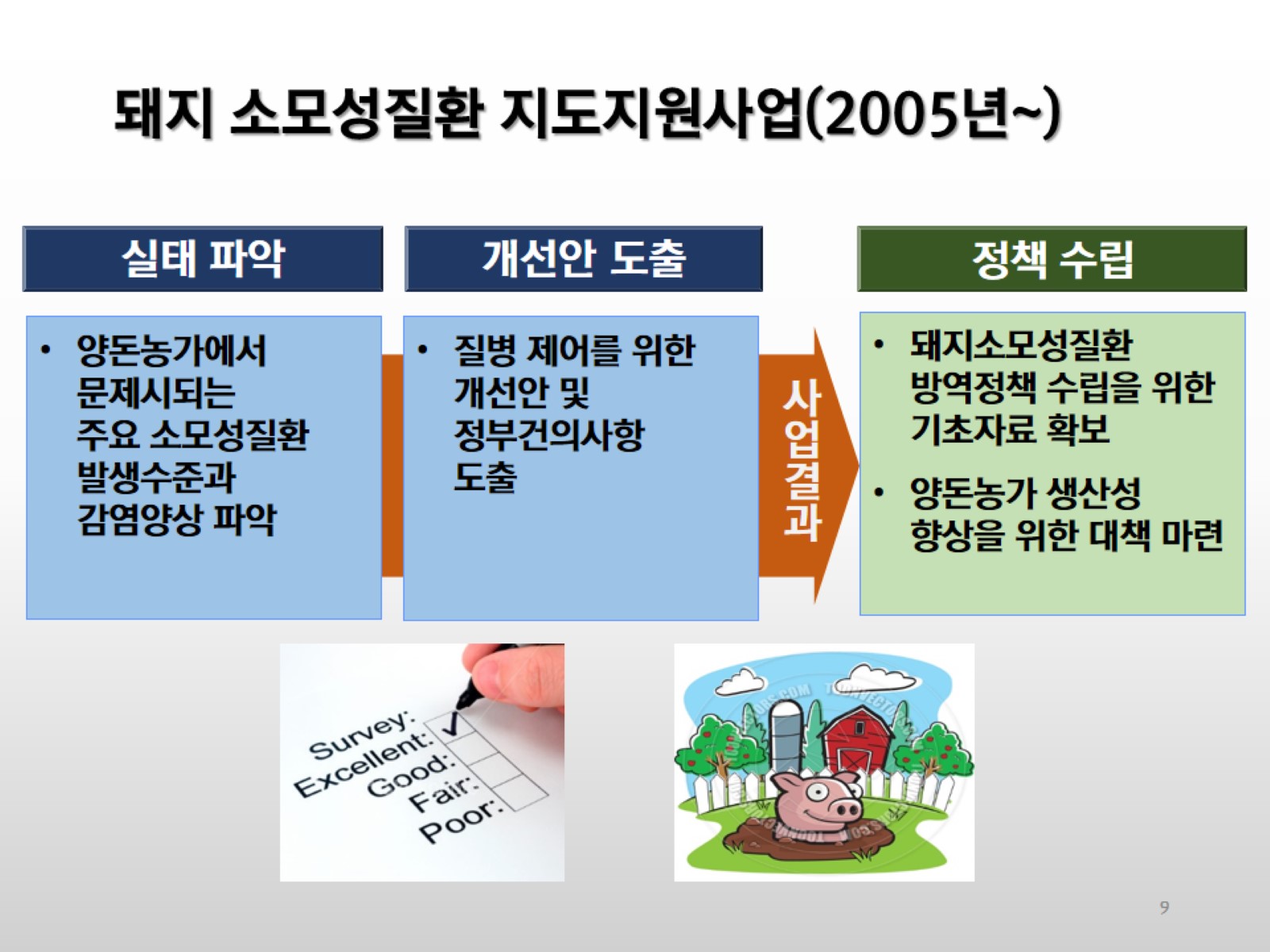 돼지 소모성질환 지도지원사업(2005년~)
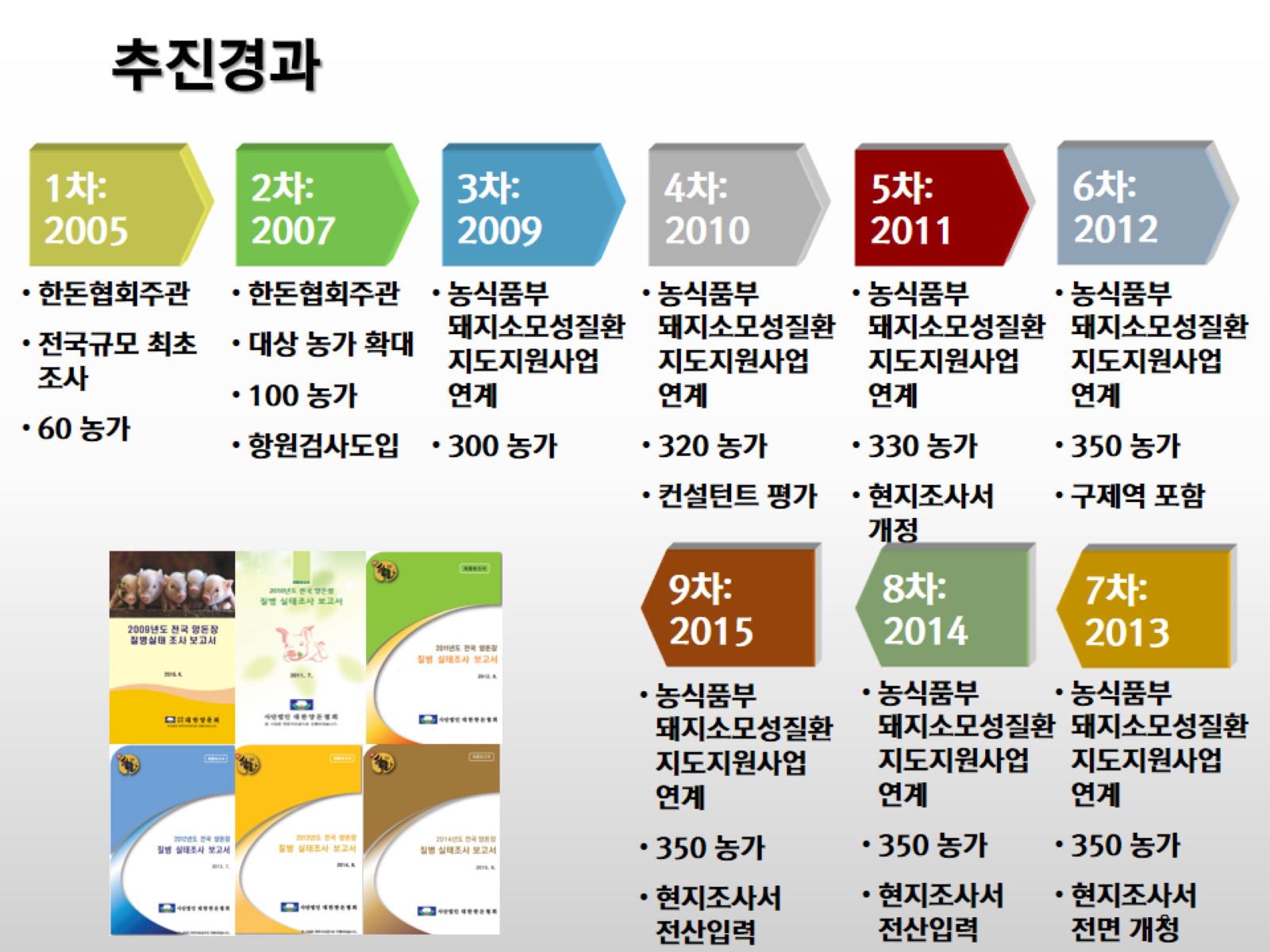 추진경과
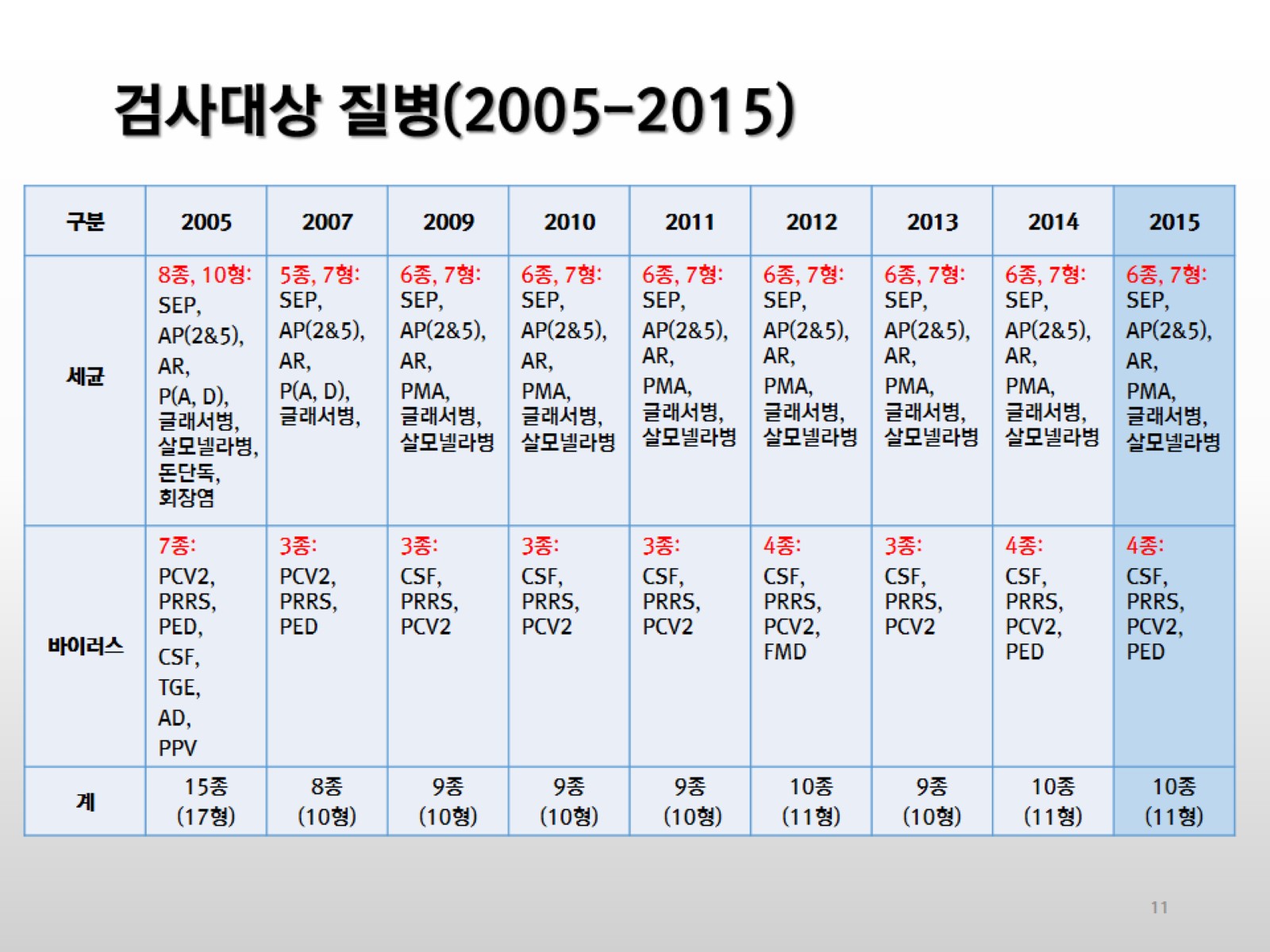 검사대상 질병(2005-2015)
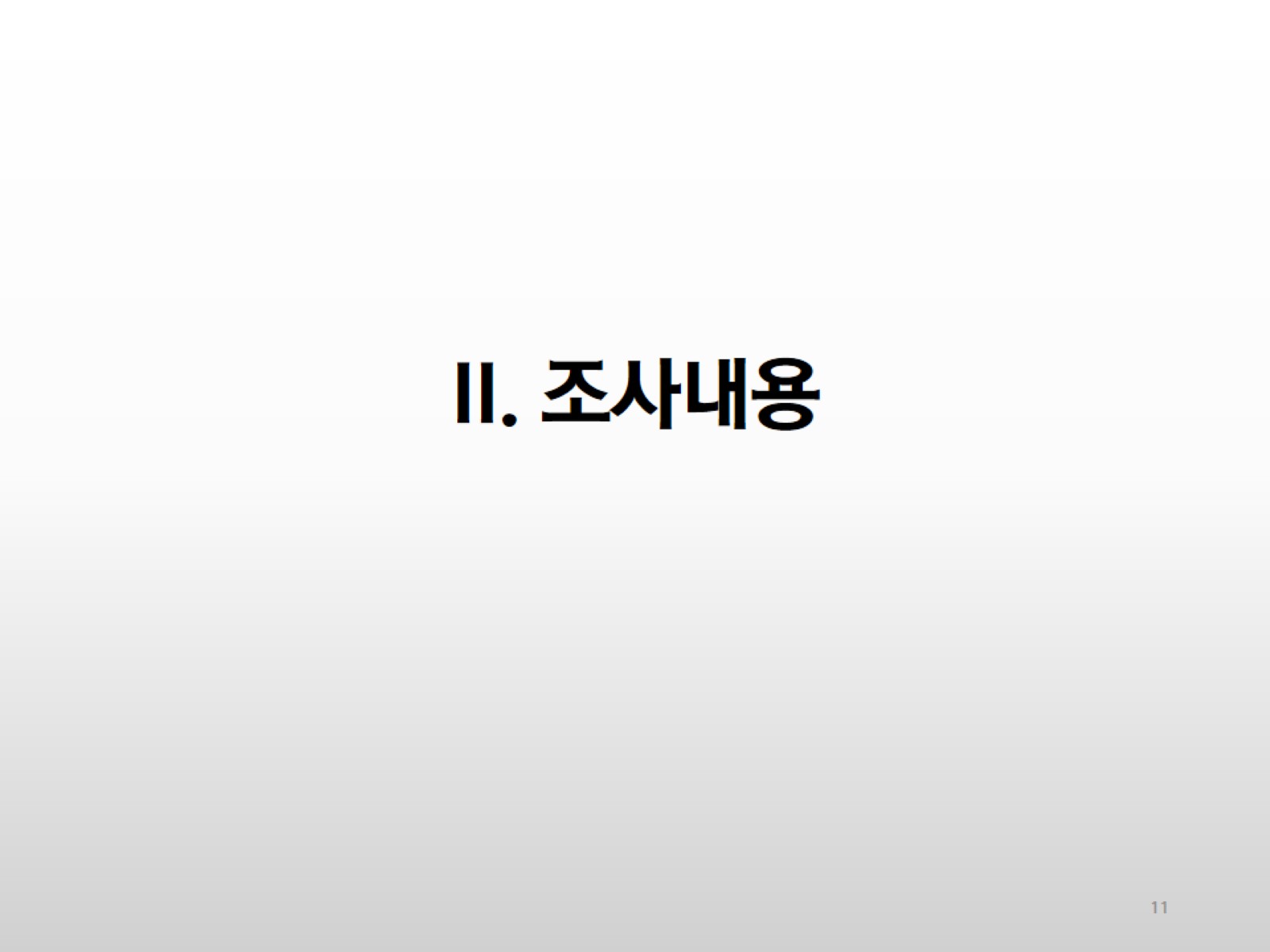 II. 조사내용
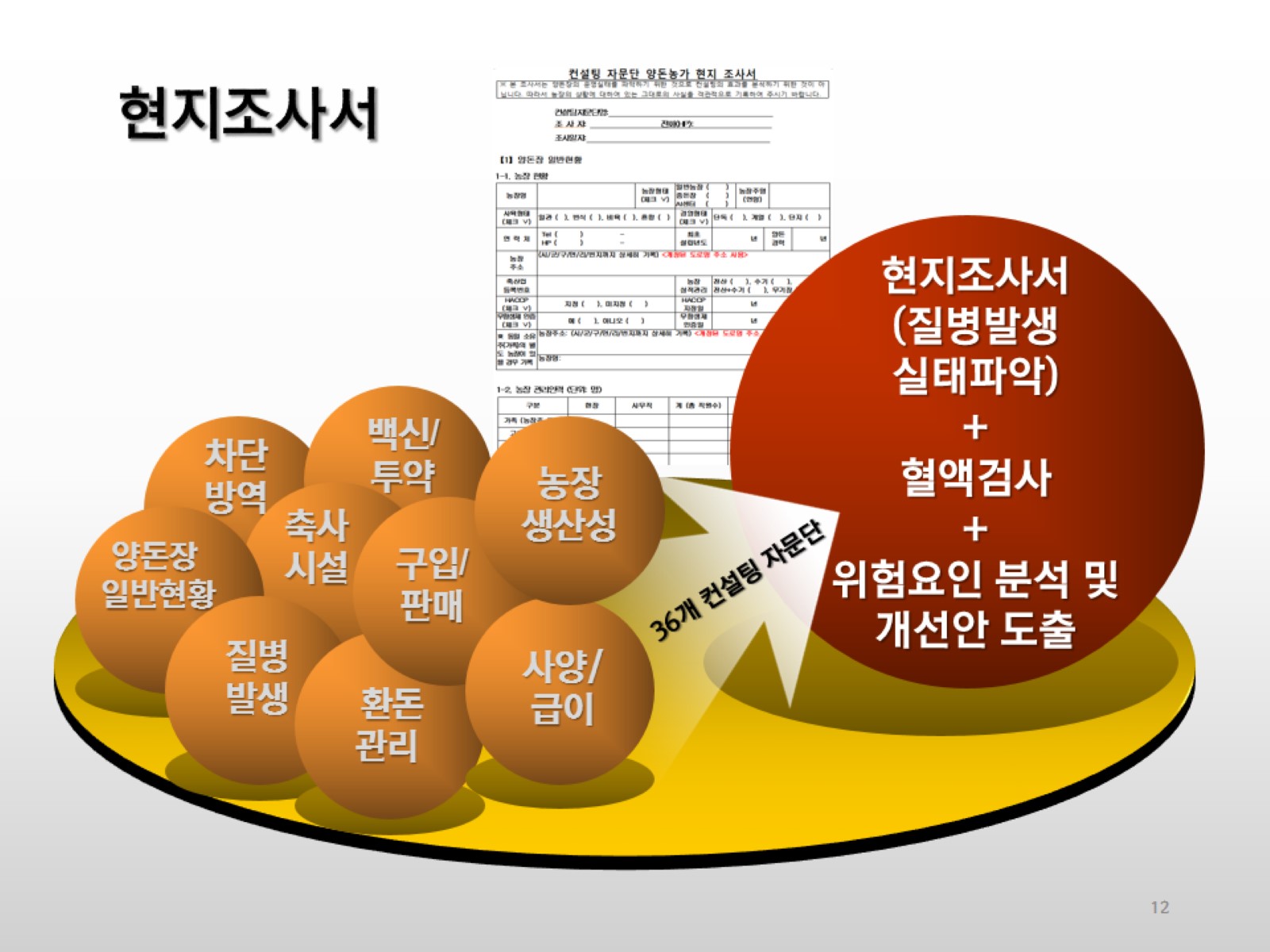 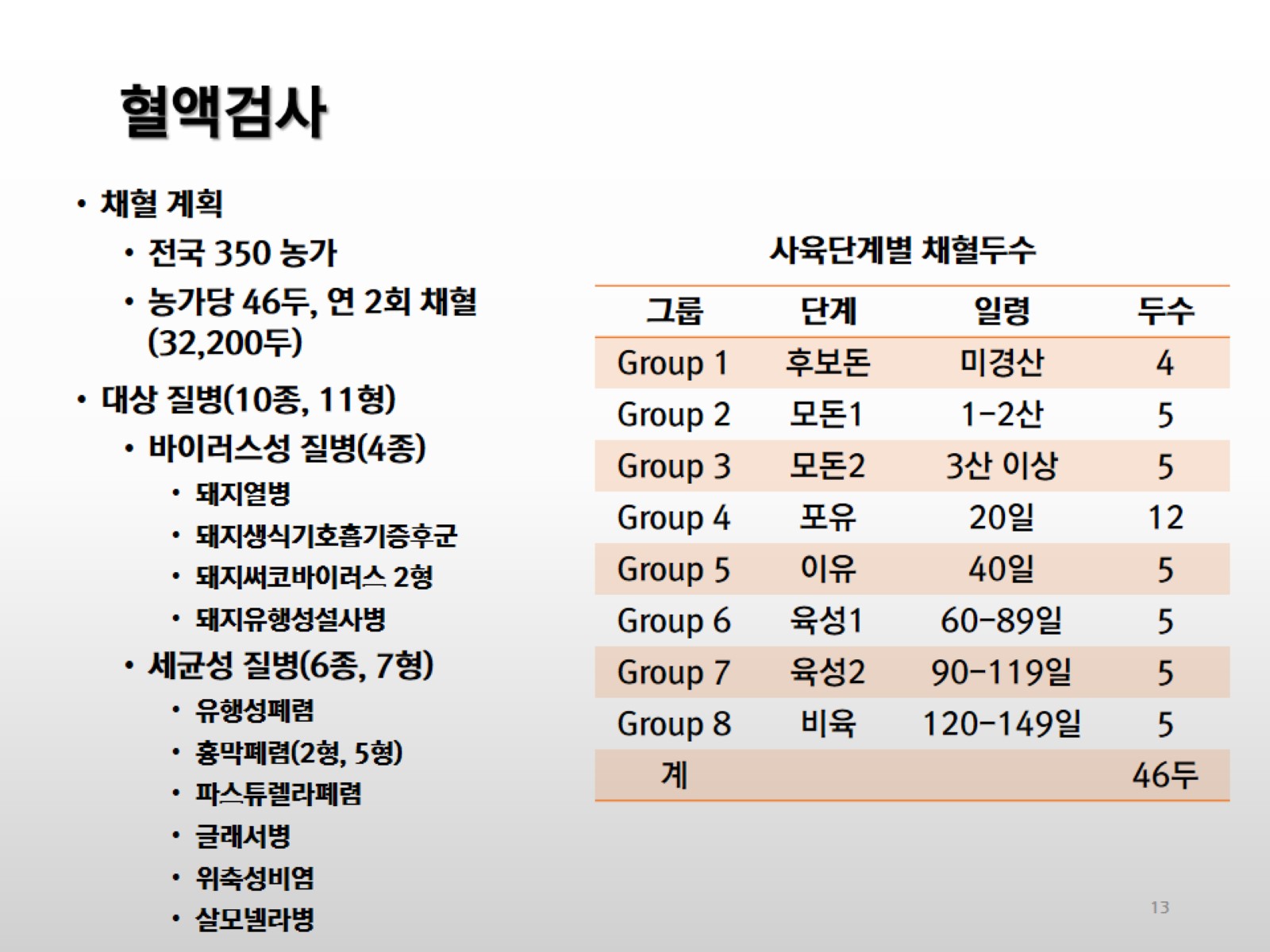 혈액검사
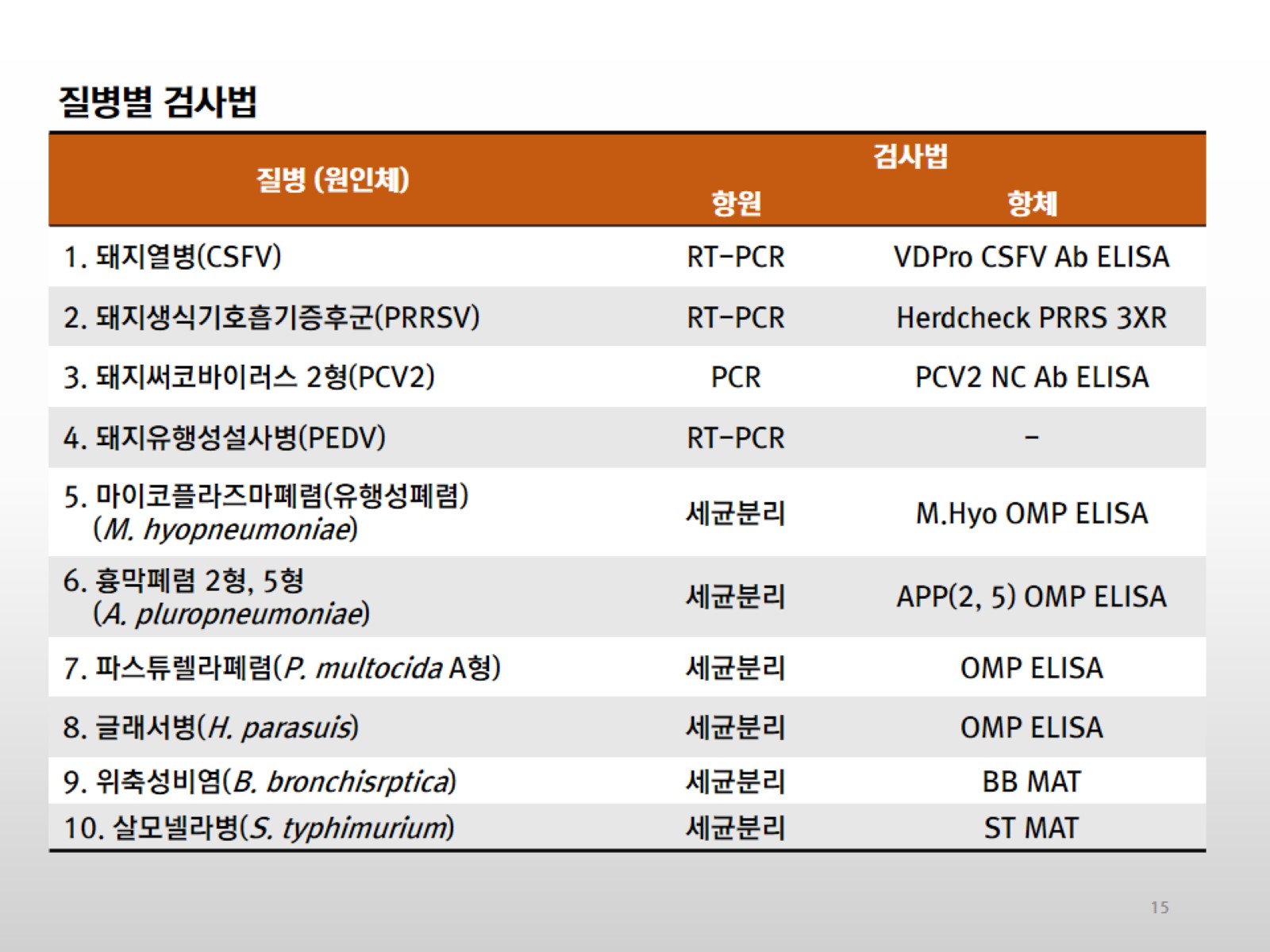 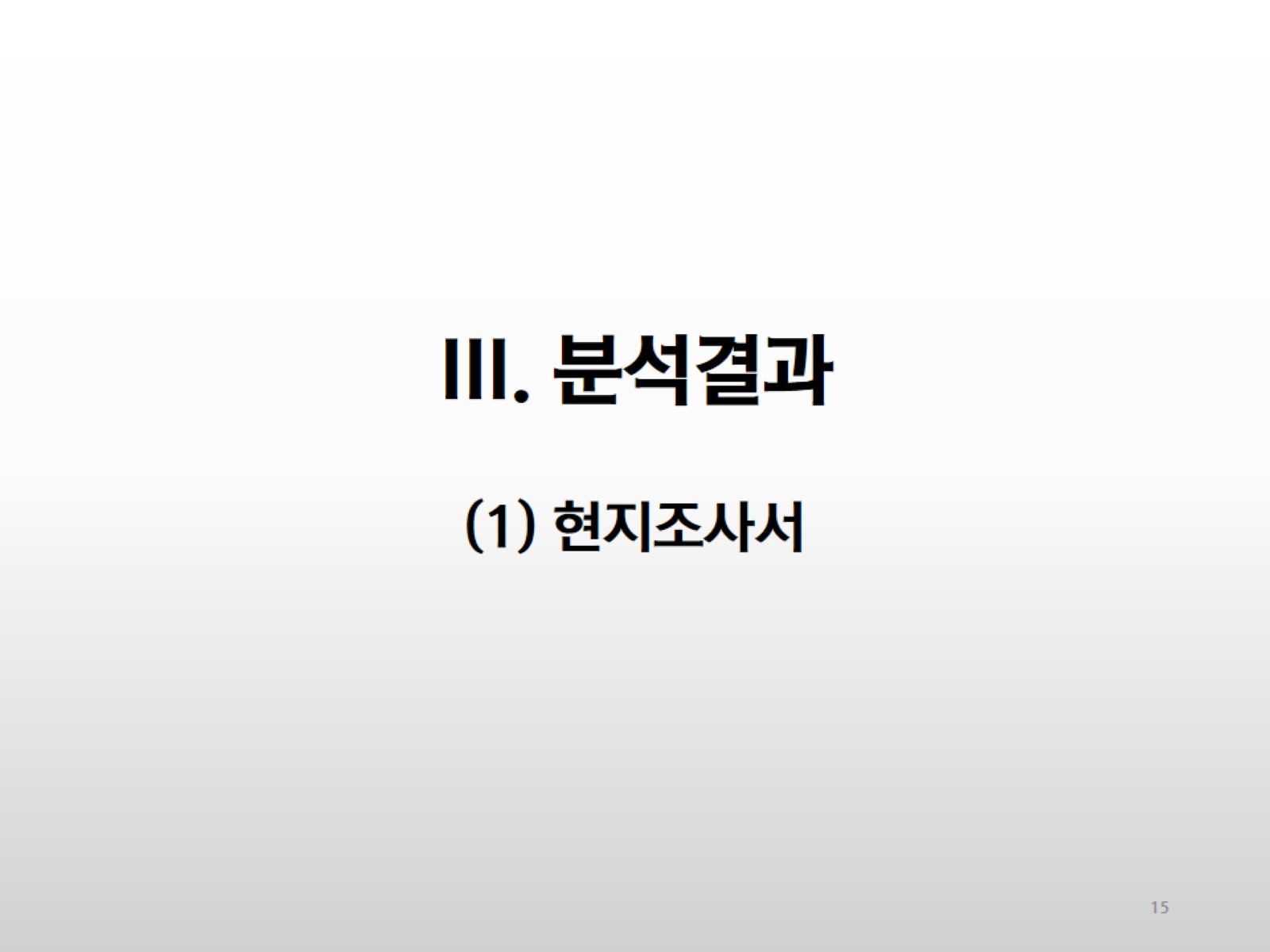 III. 분석결과(1) 현지조사서
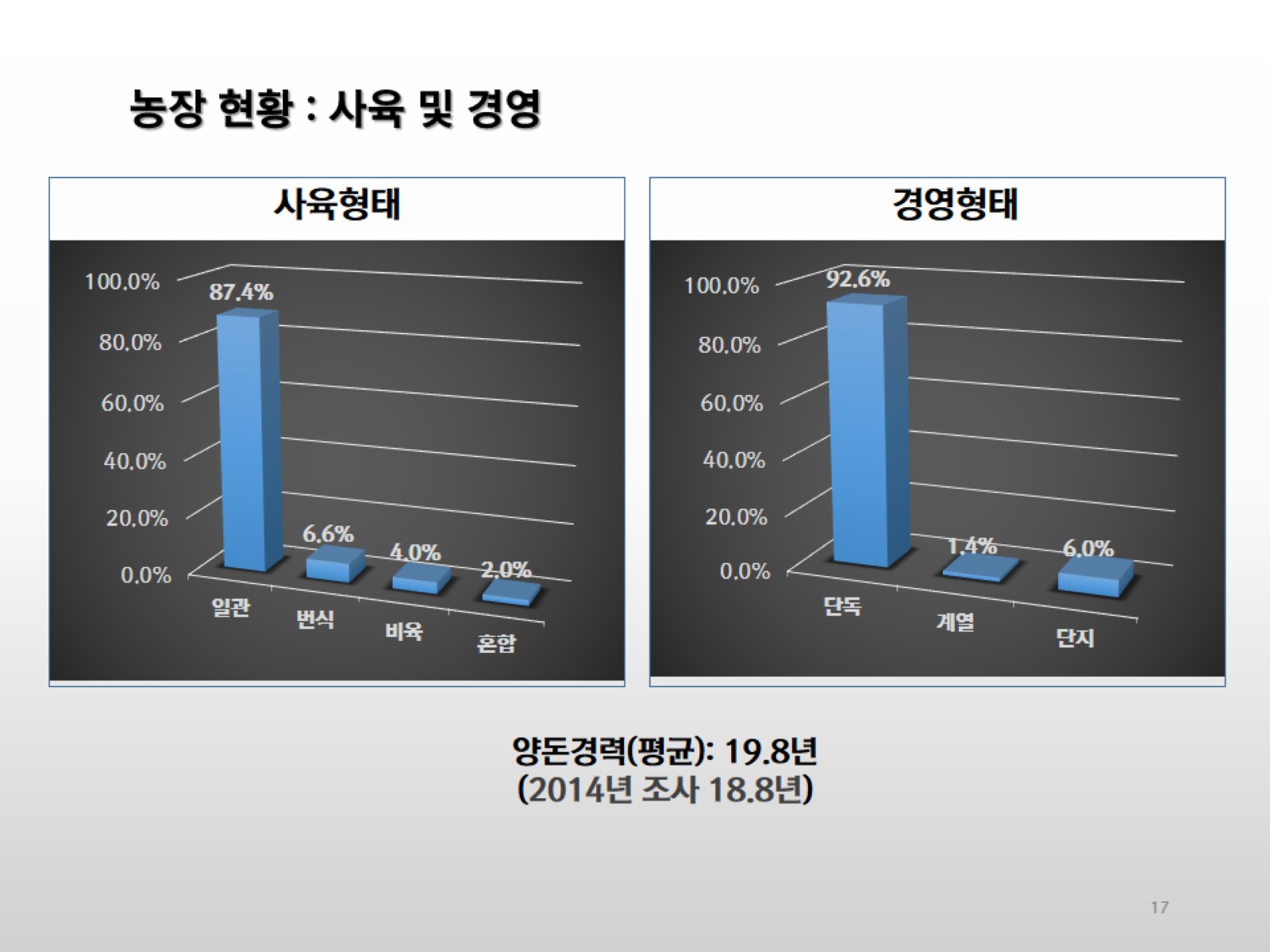 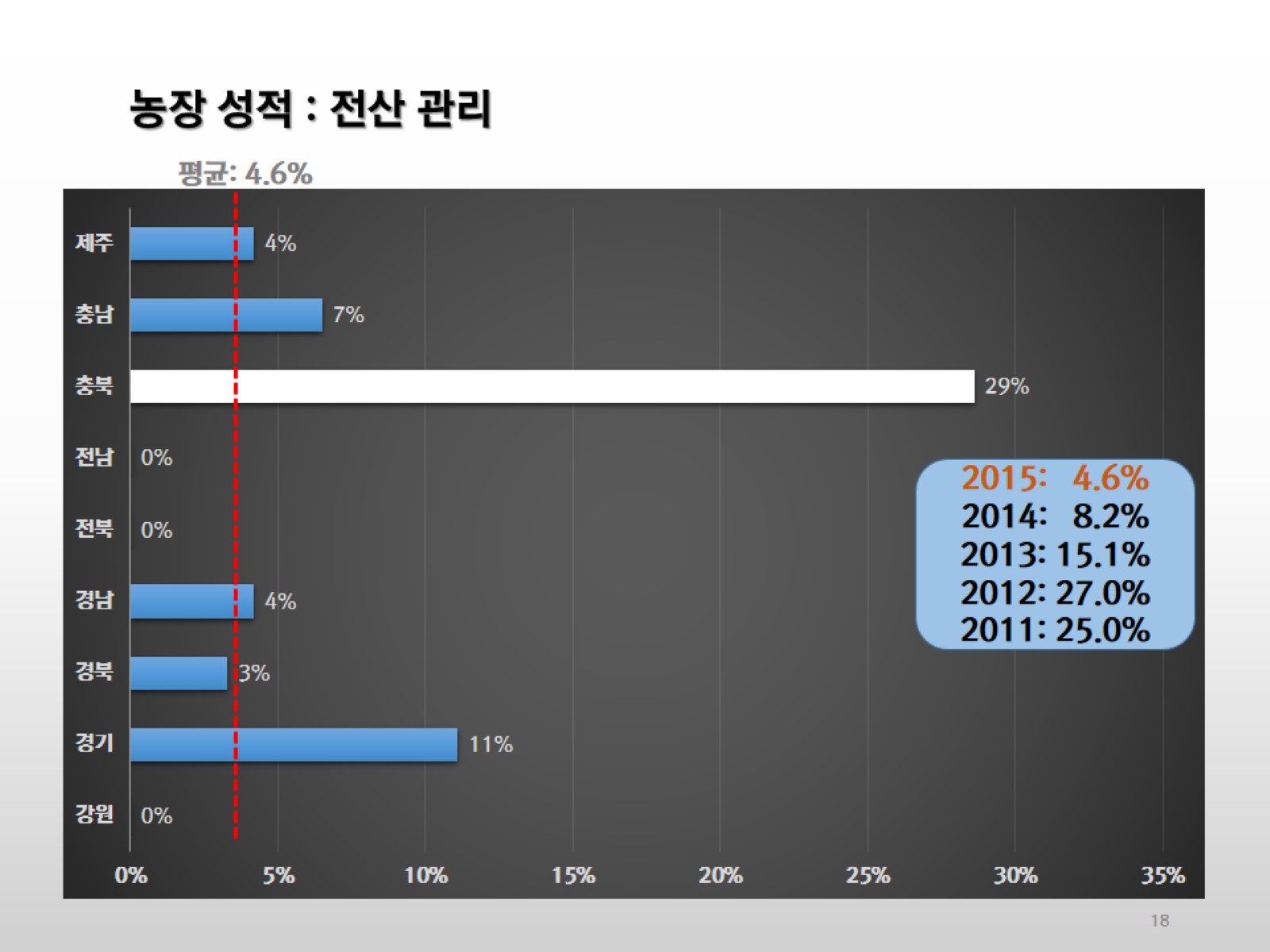 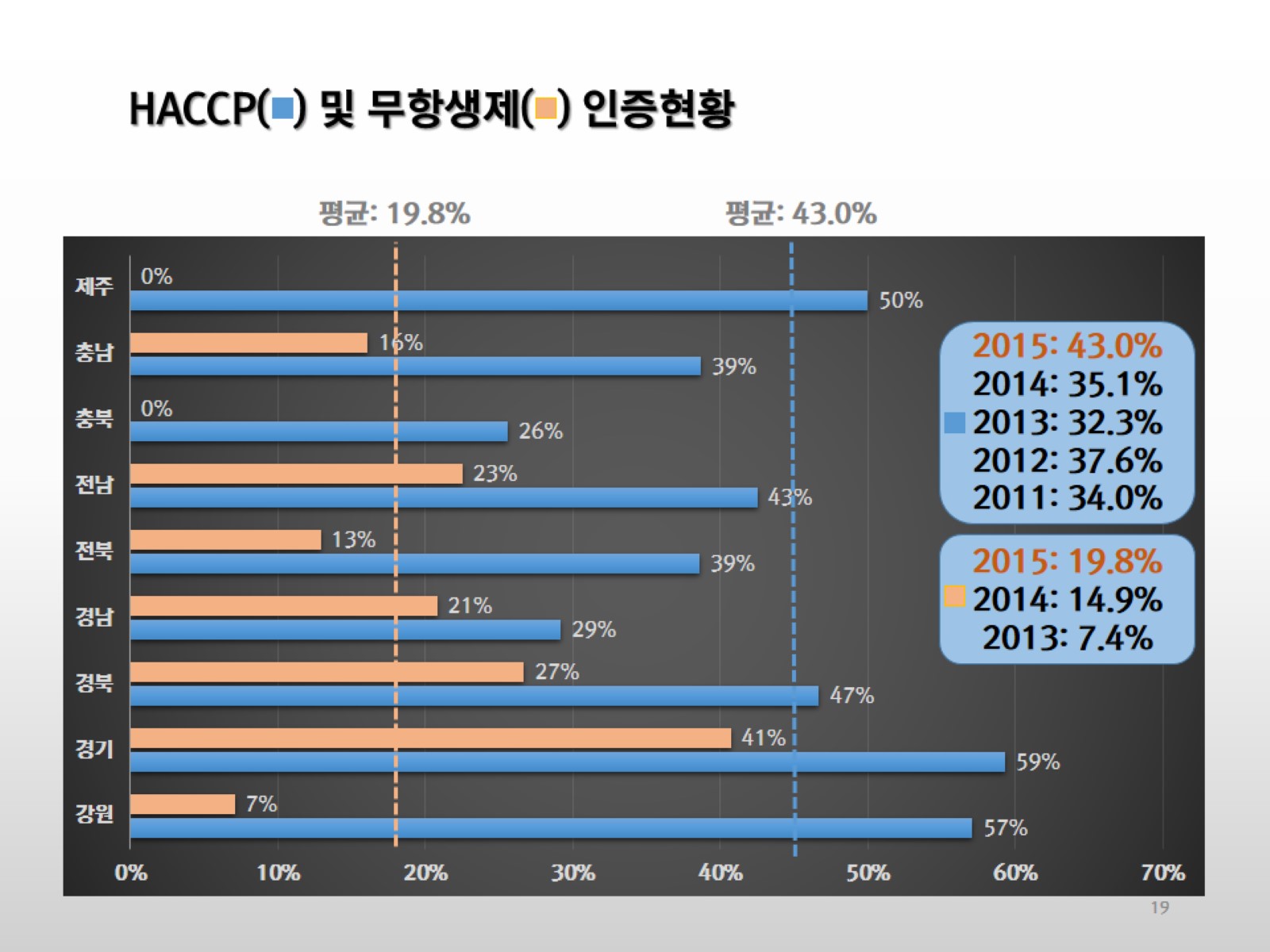 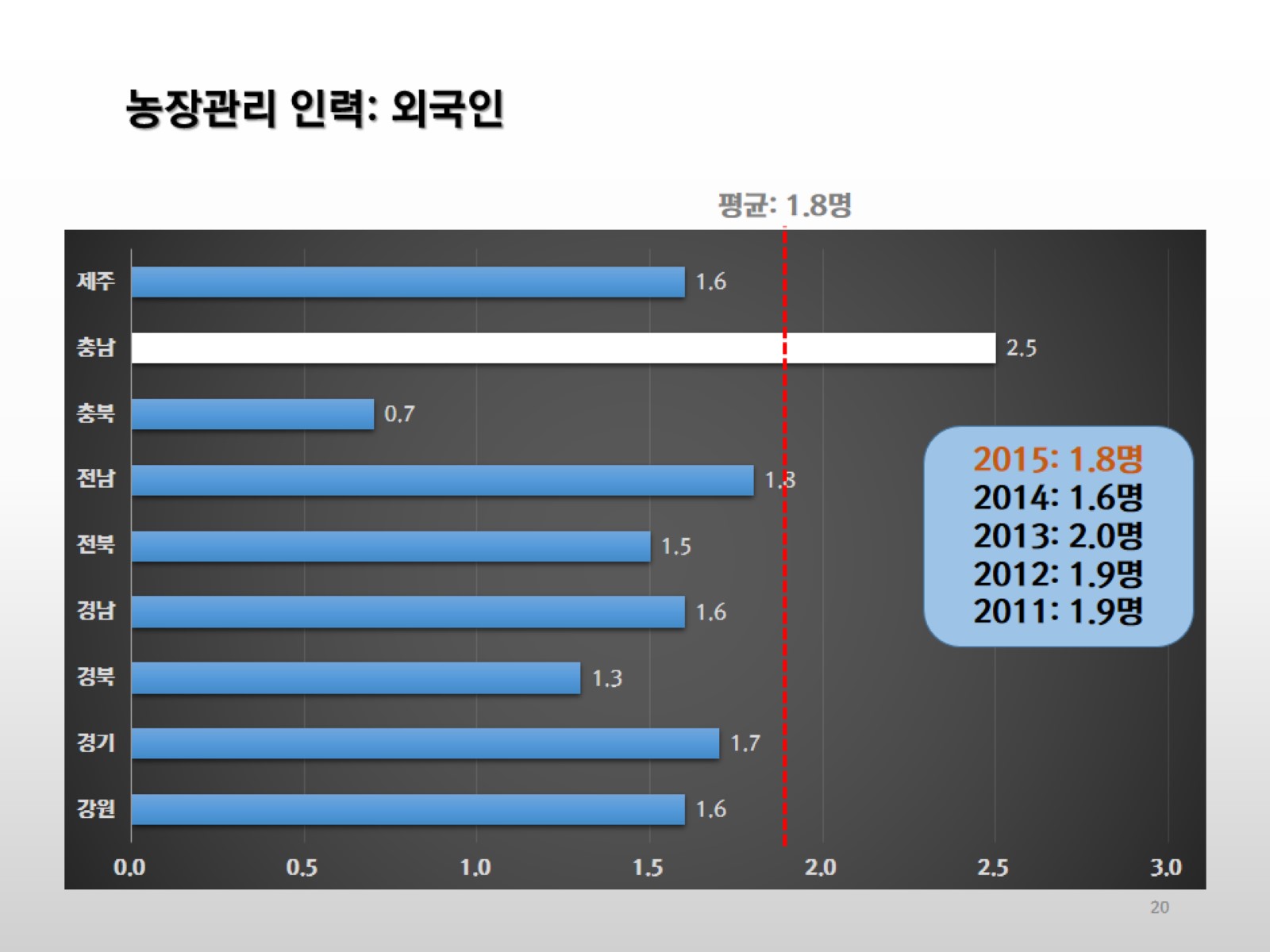 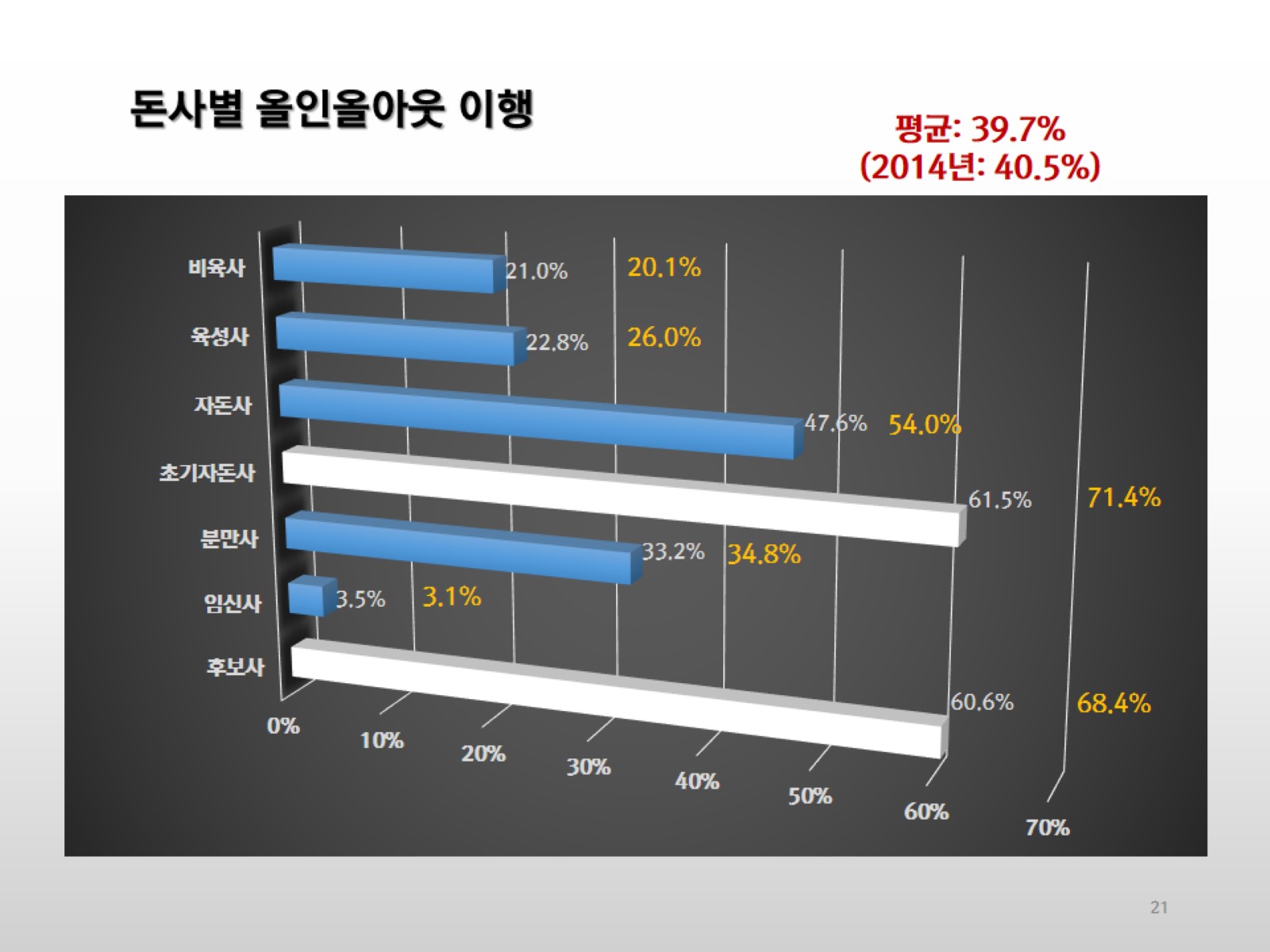 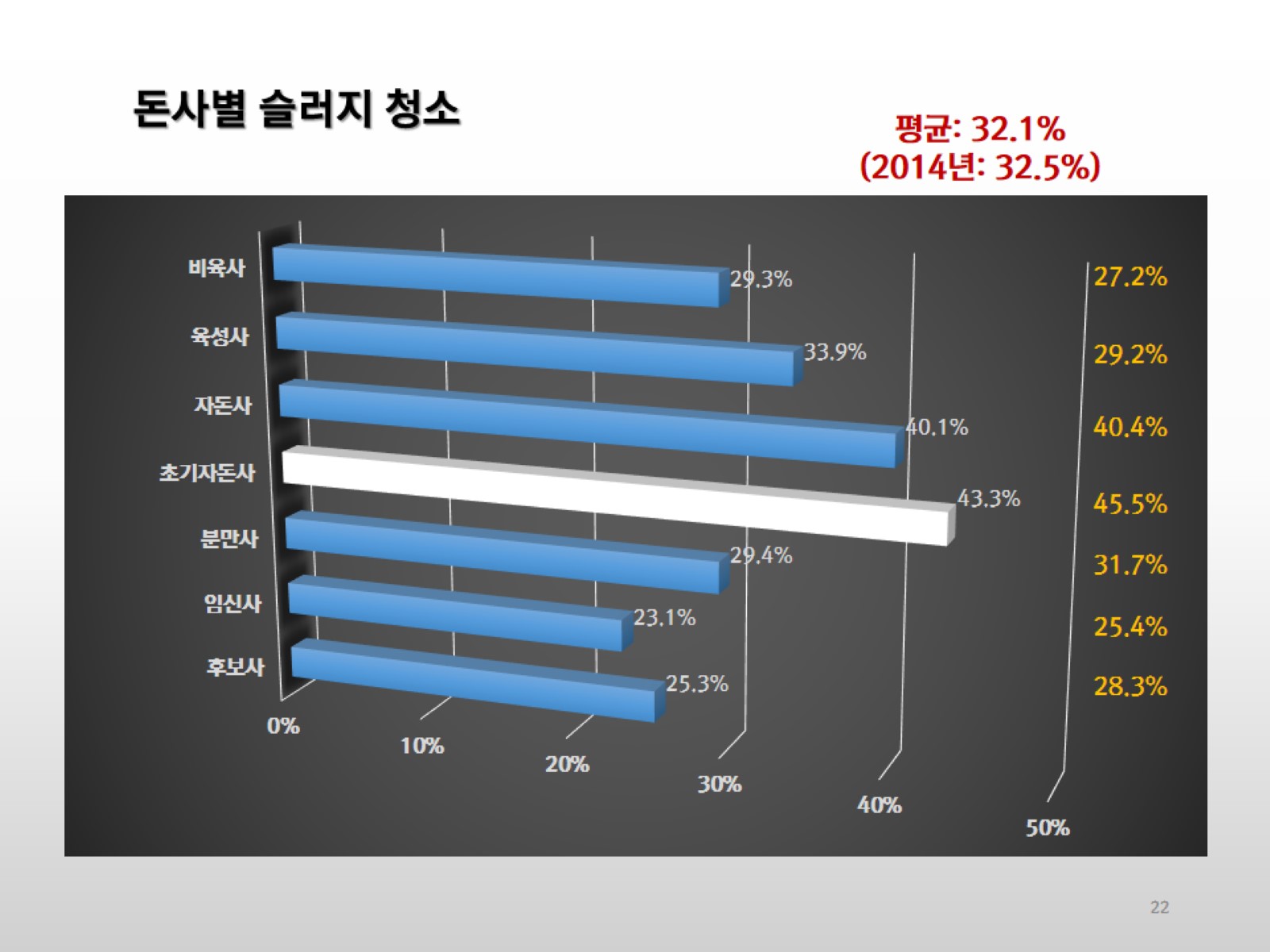 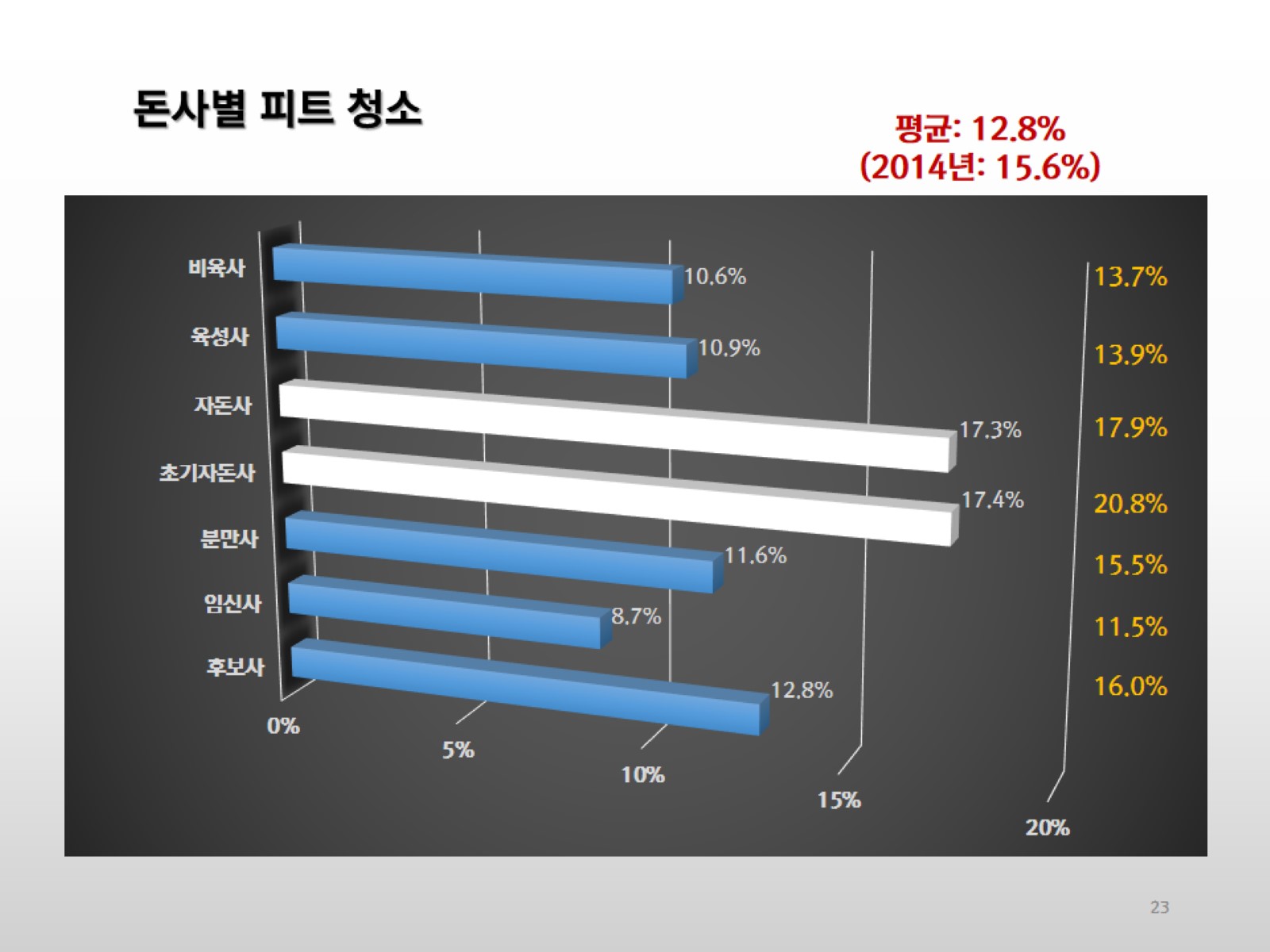 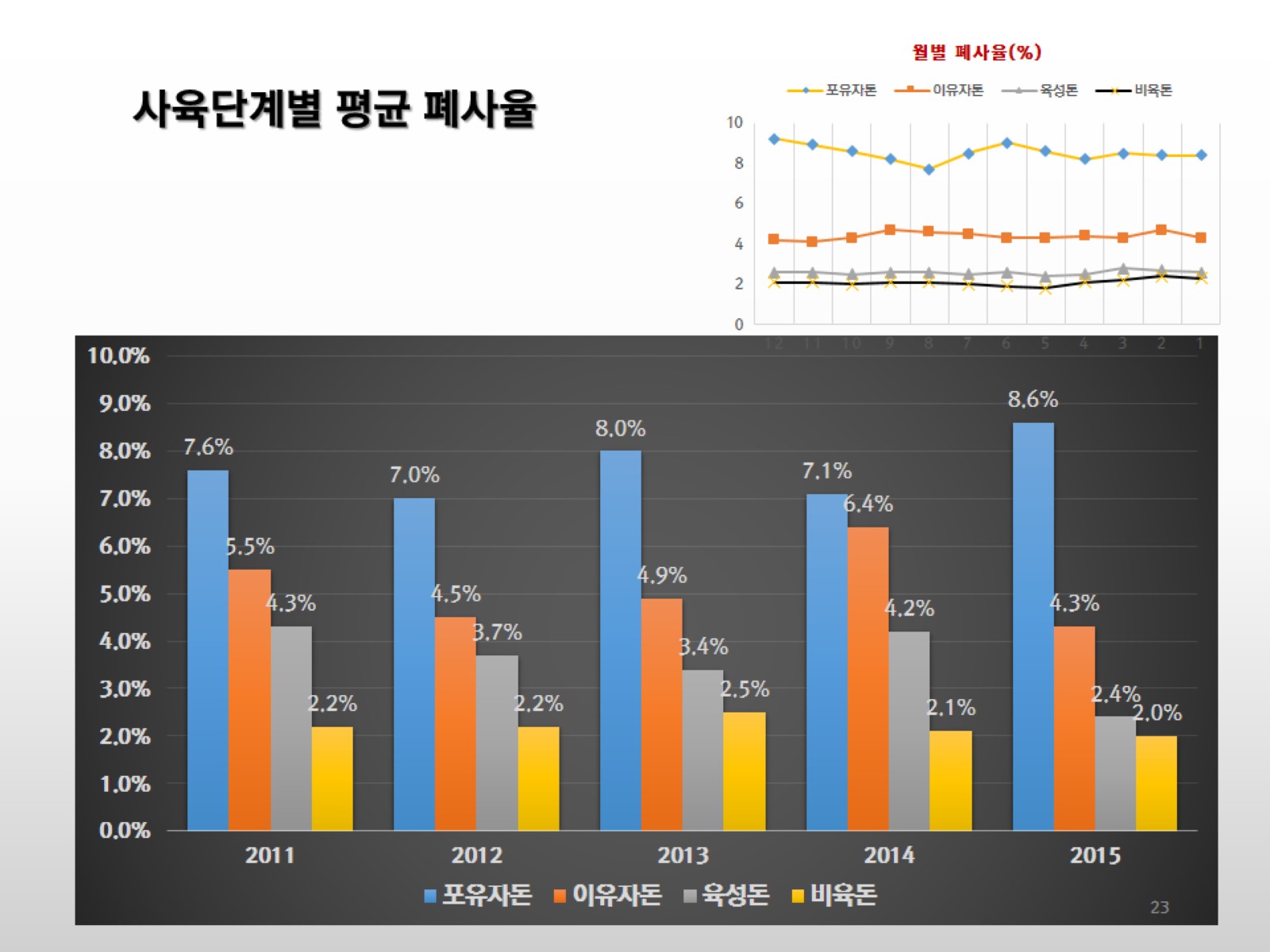 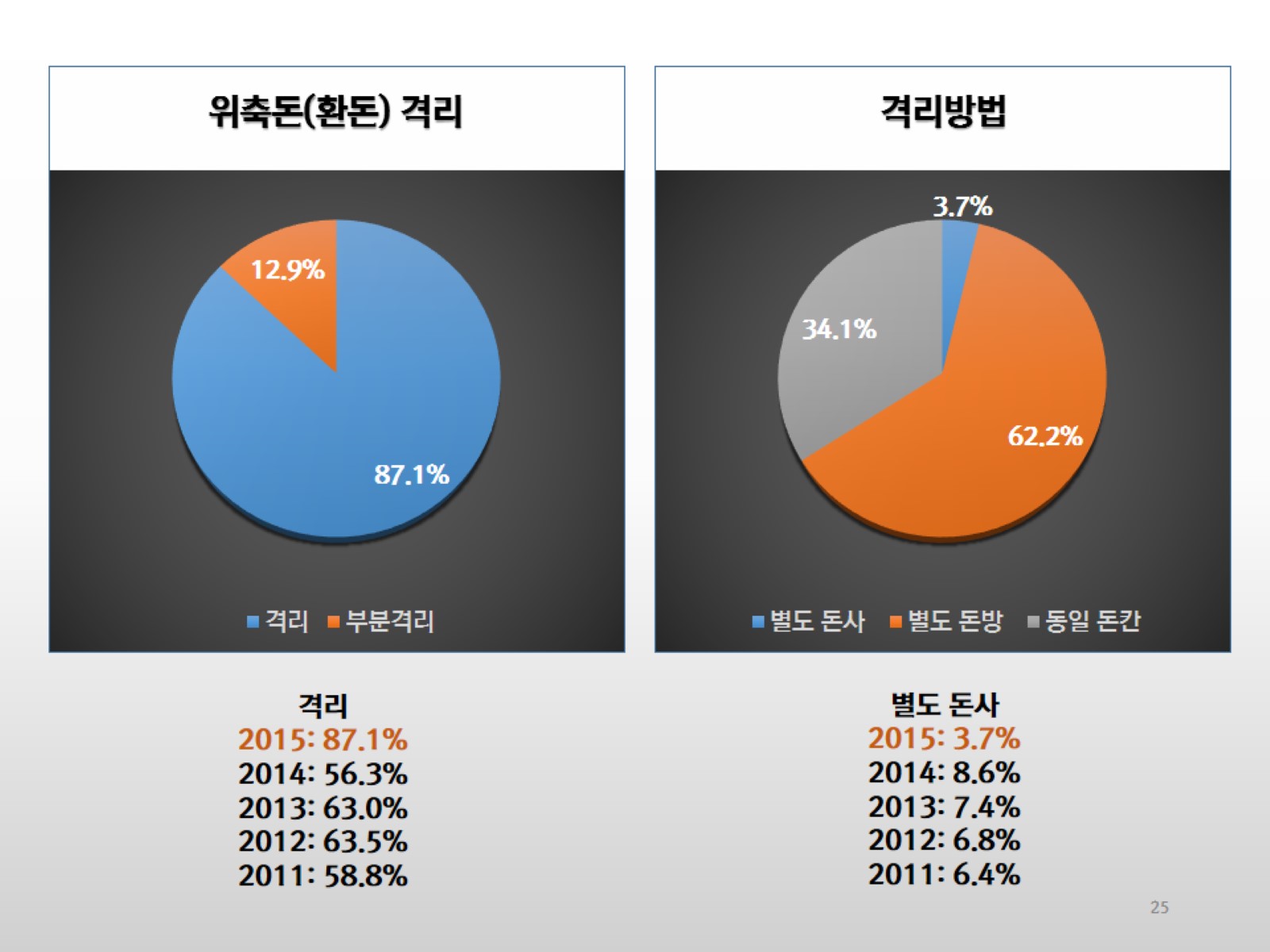 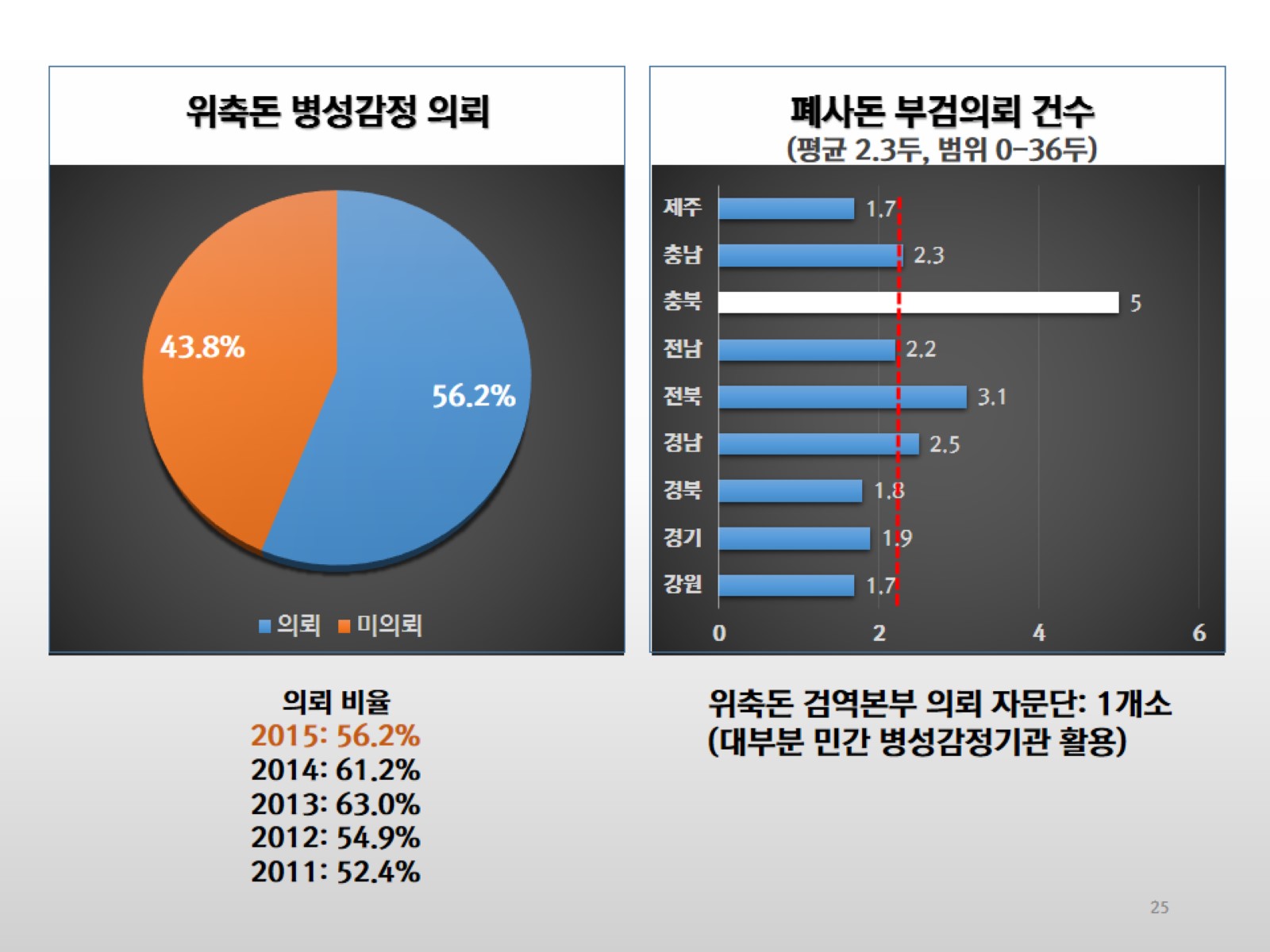 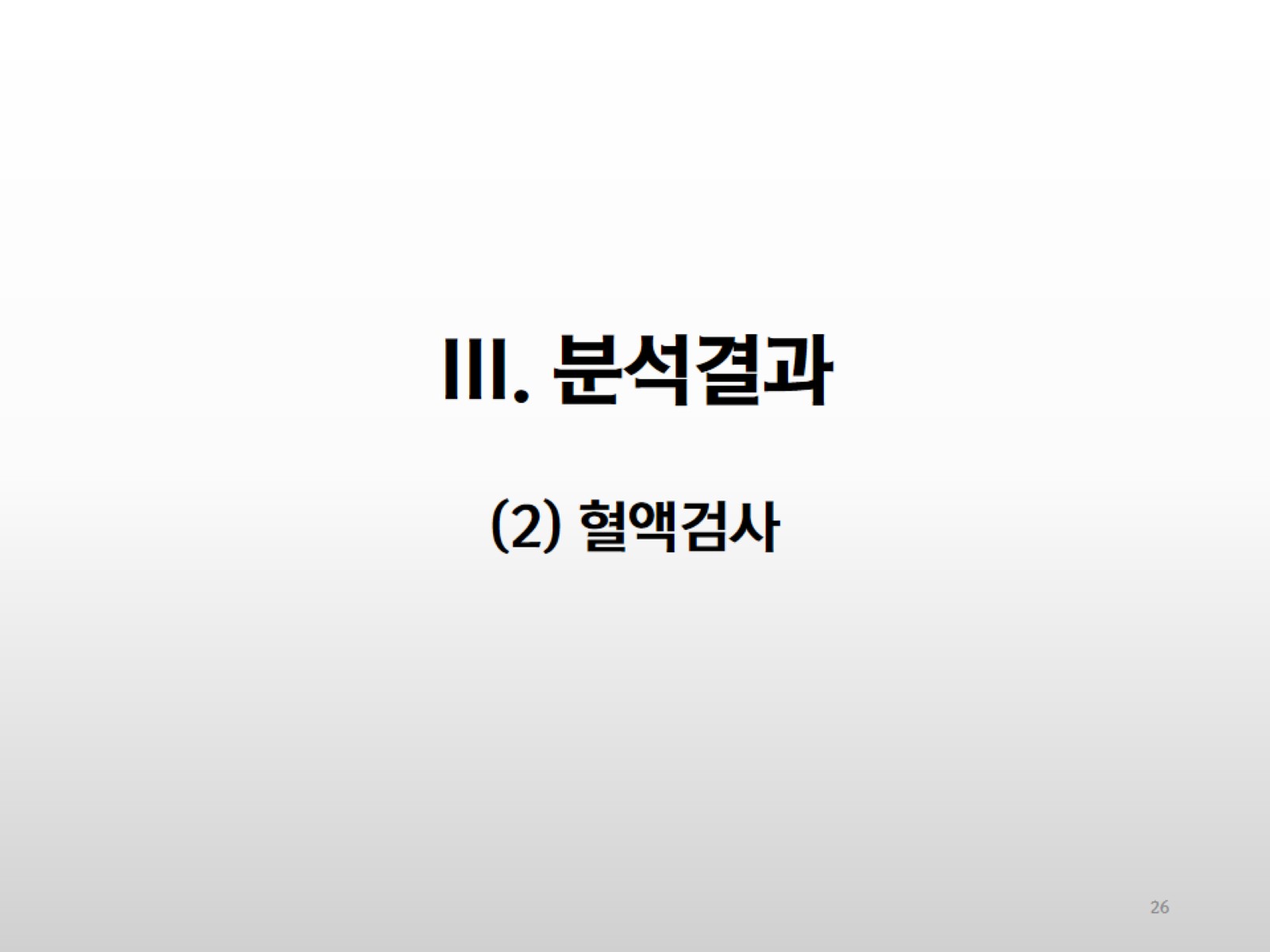 III. 분석결과(2) 혈액검사
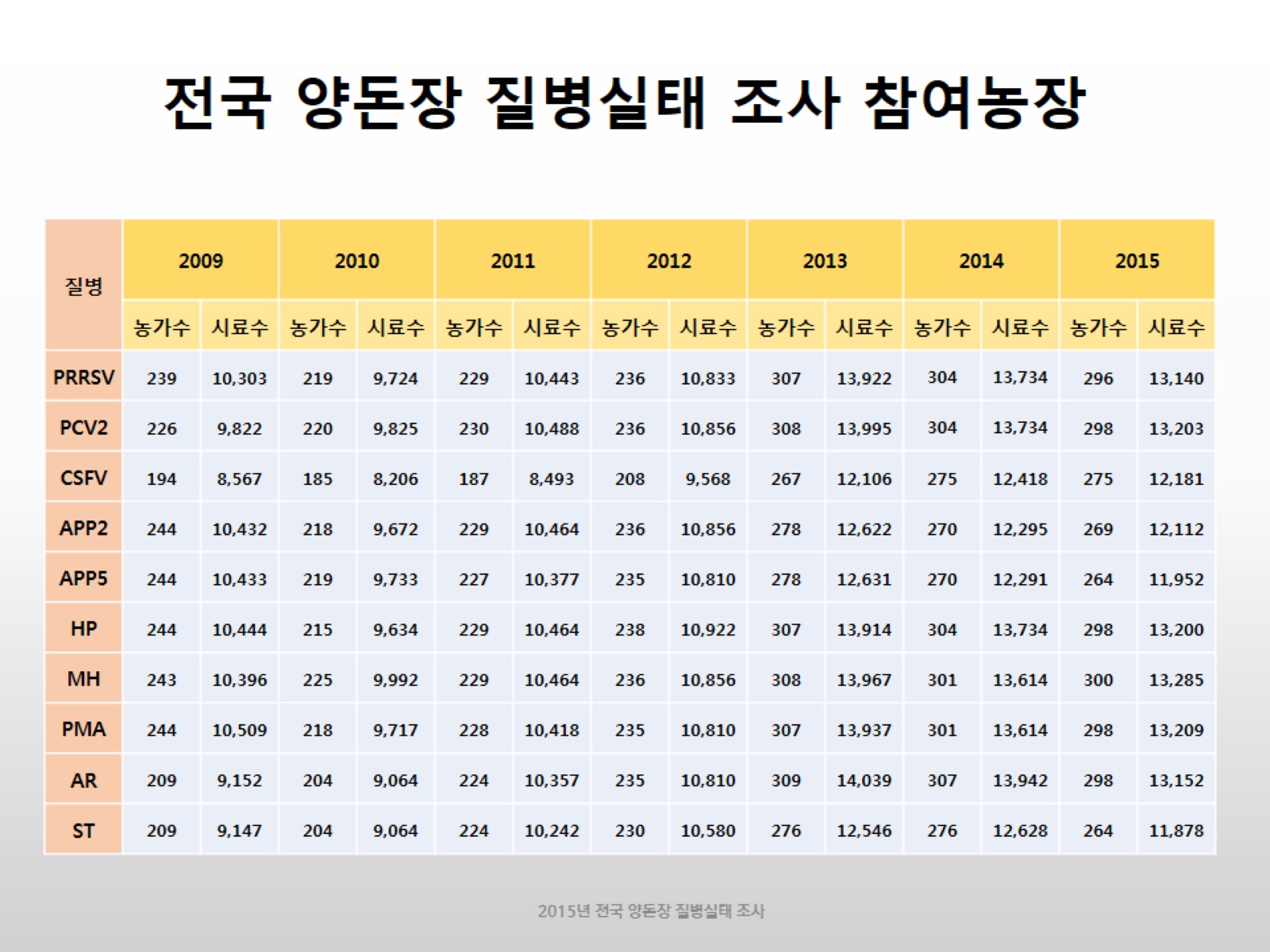 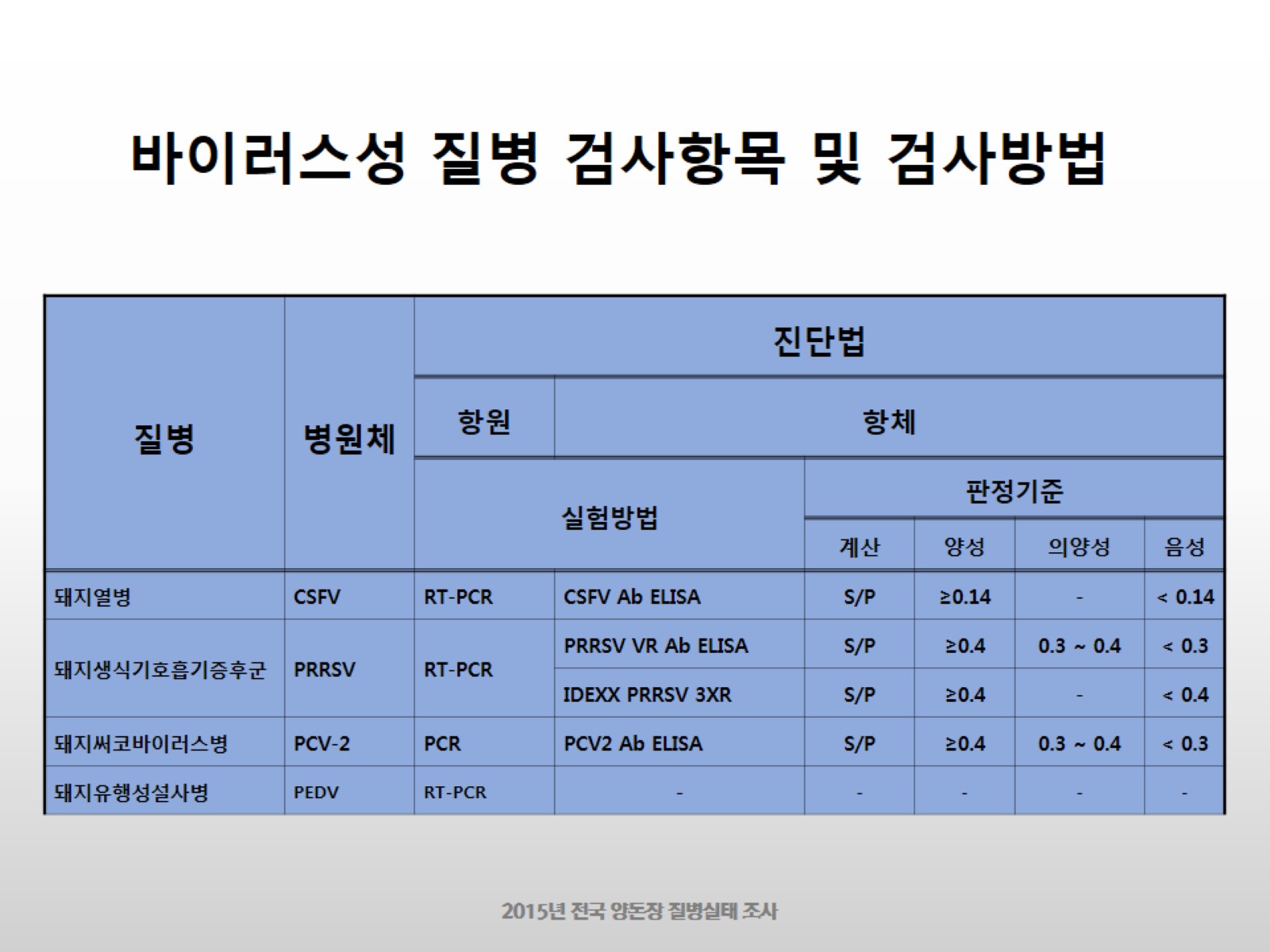 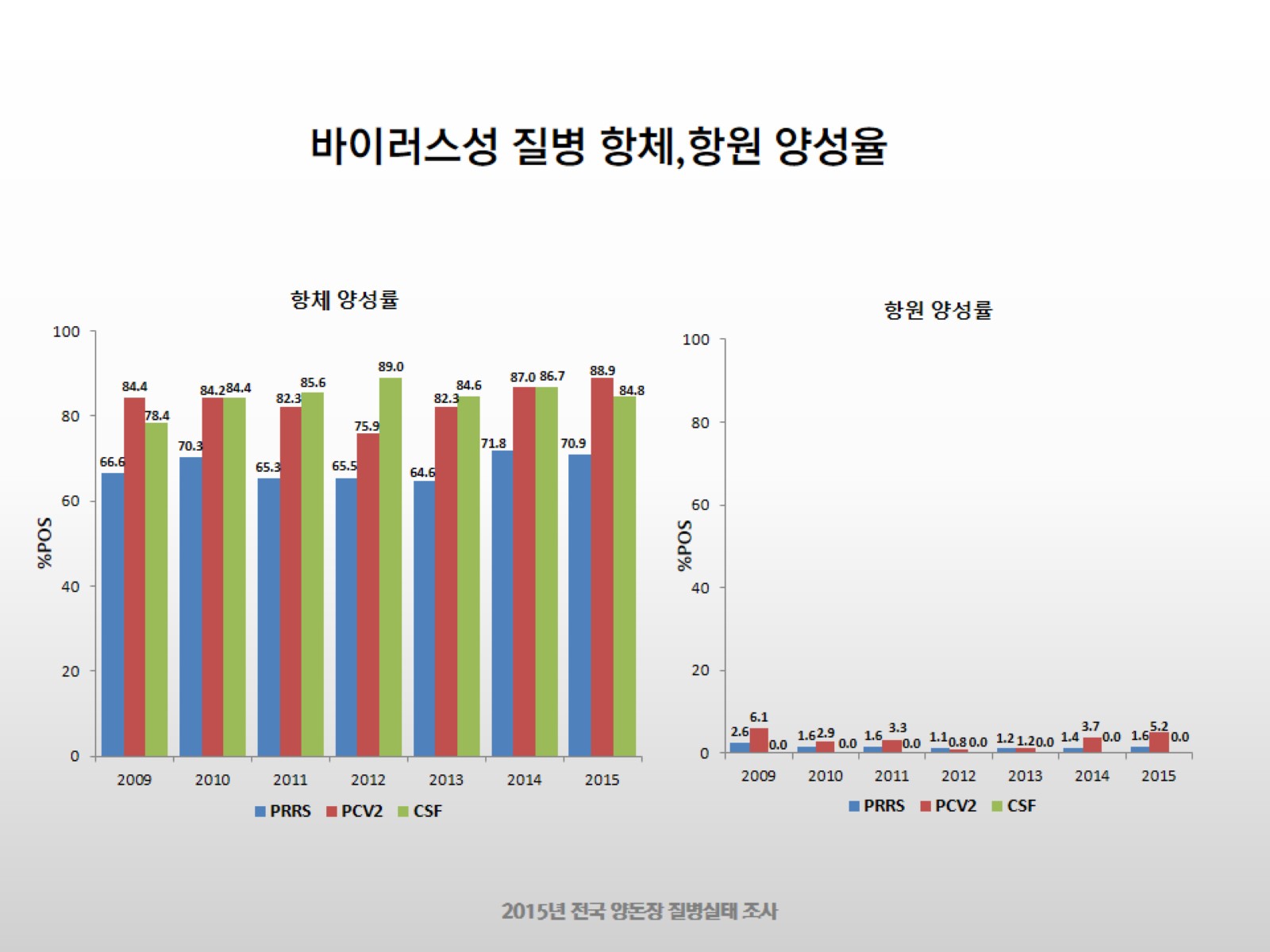 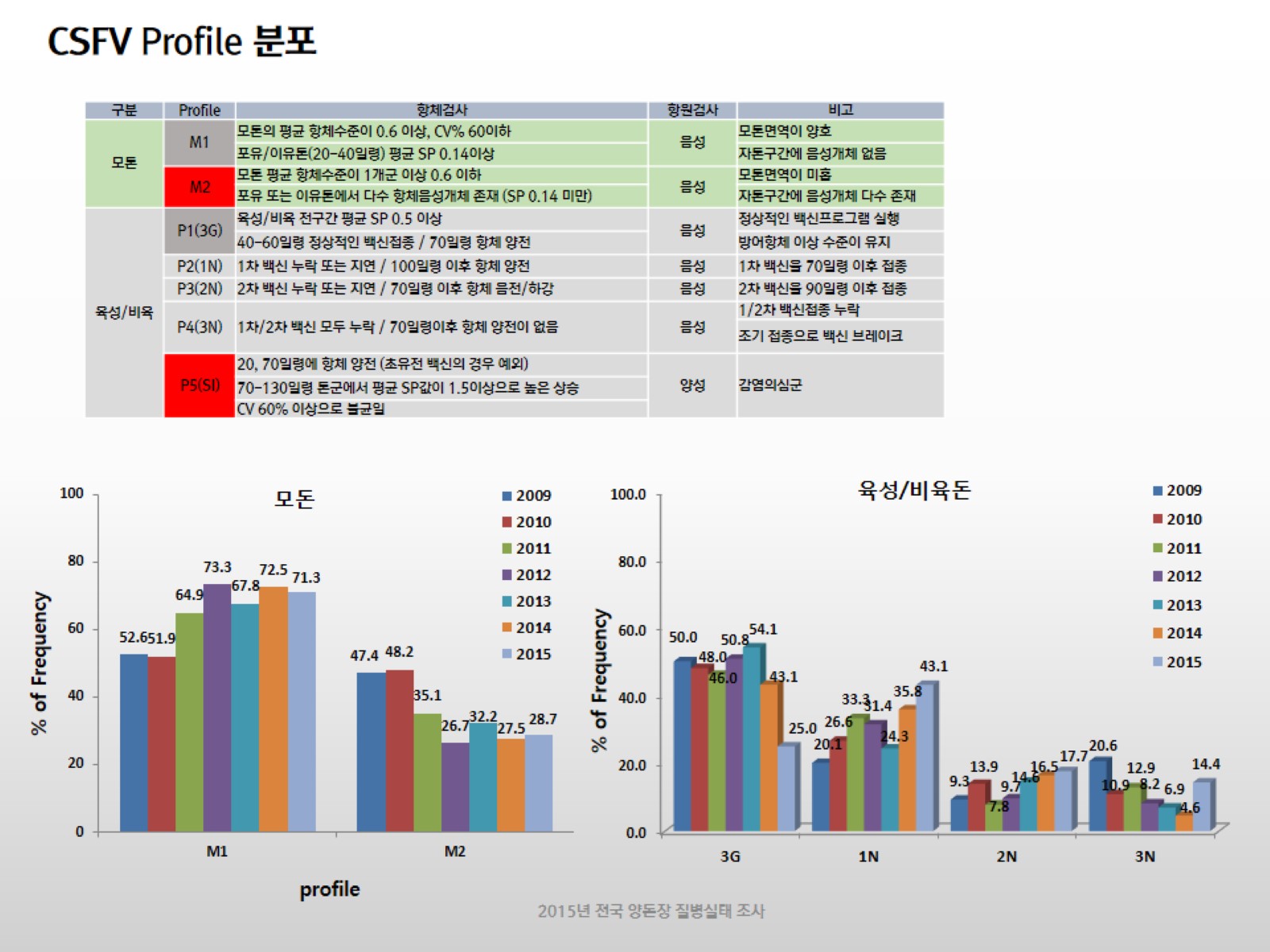 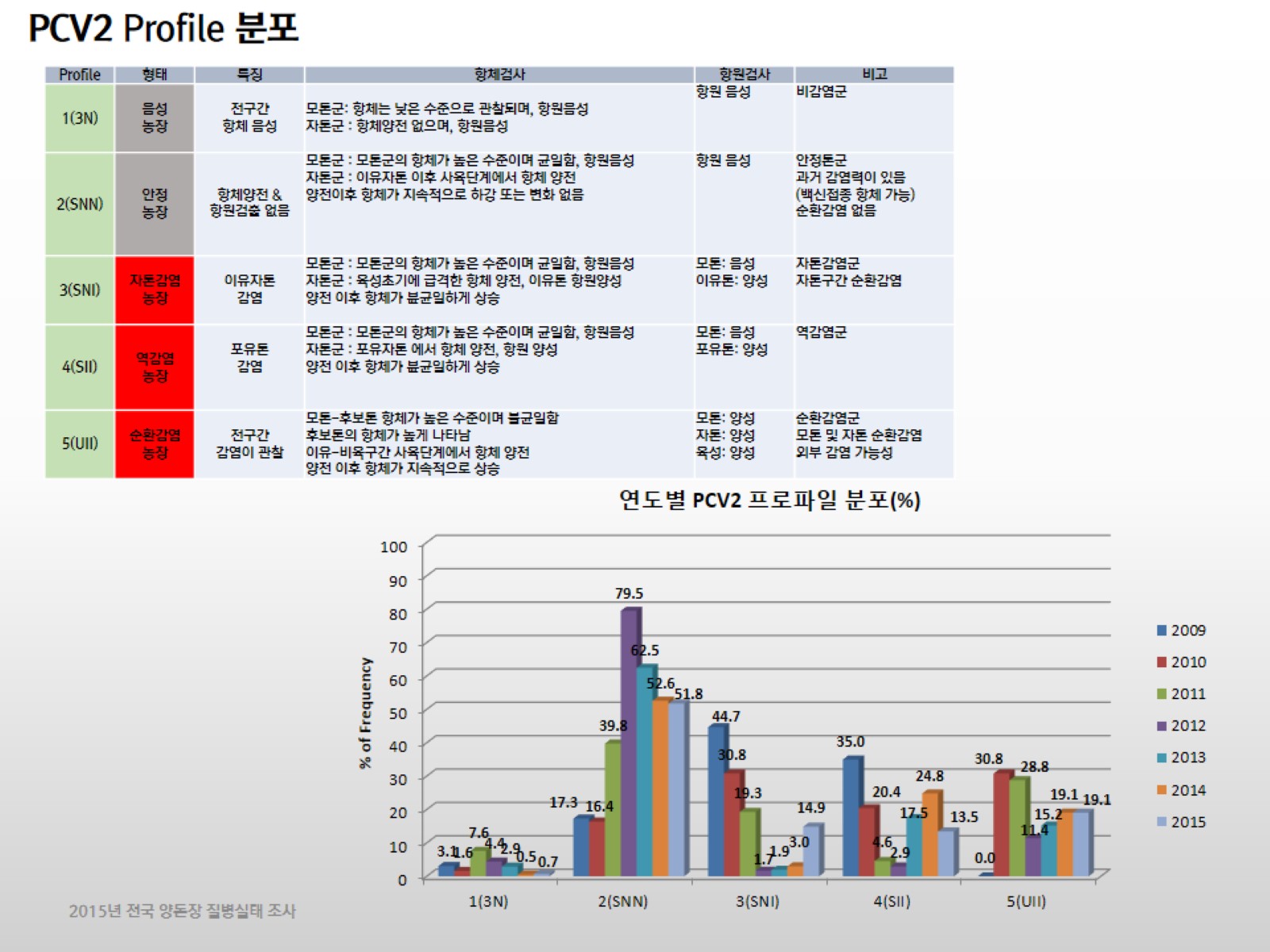 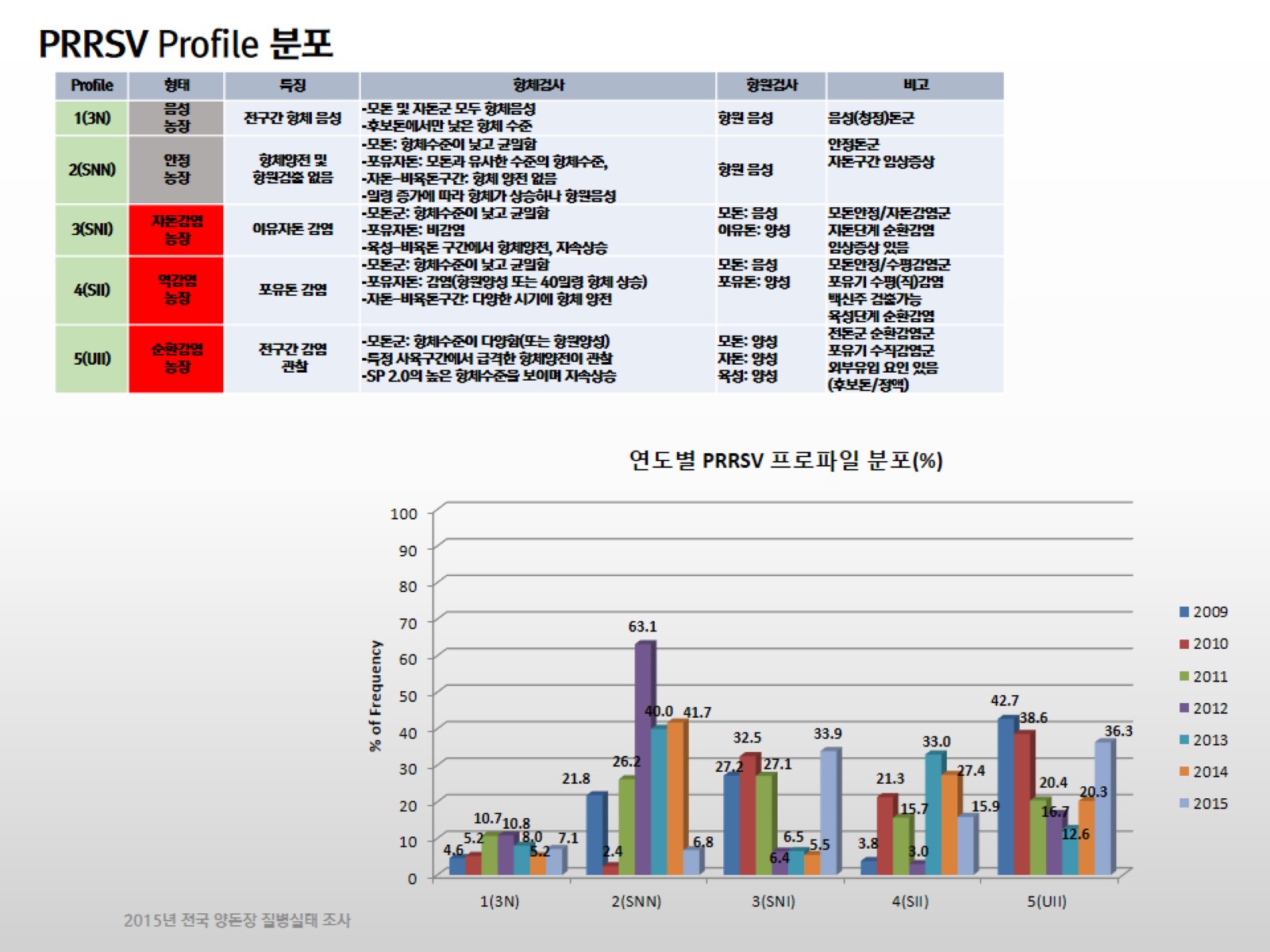 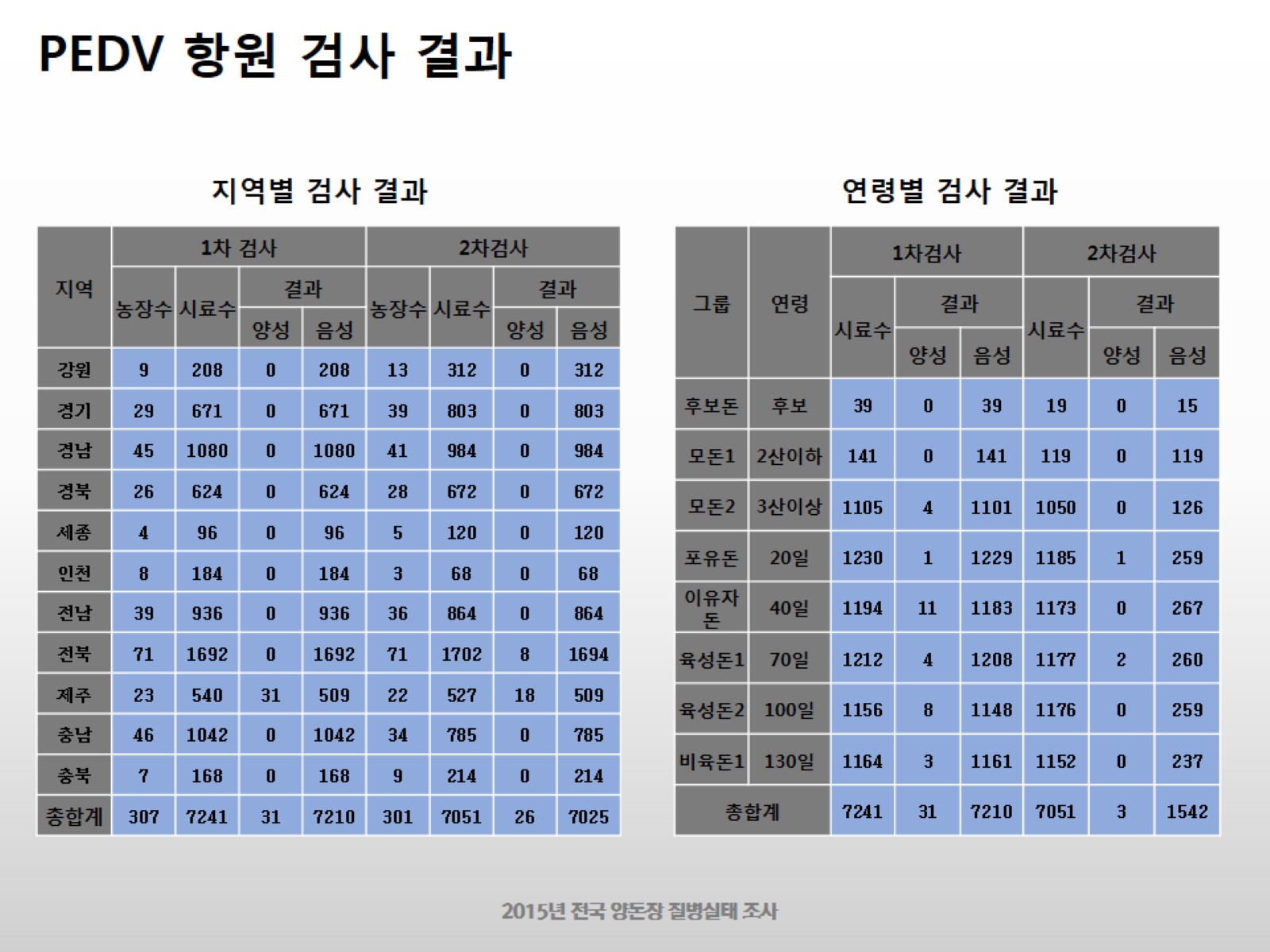 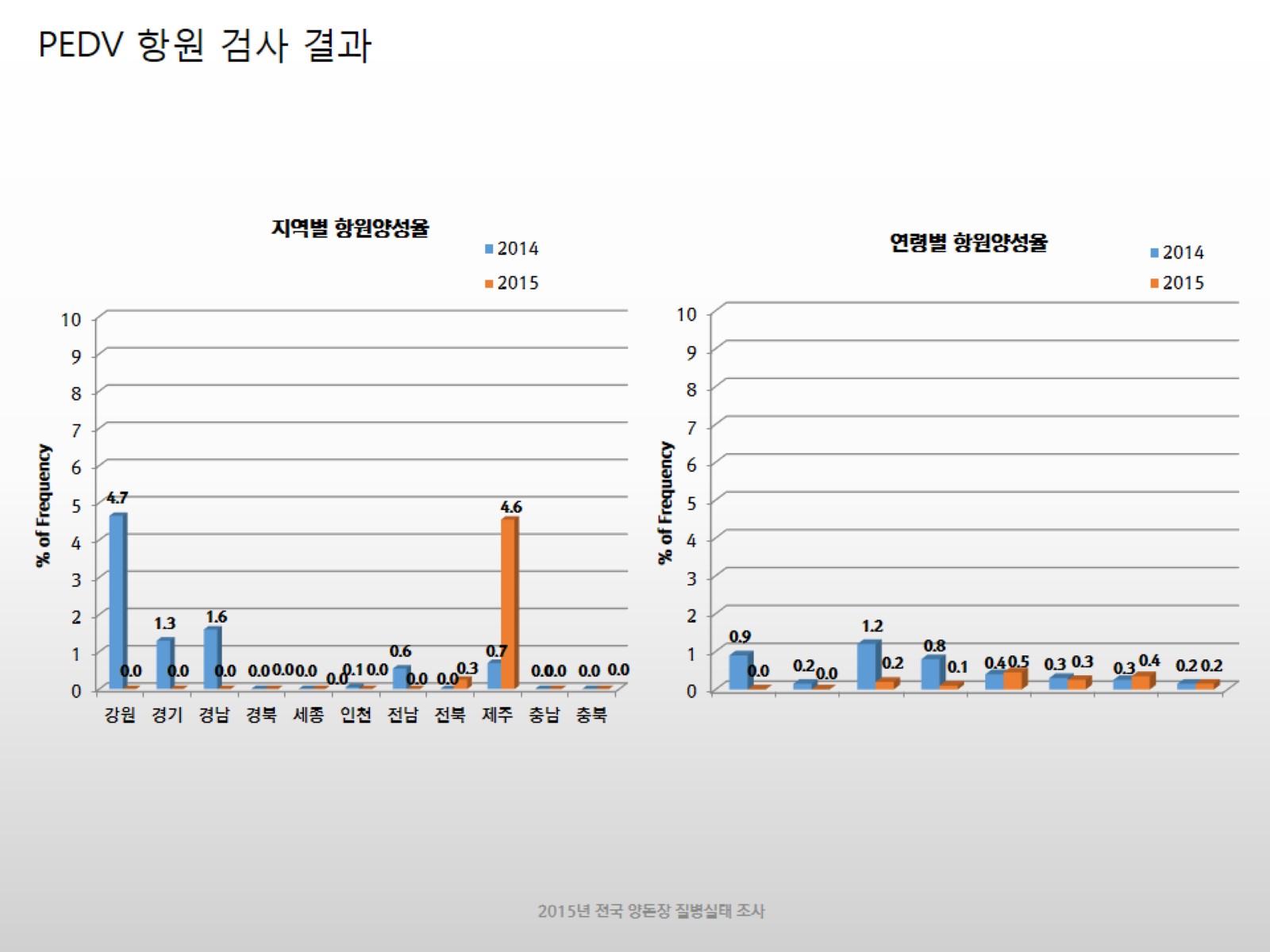 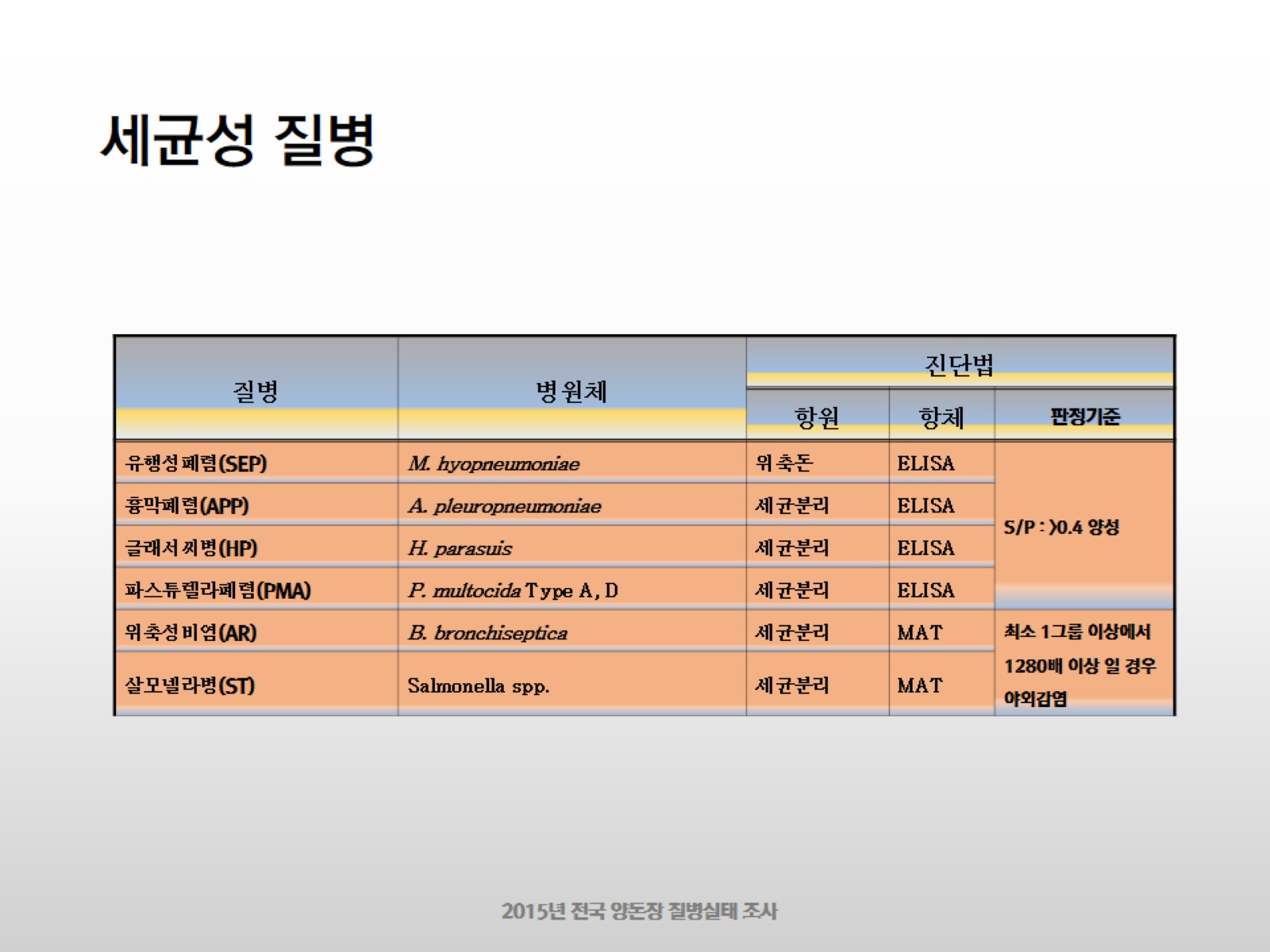 세균성 질병
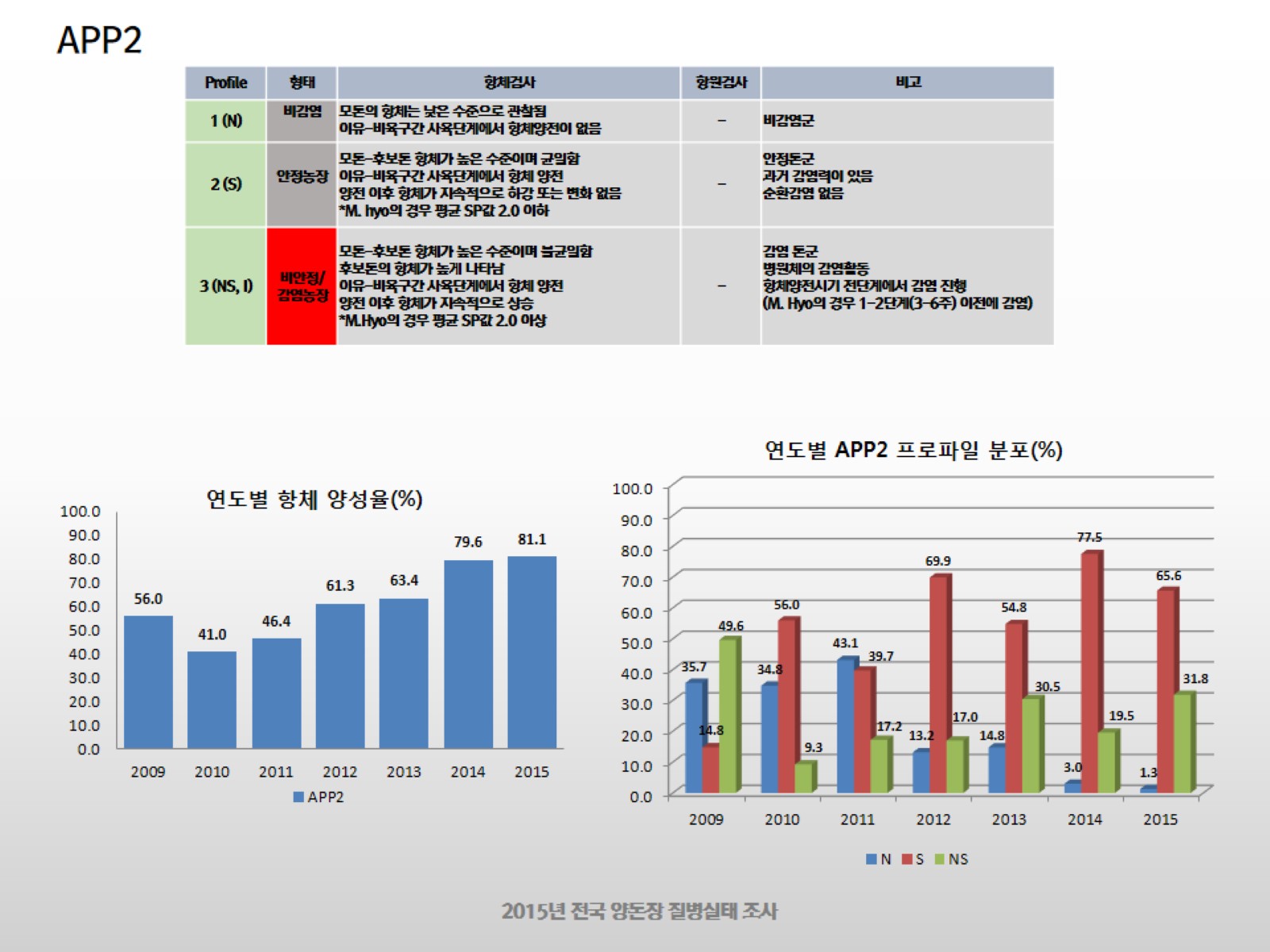 APP2
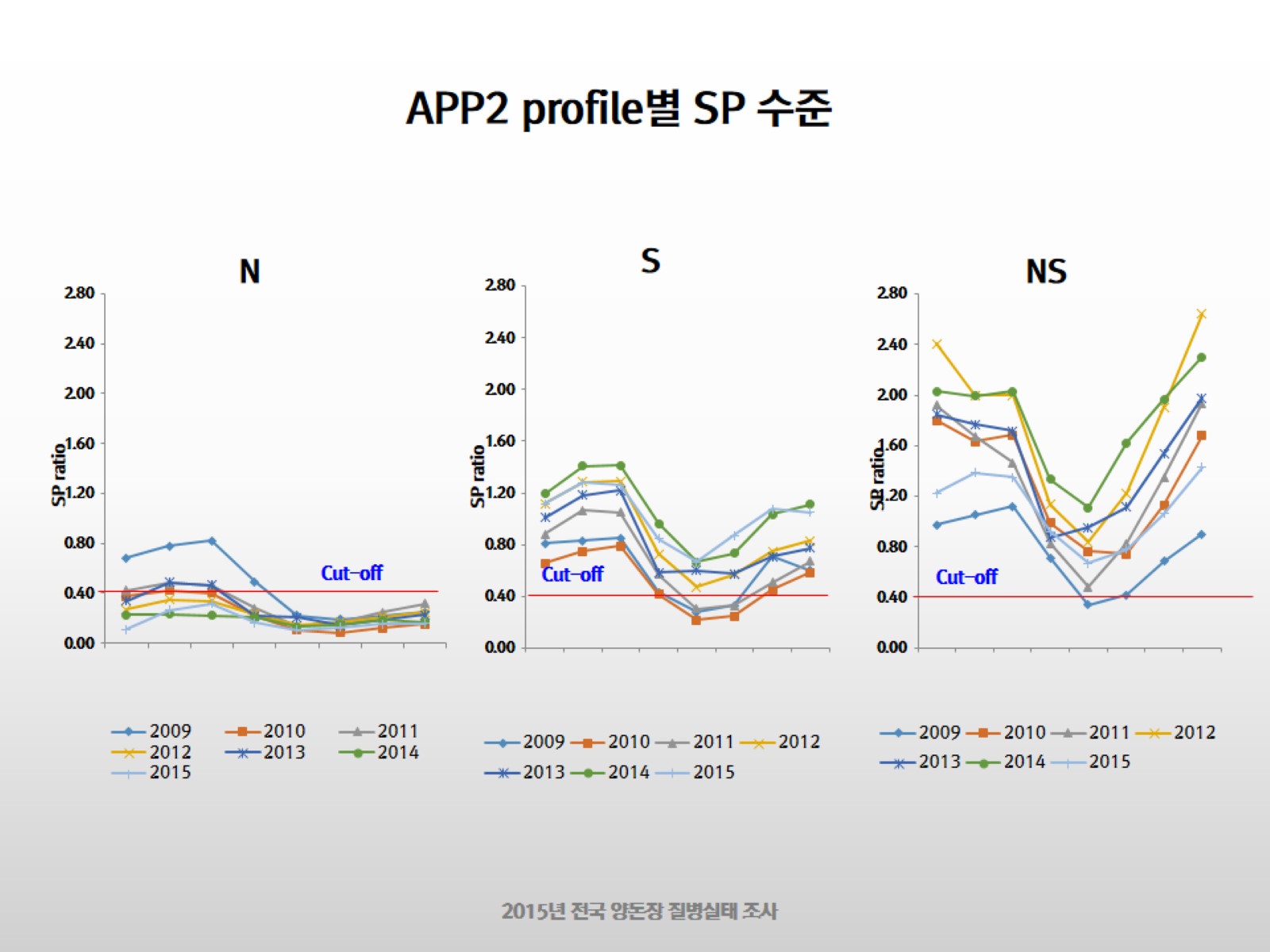 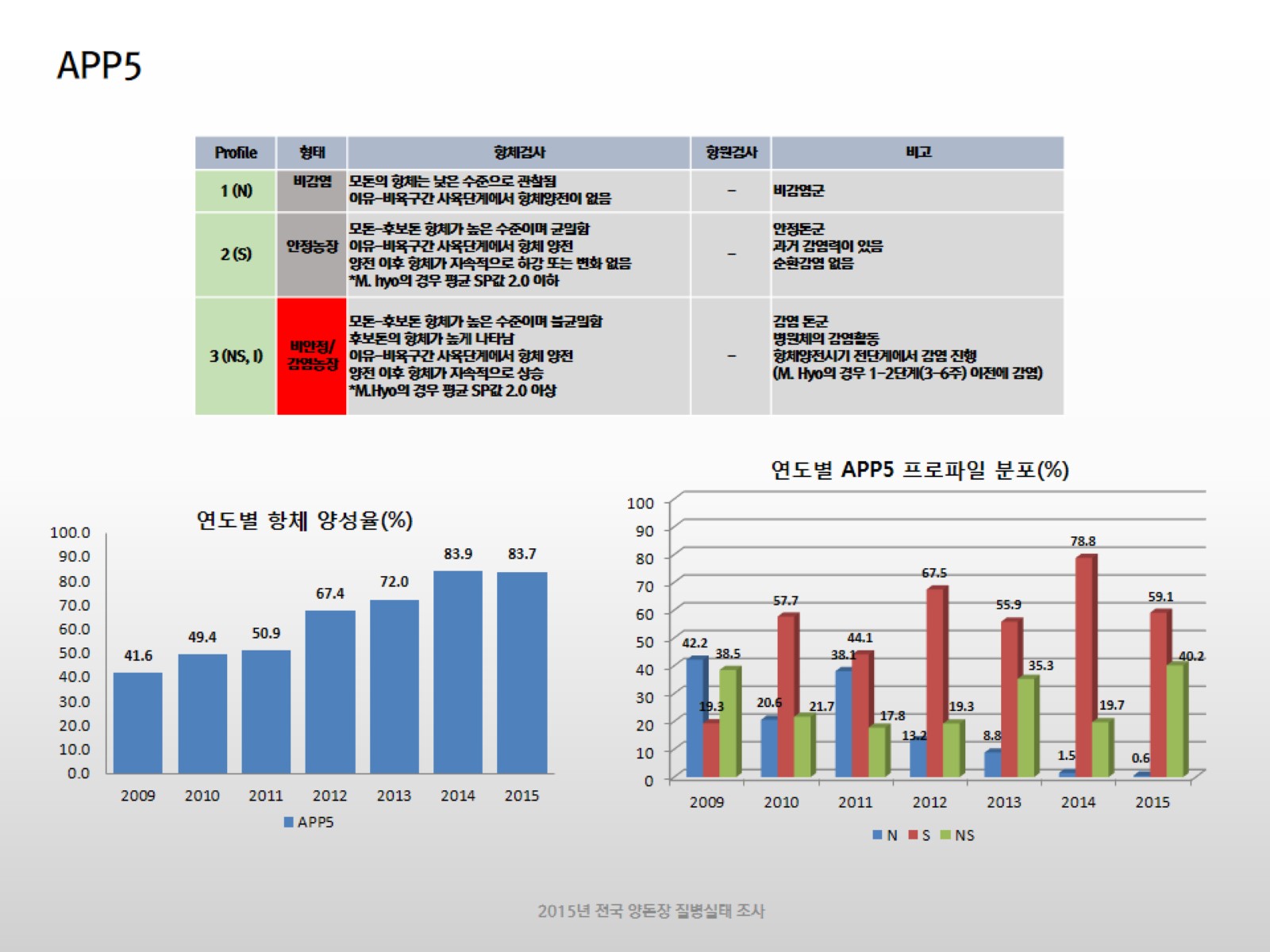 APP5
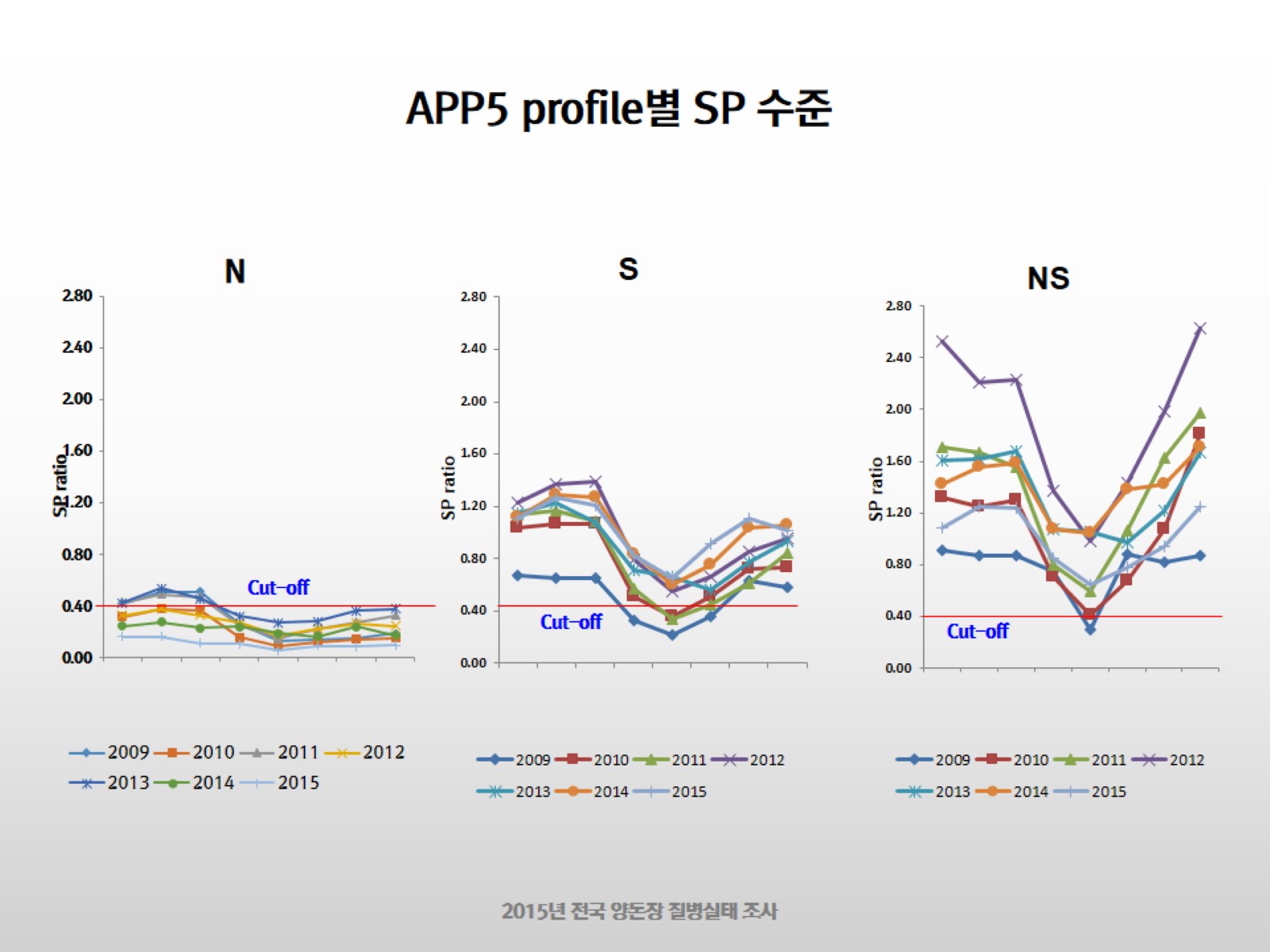 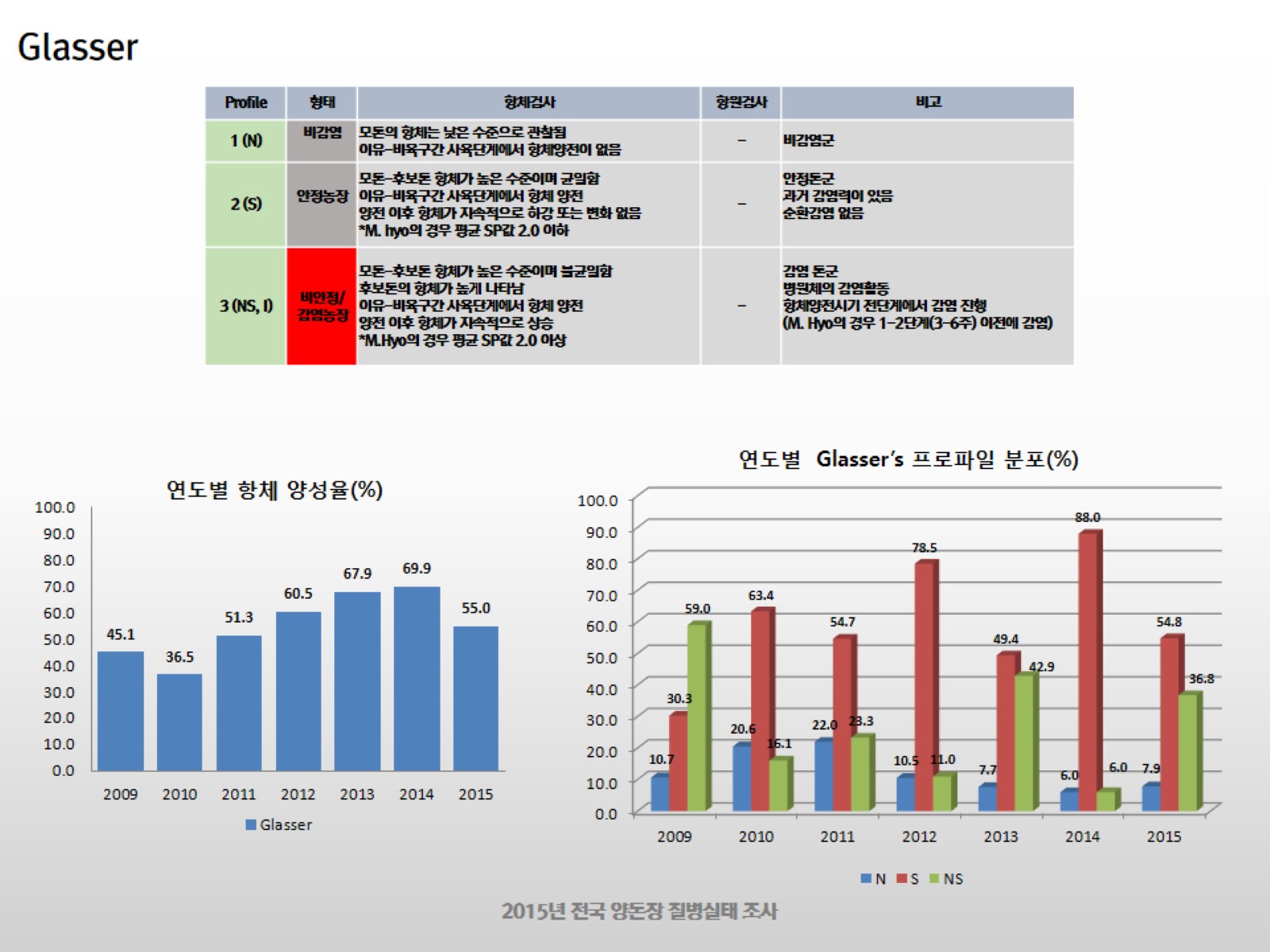 Glasser
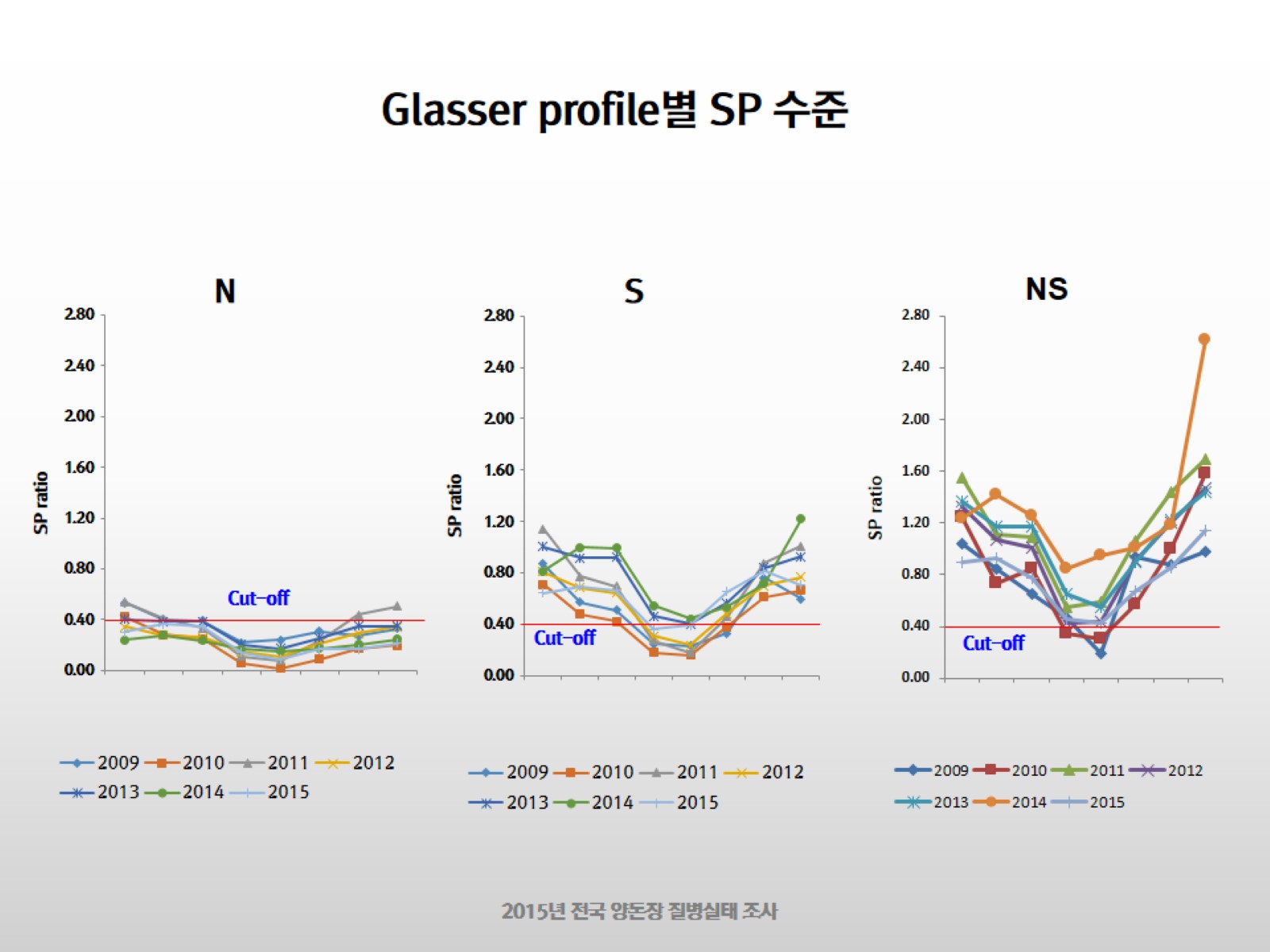 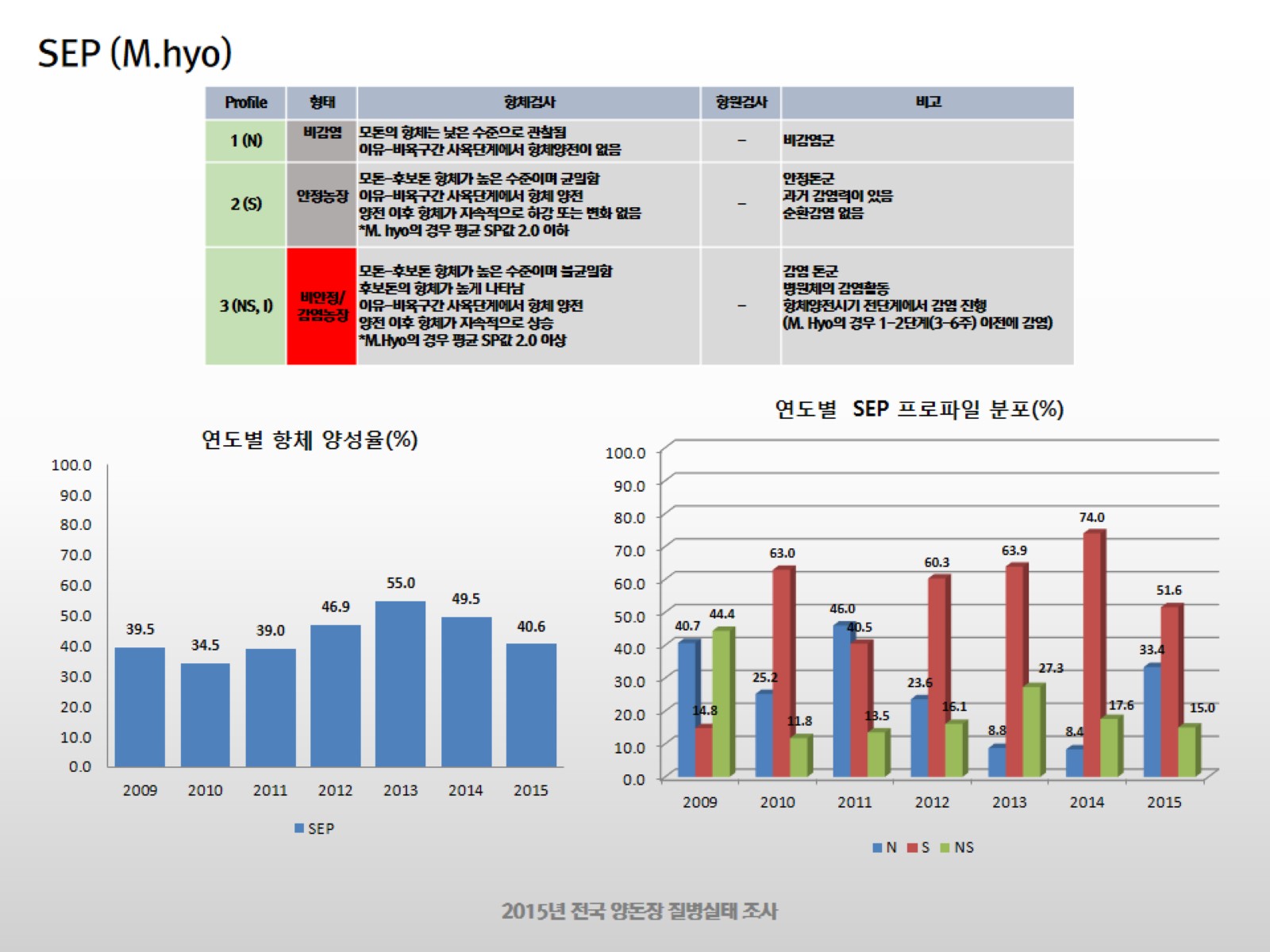 SEP (M.hyo)
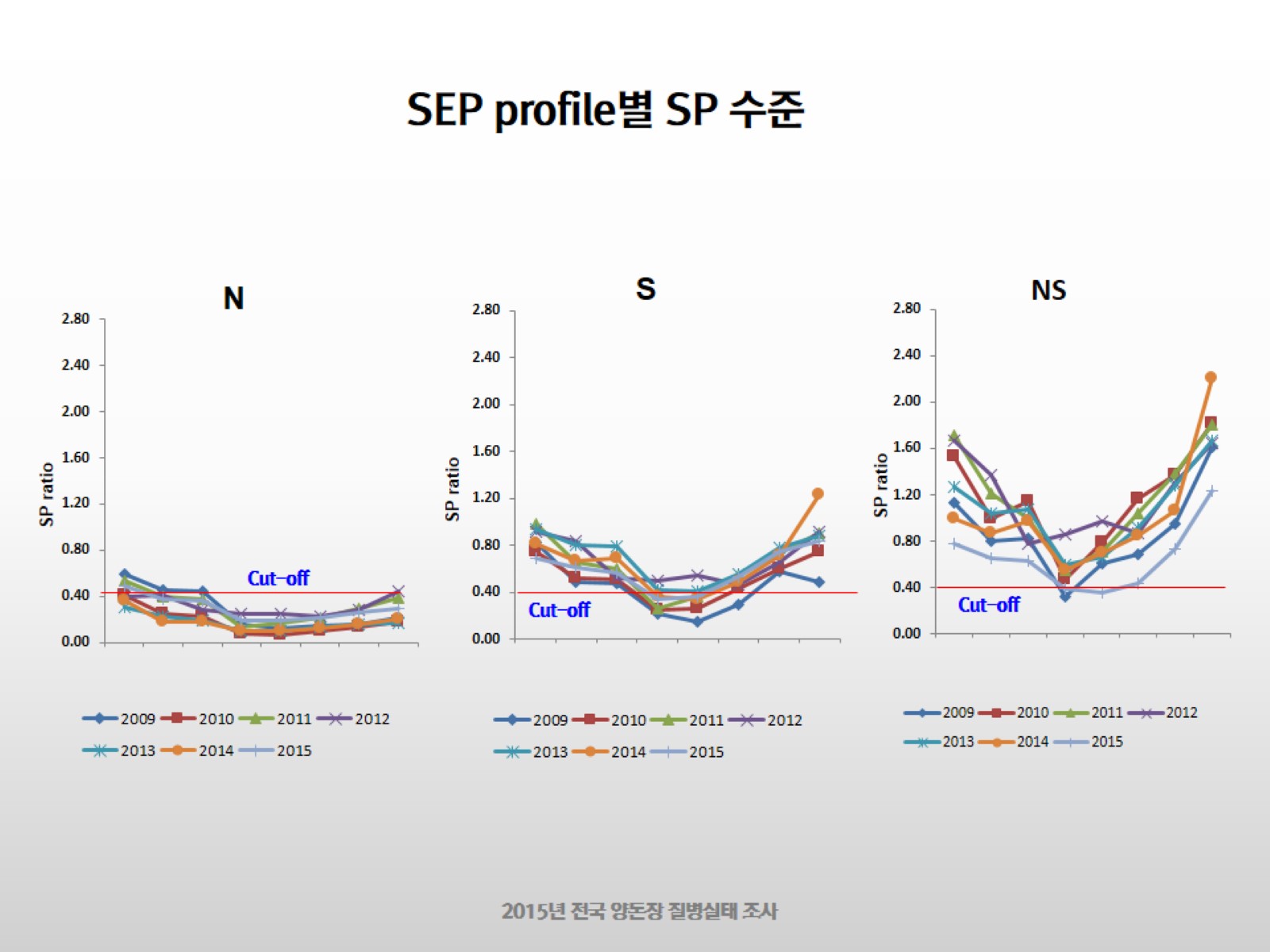 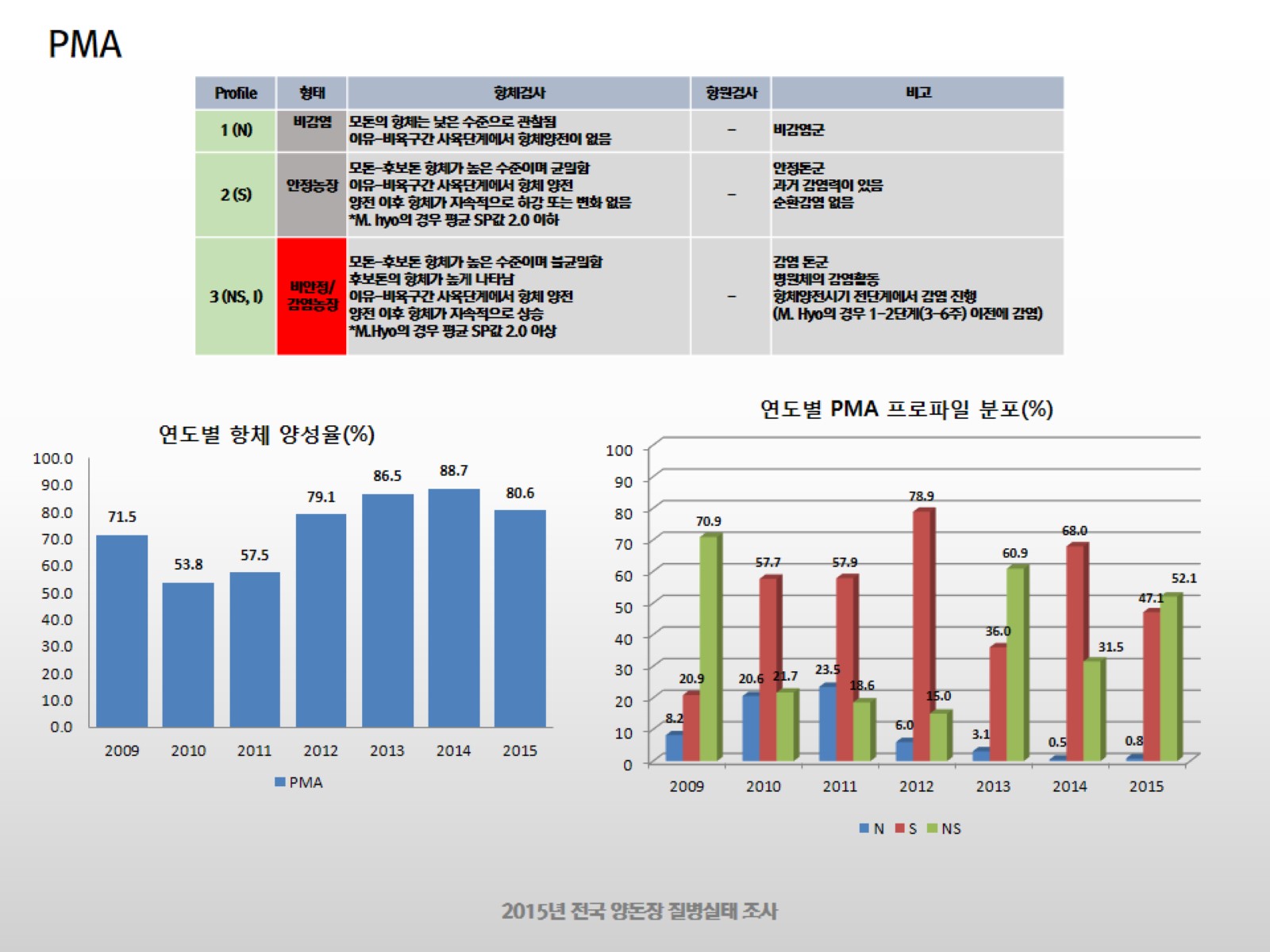 PMA
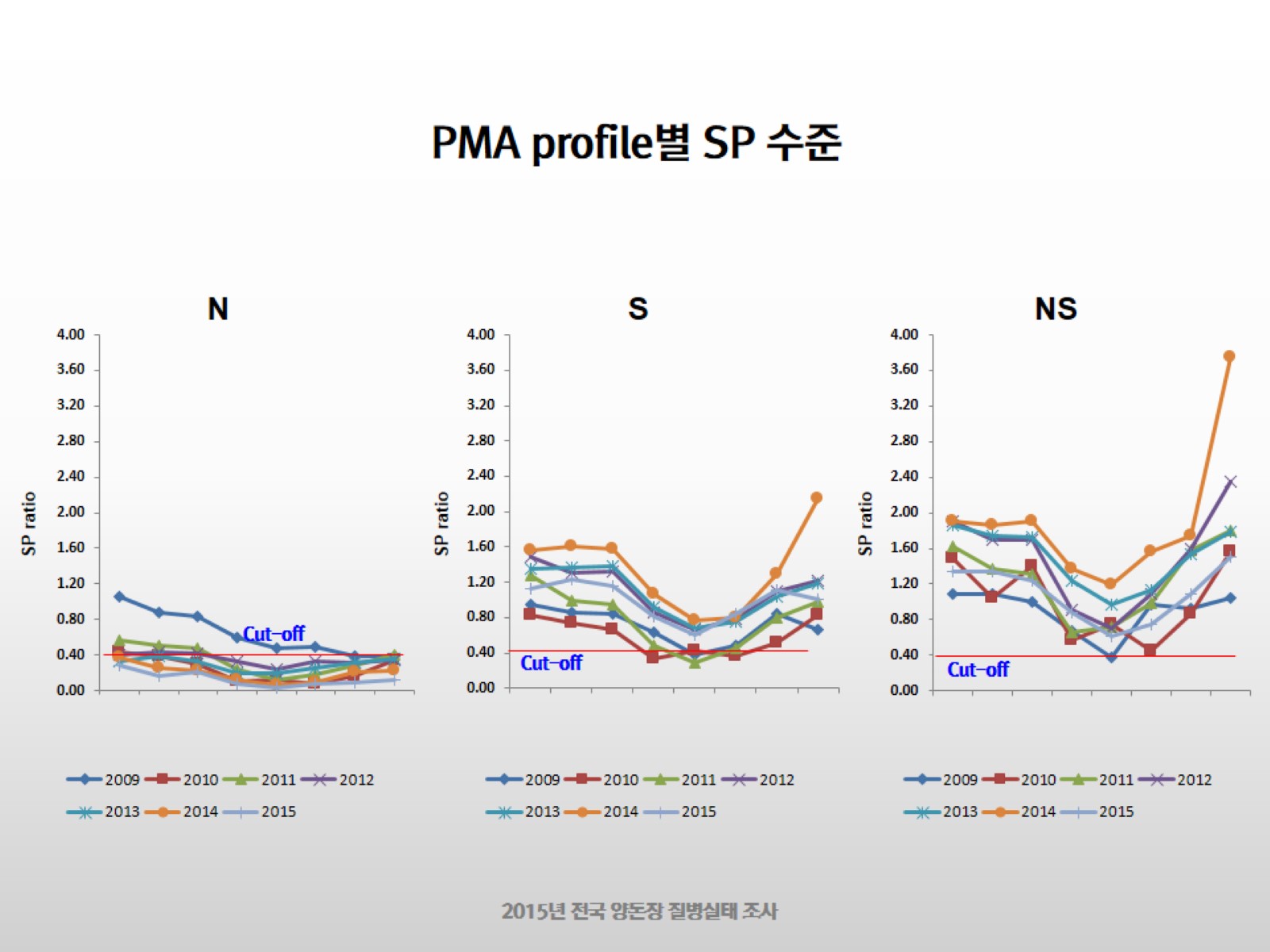 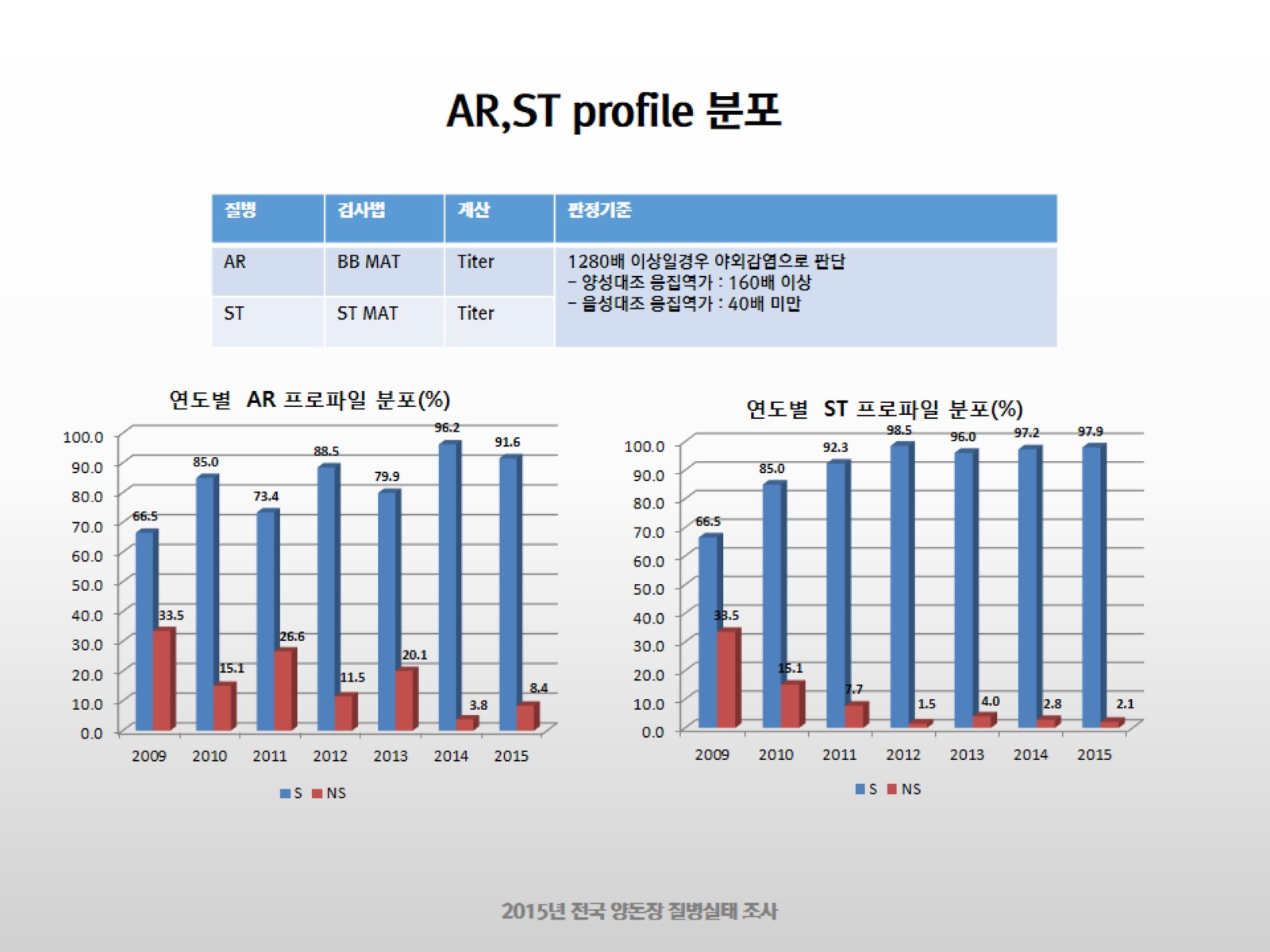 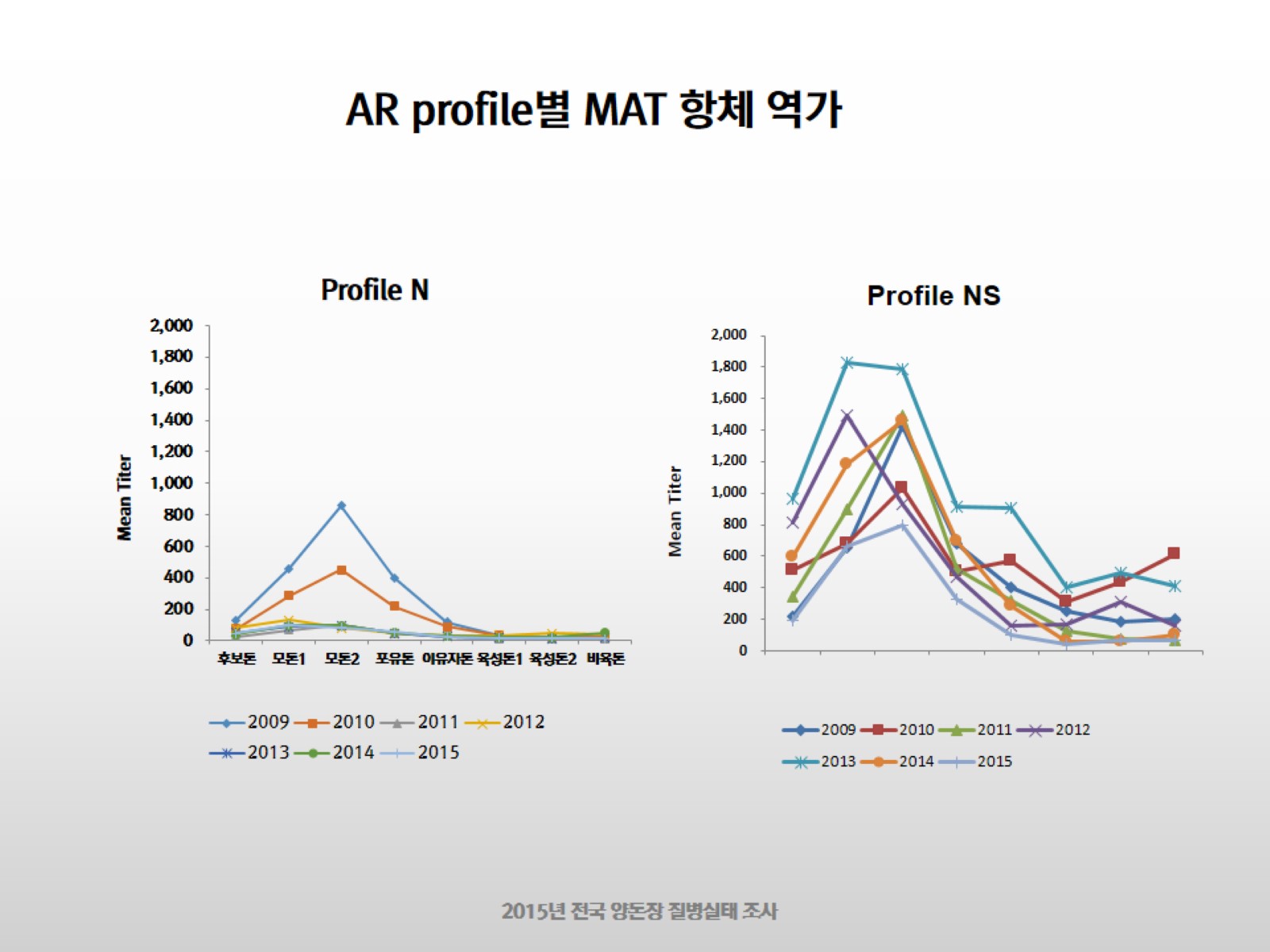 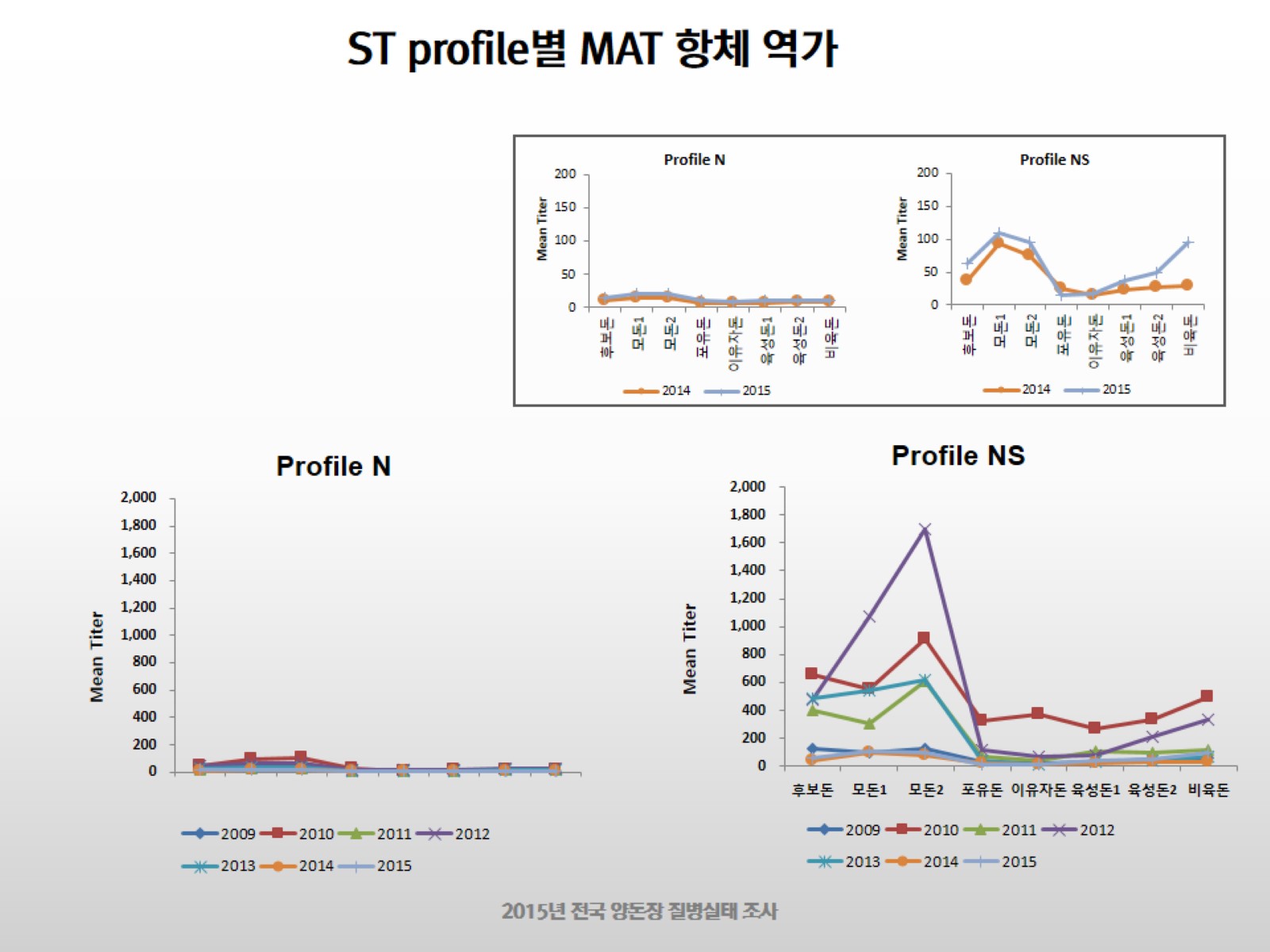 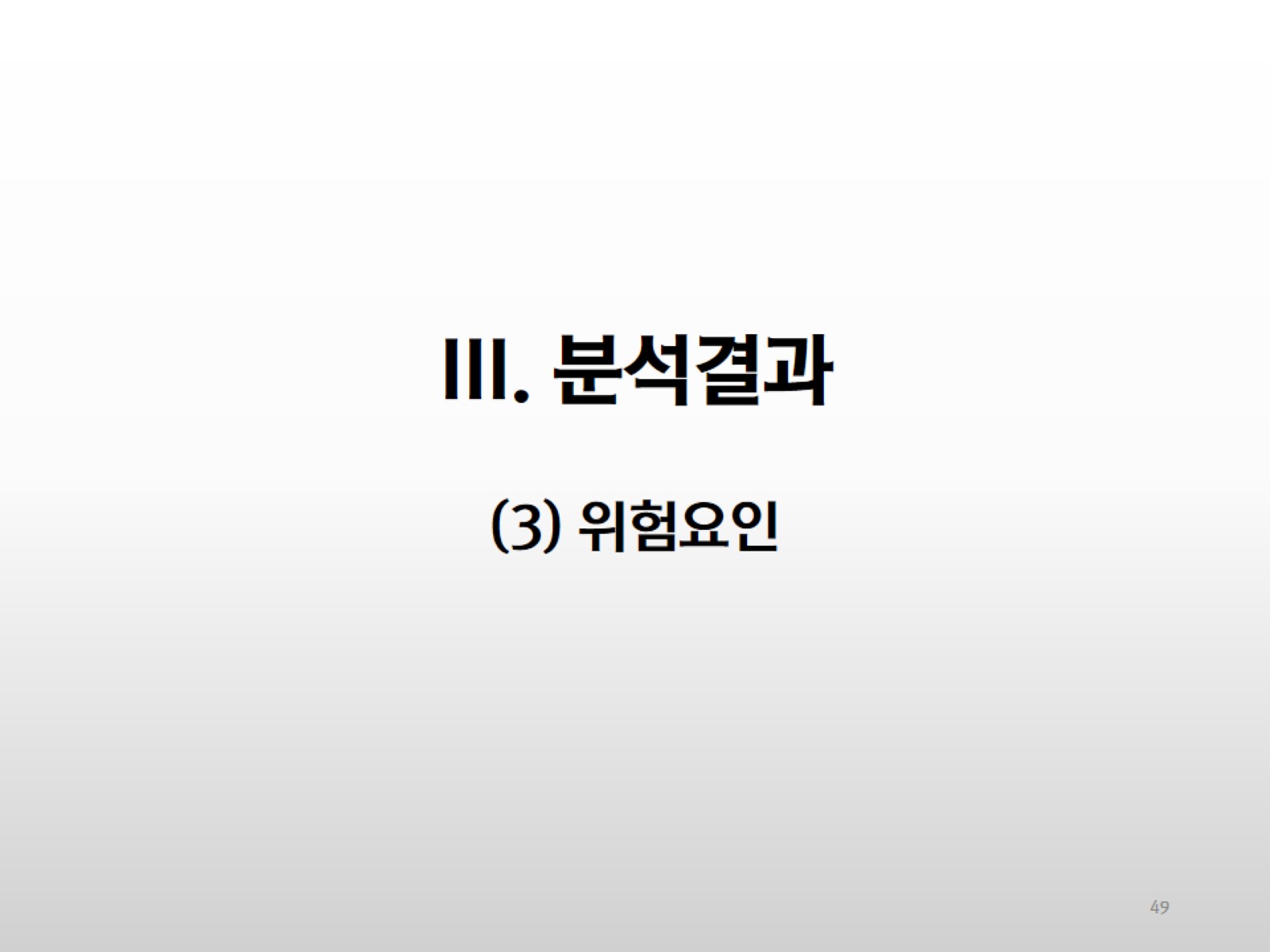 III. 분석결과(3) 위험요인
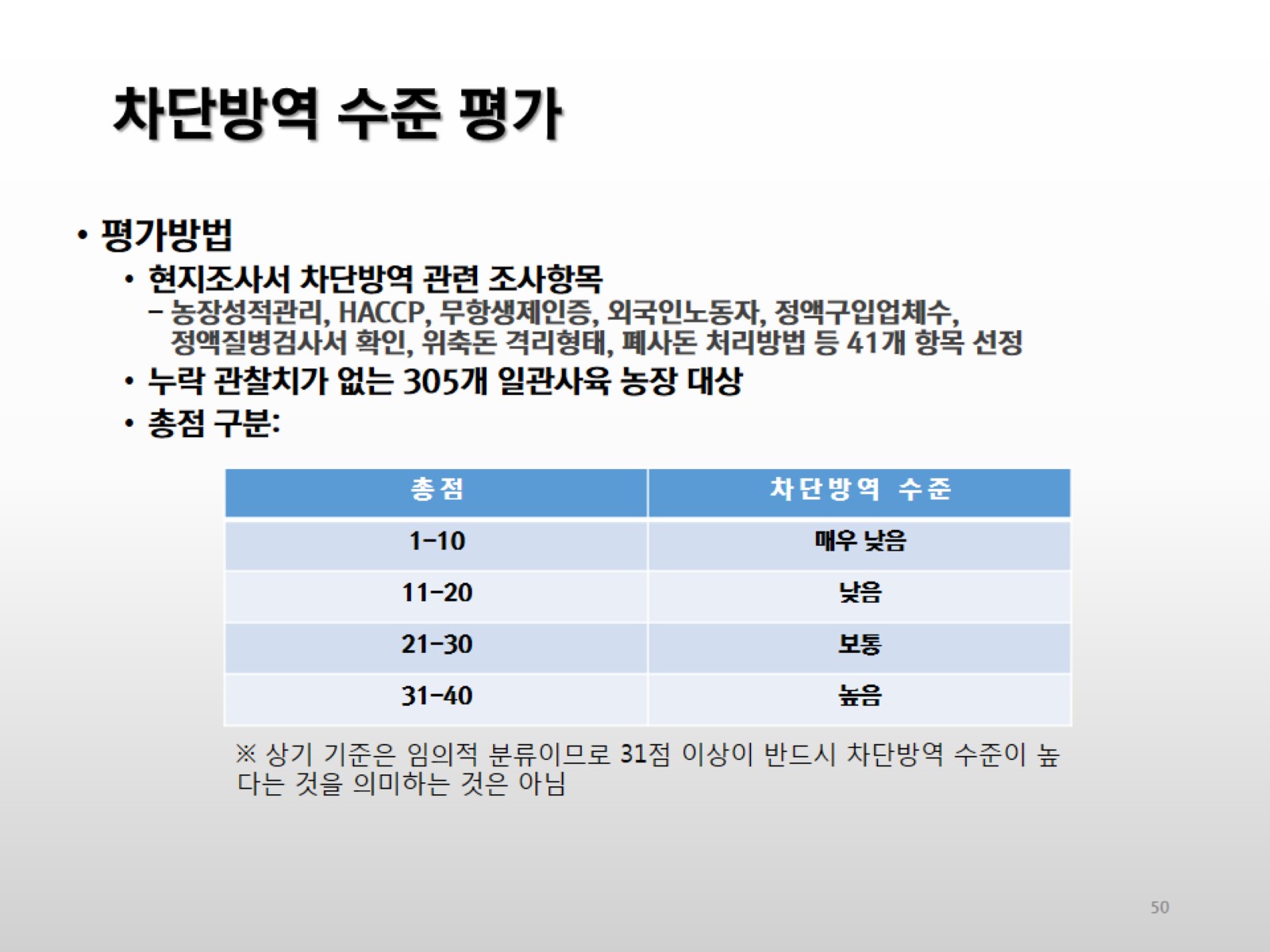 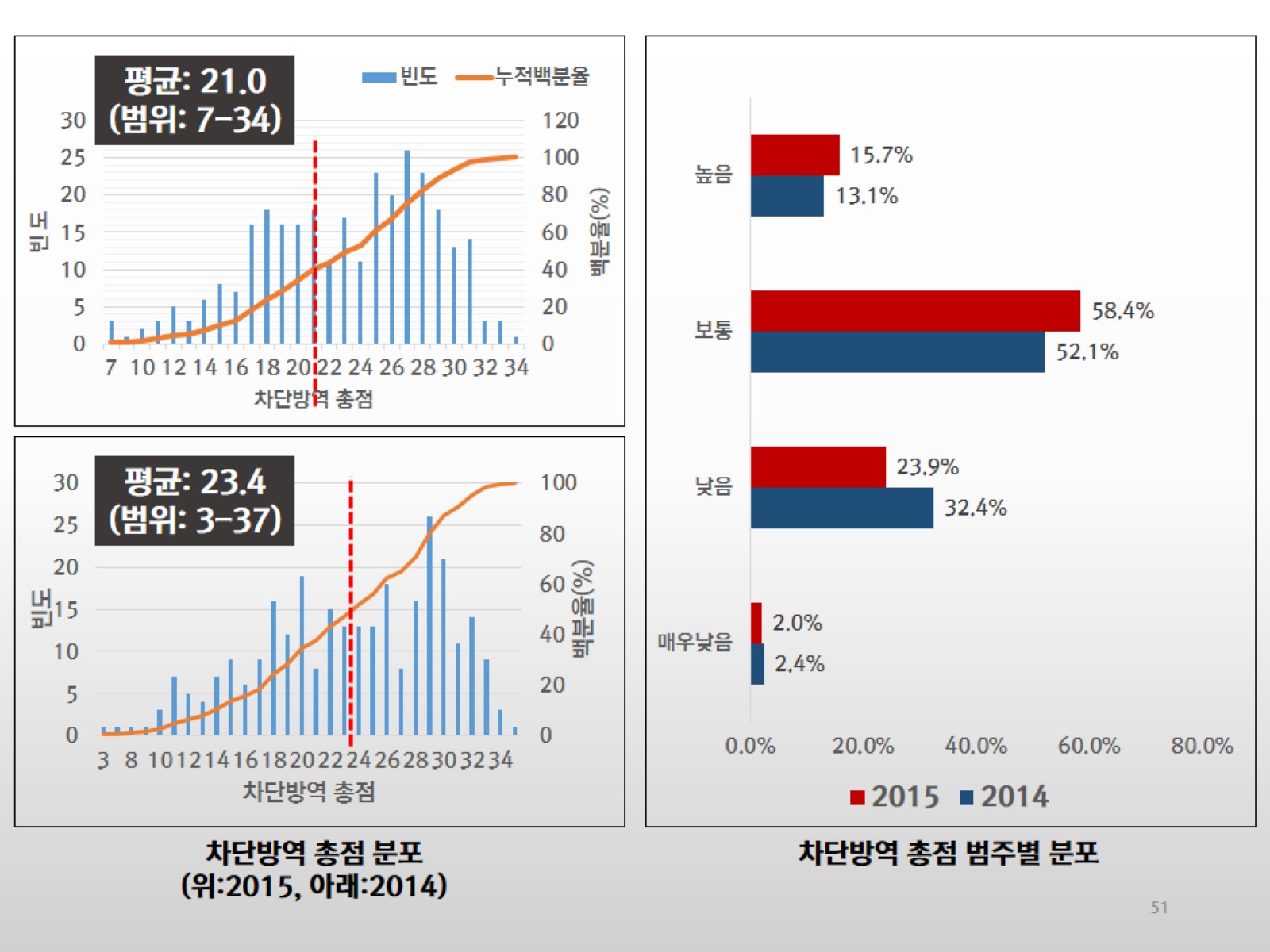 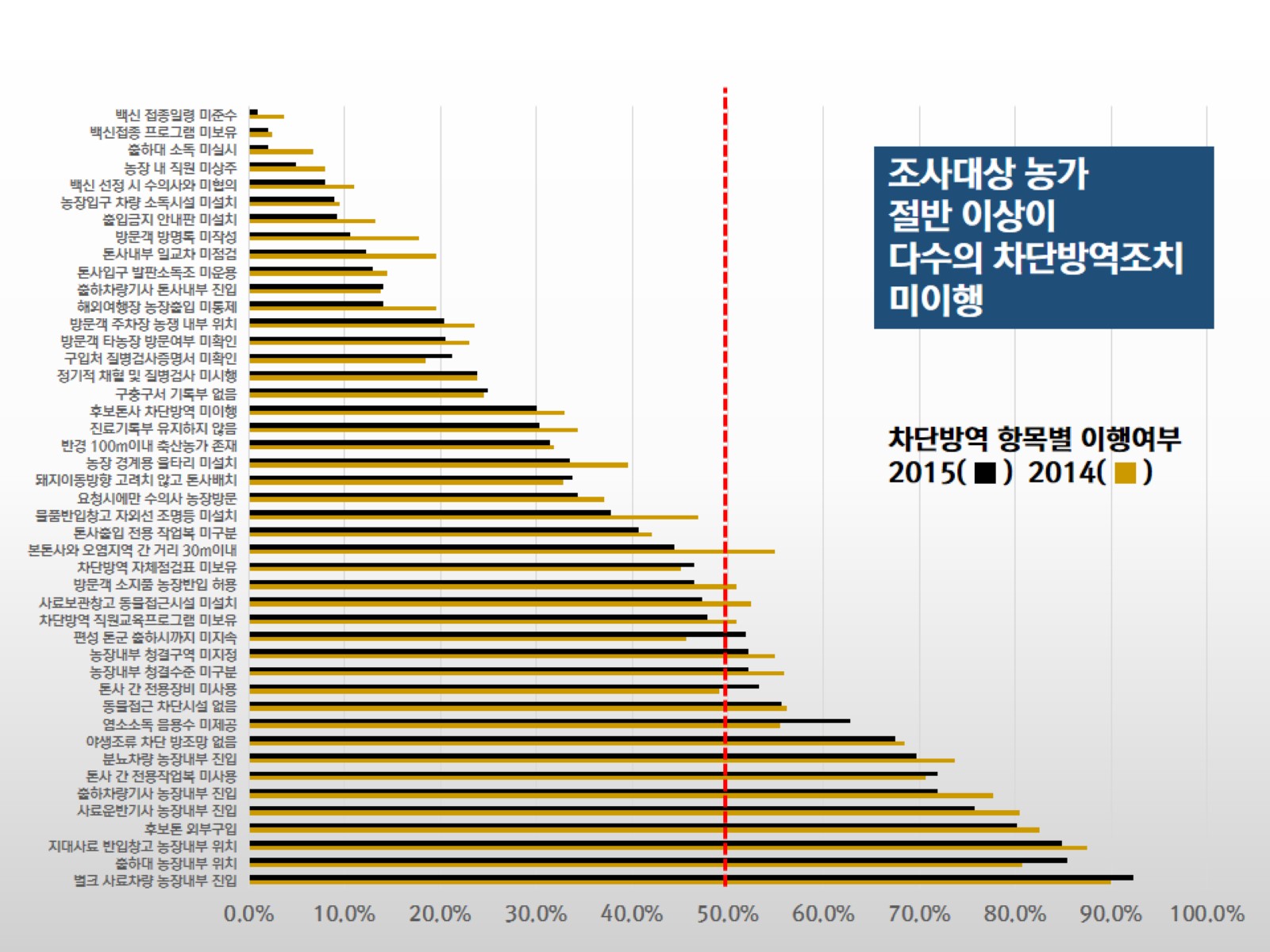 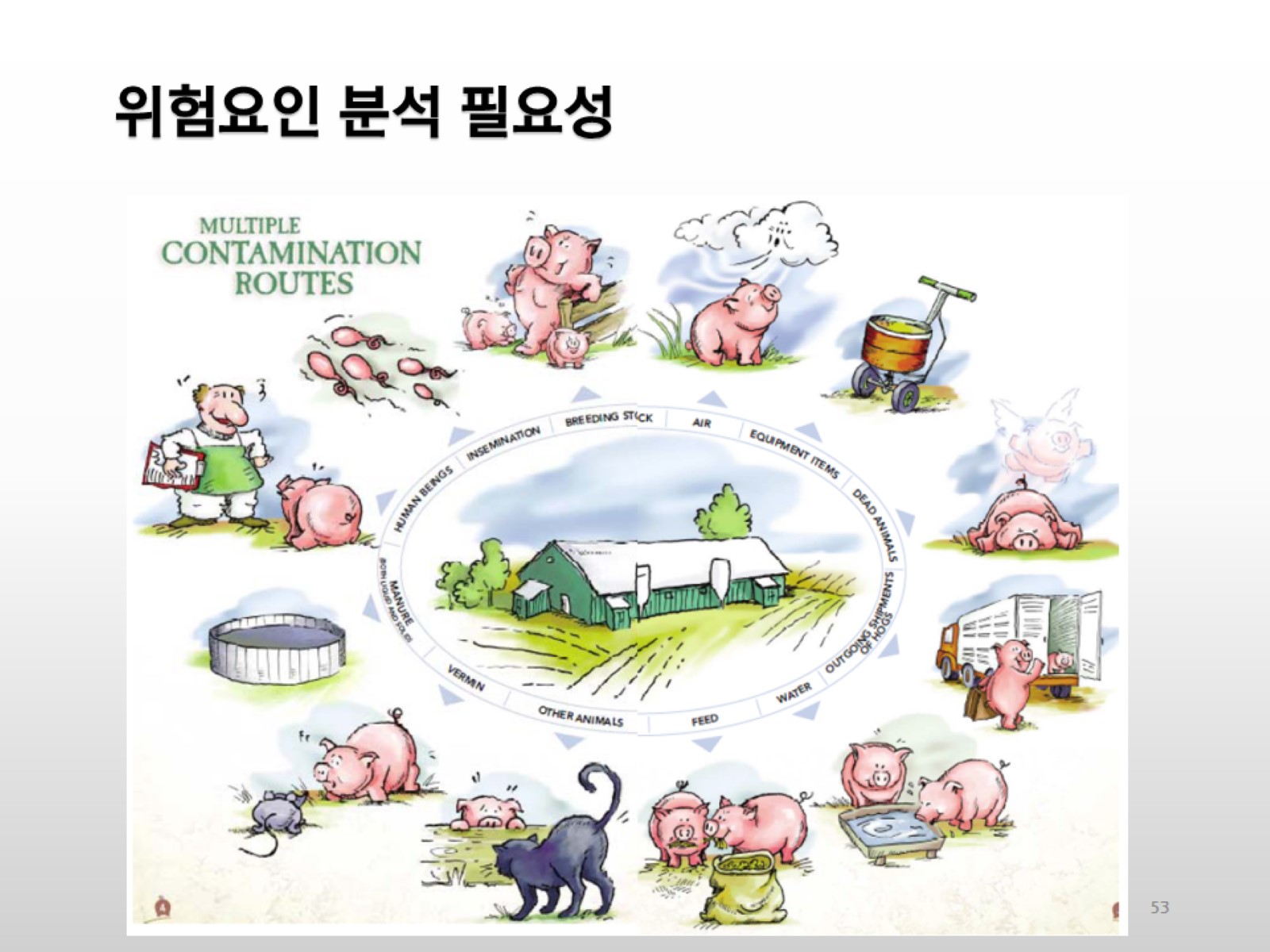 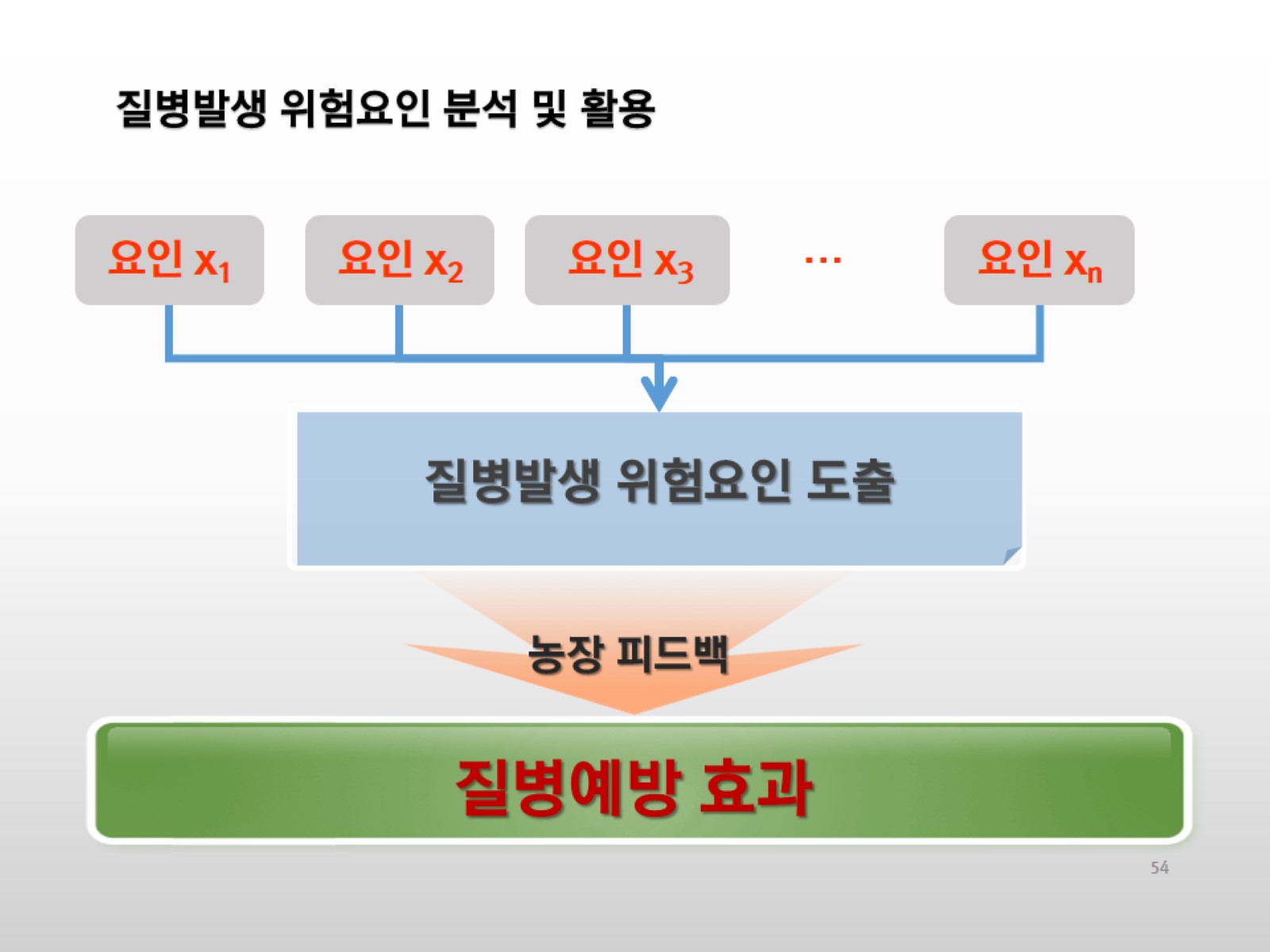 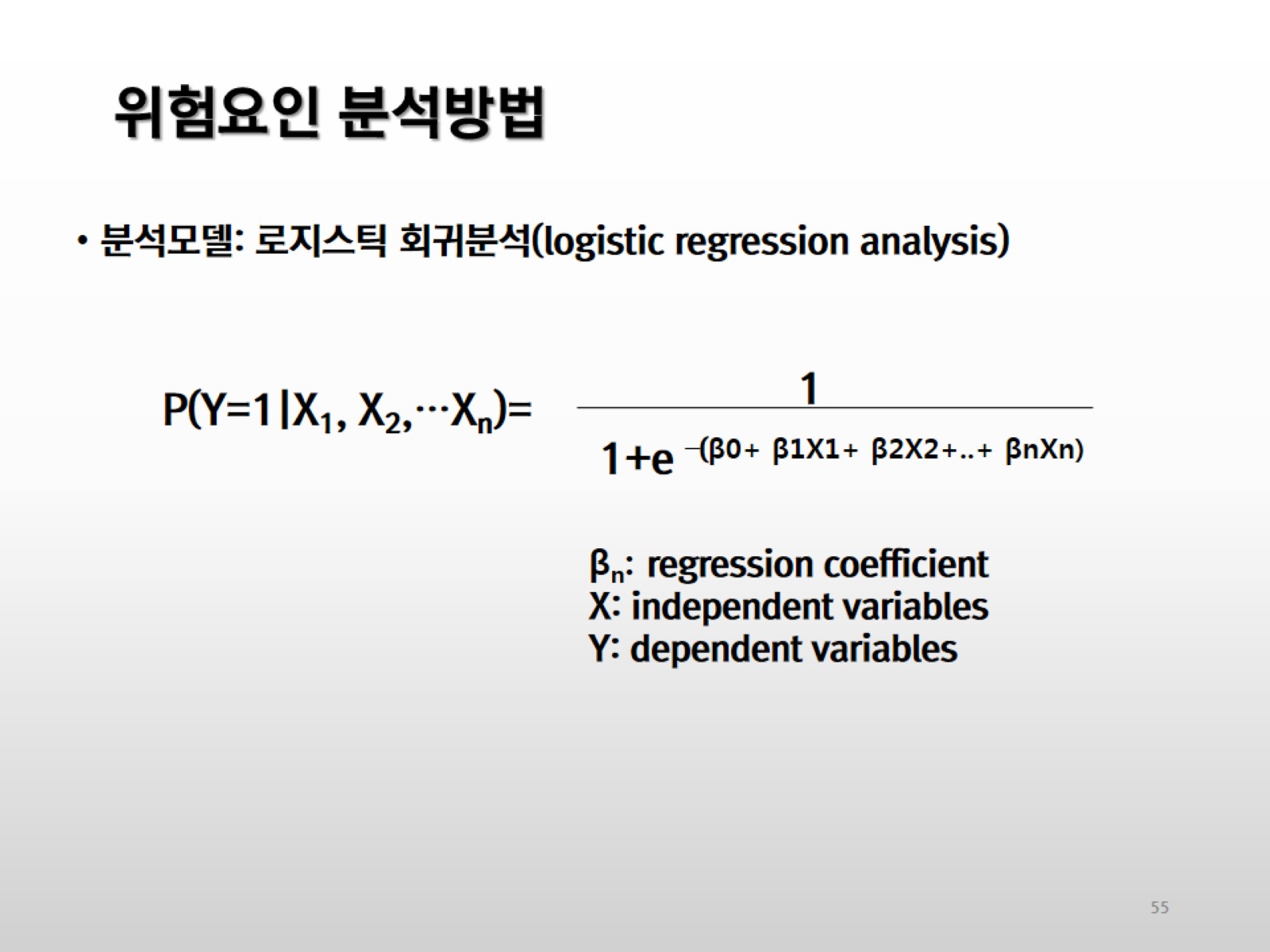 위험요인 분석방법
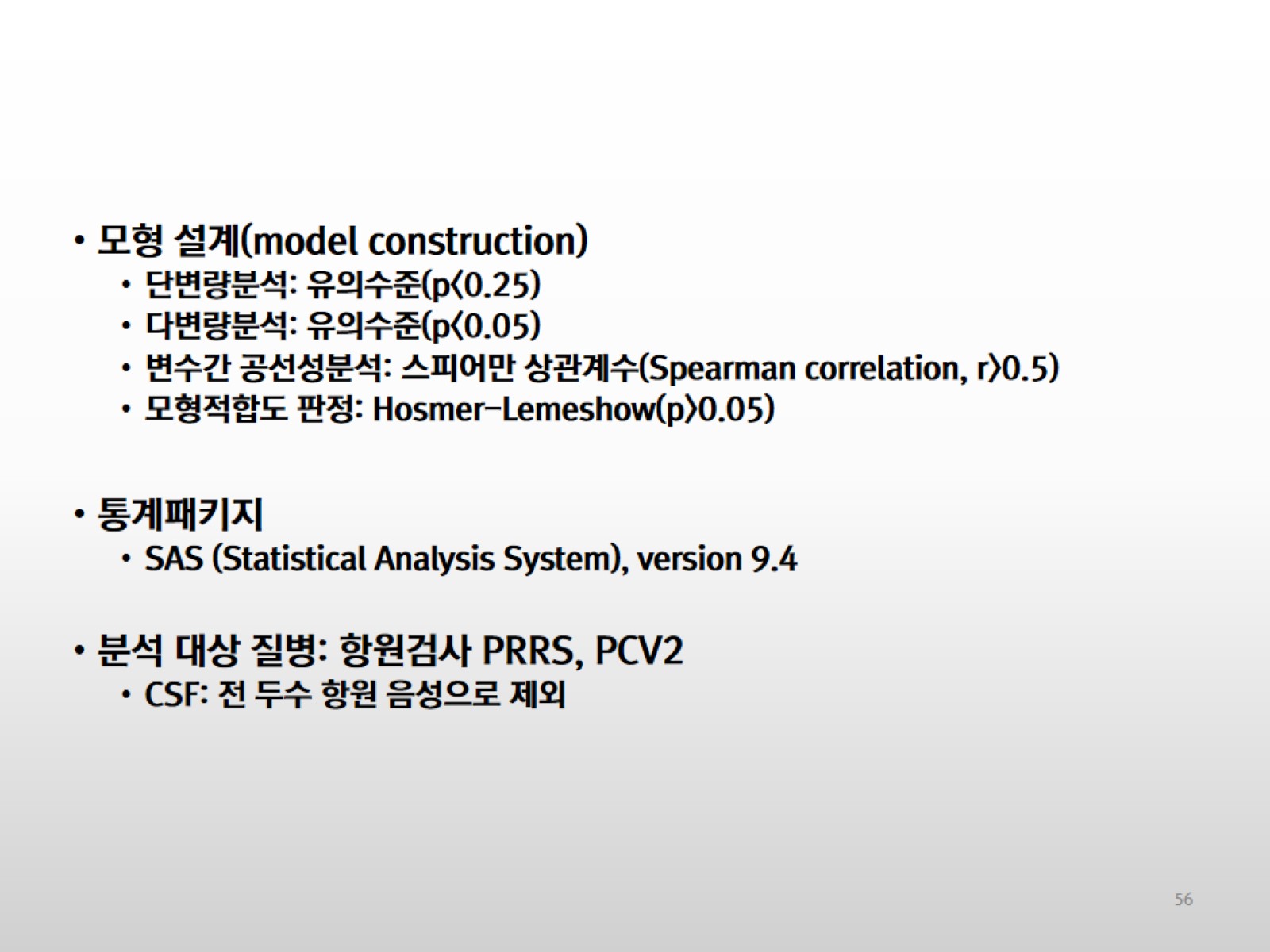 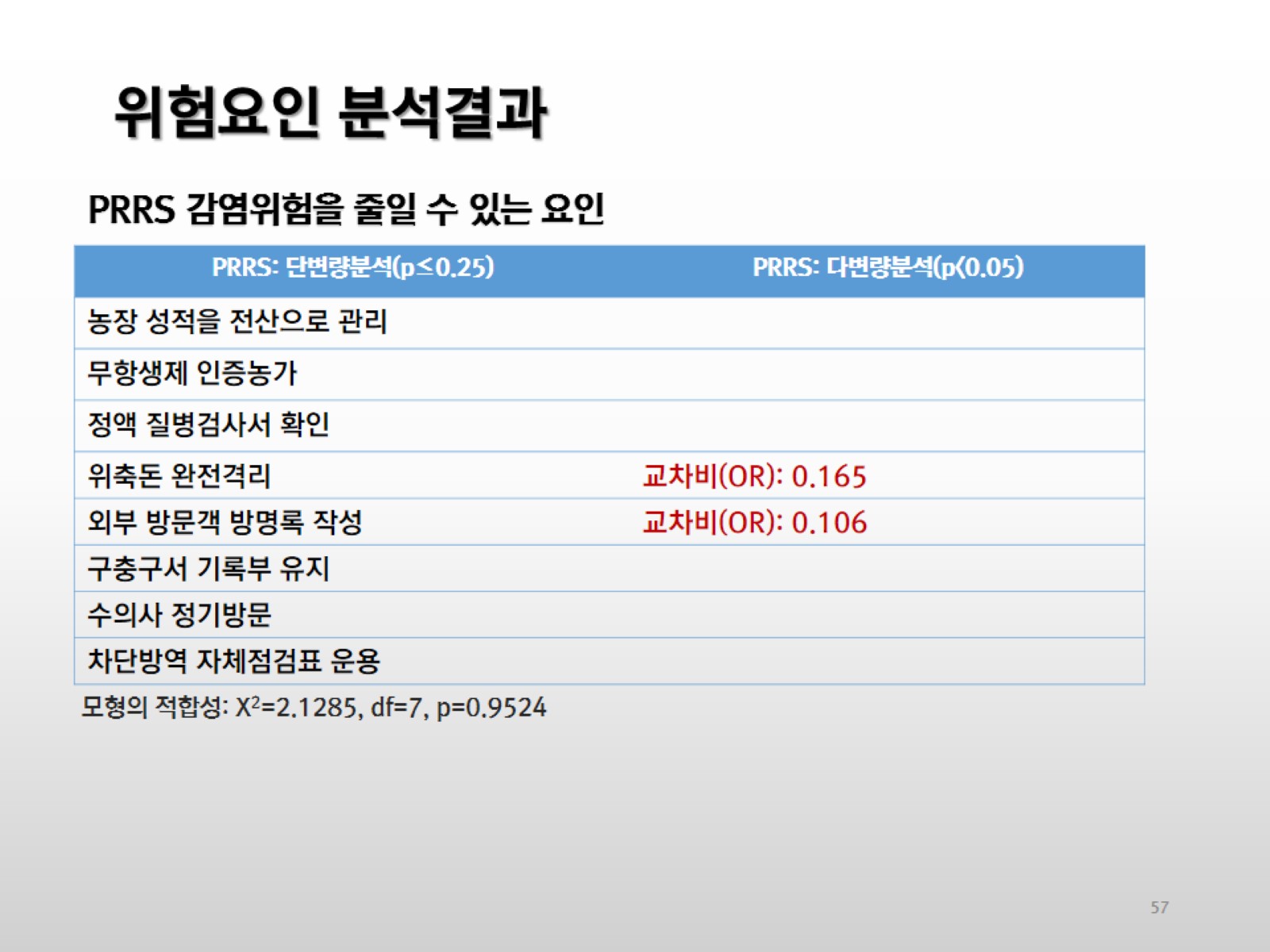 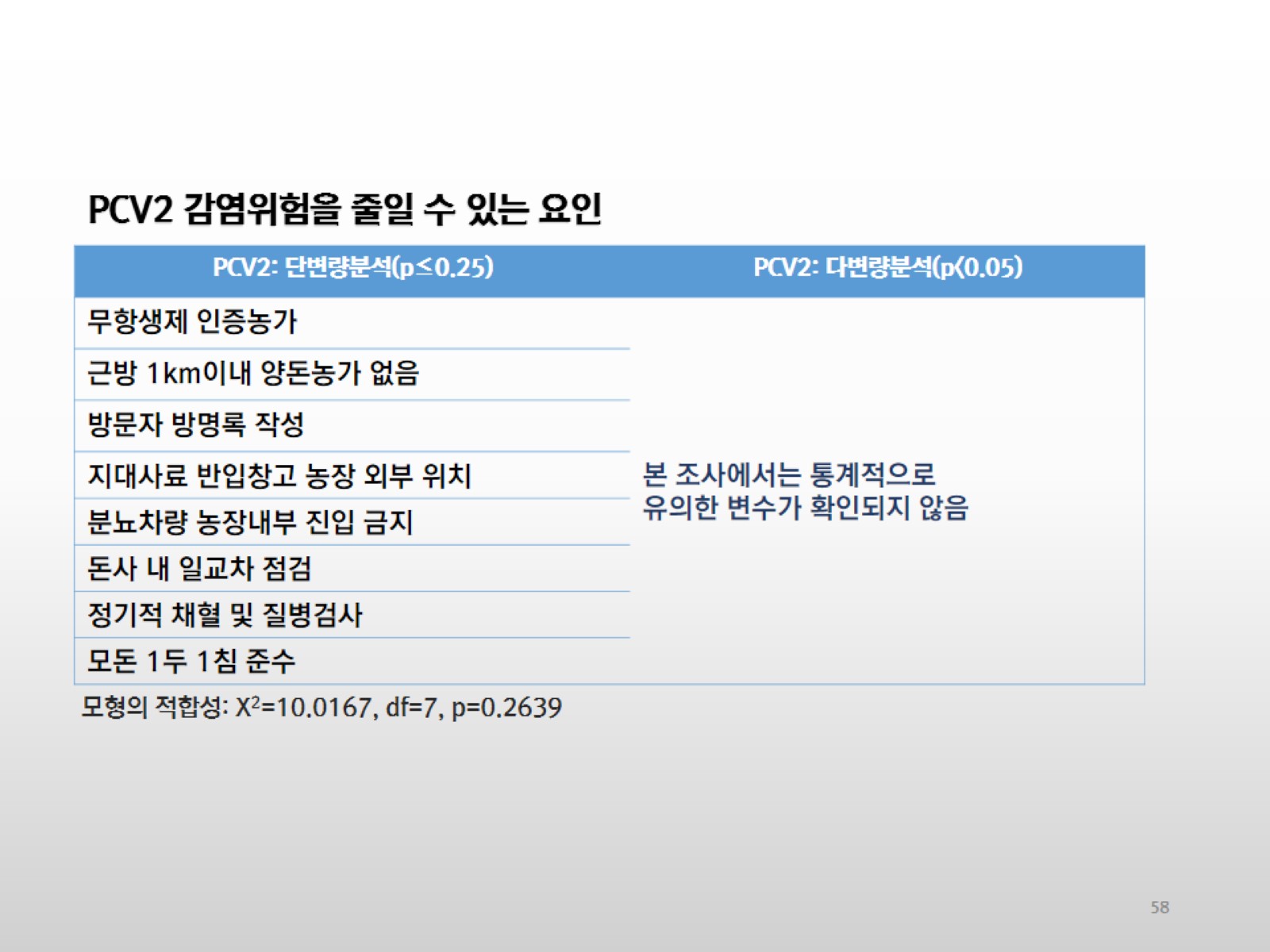 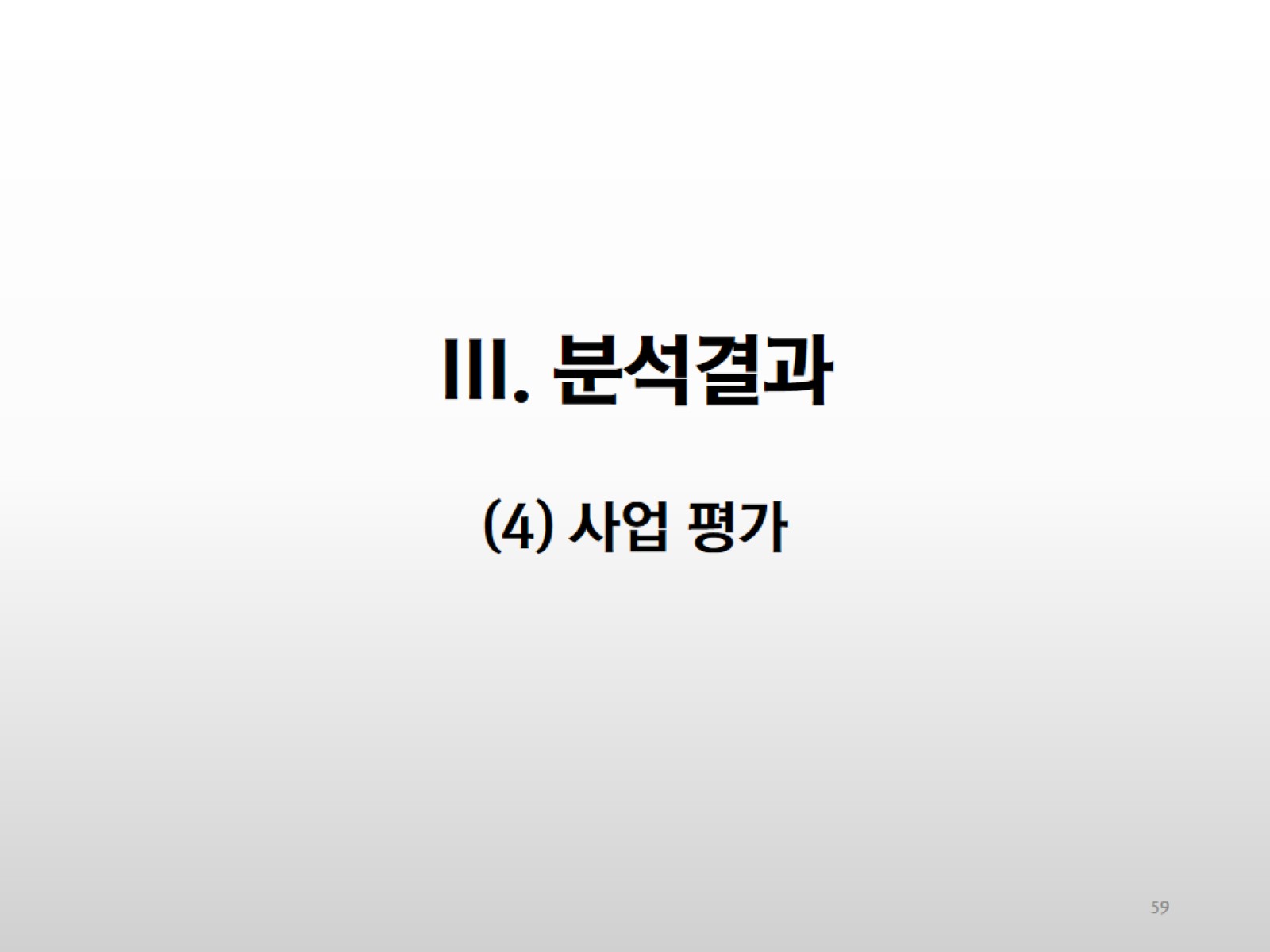 III. 분석결과(4) 사업 평가
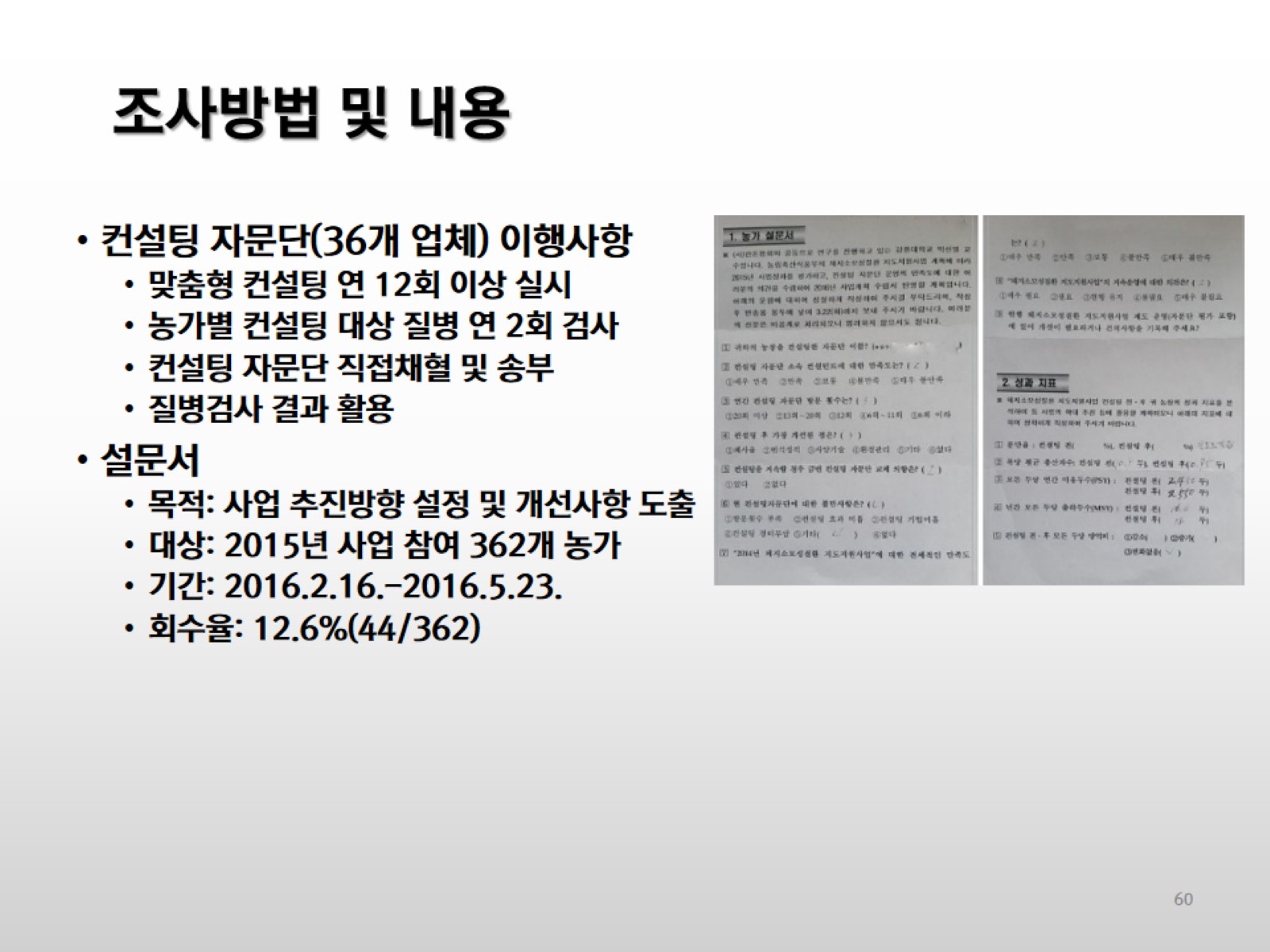 조사방법 및 내용
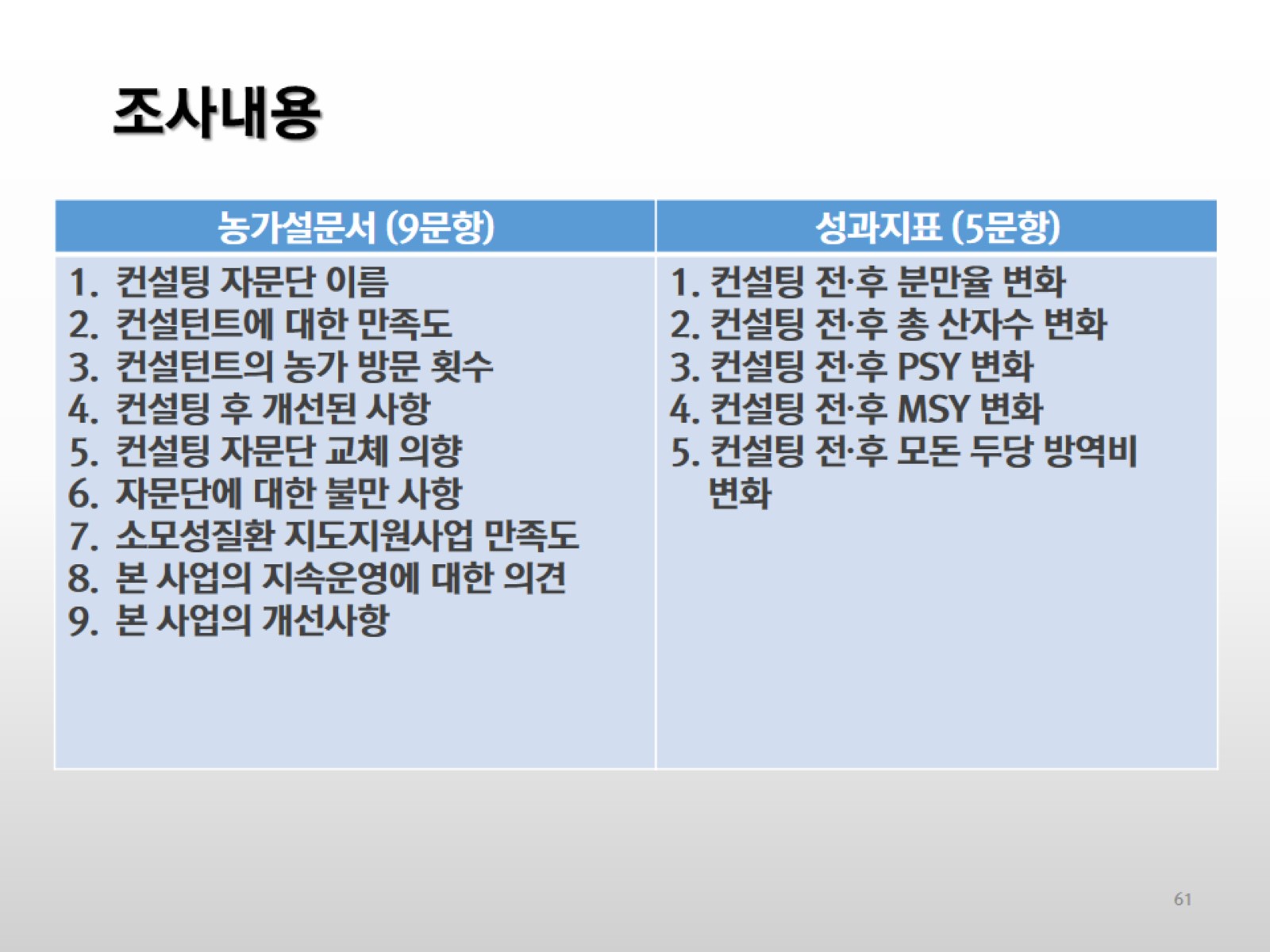 조사내용
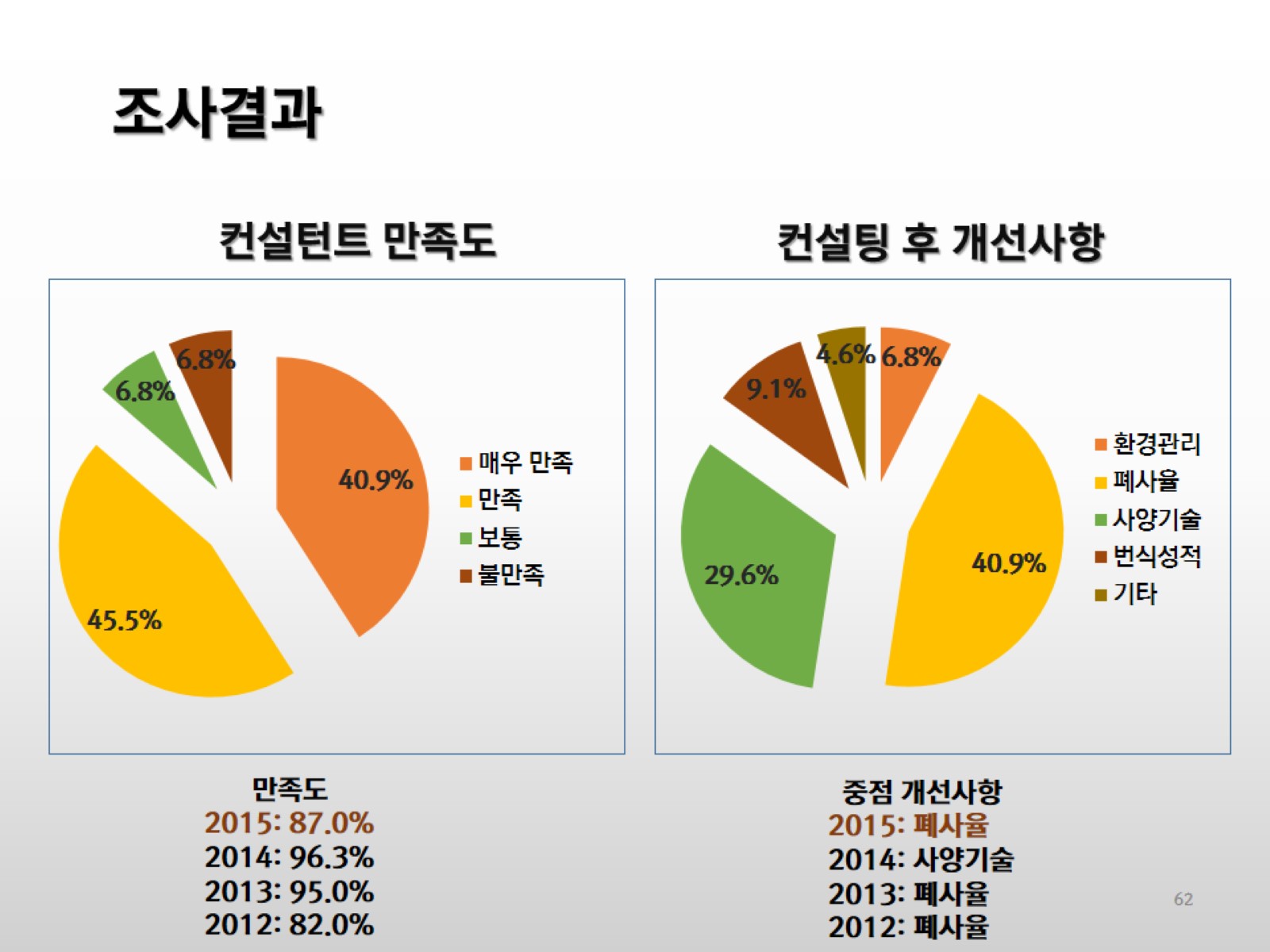 조사결과
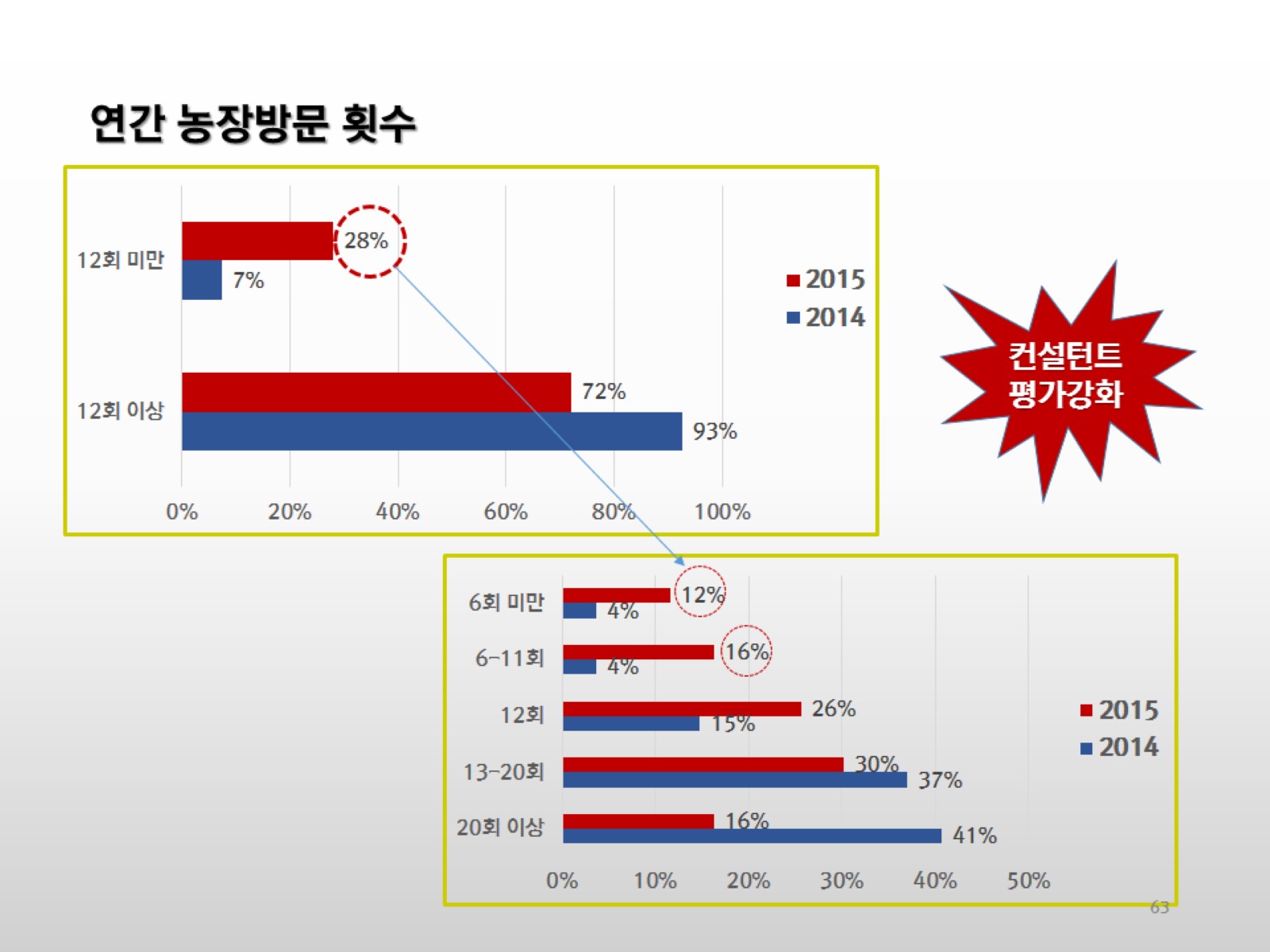 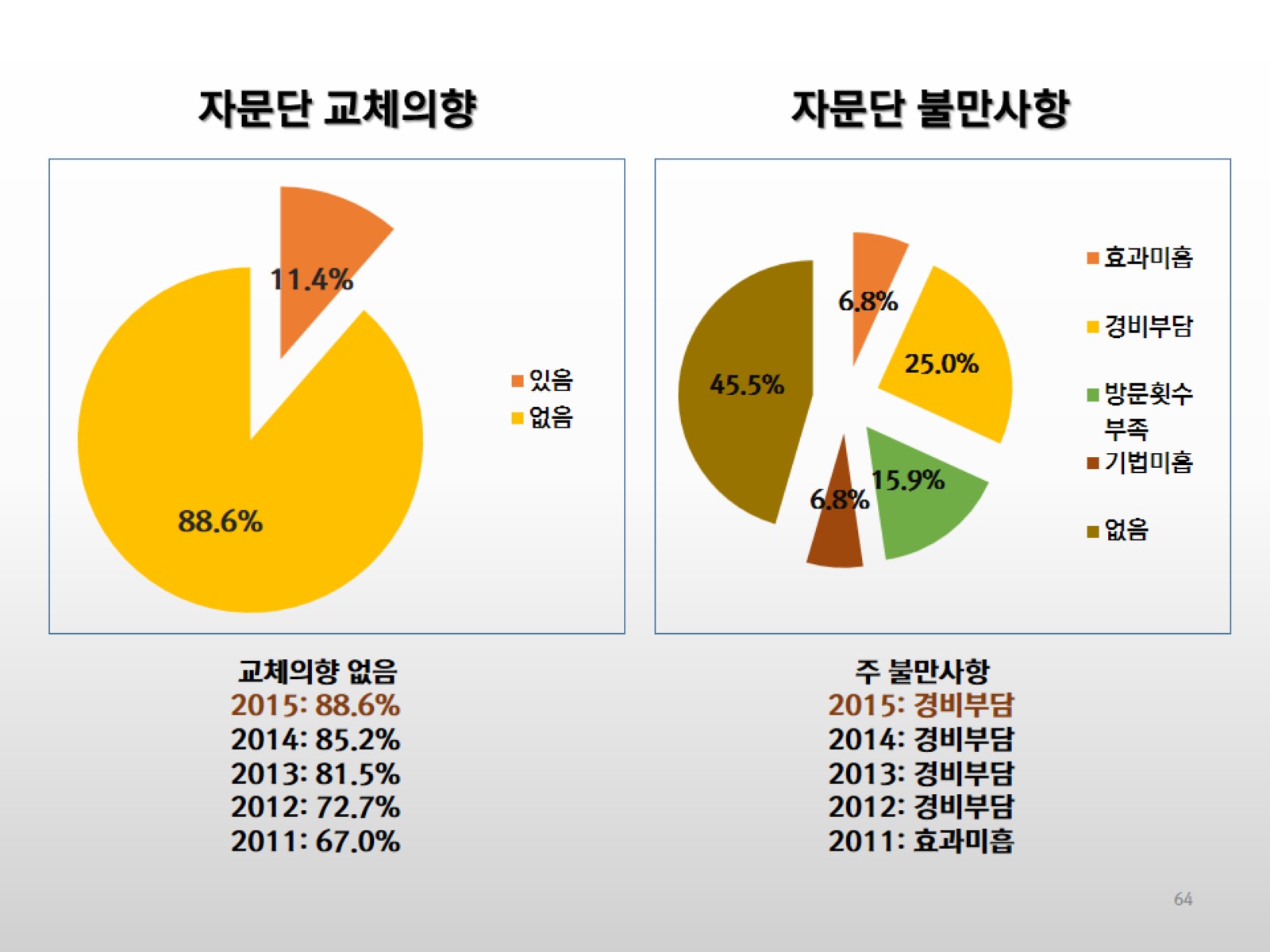 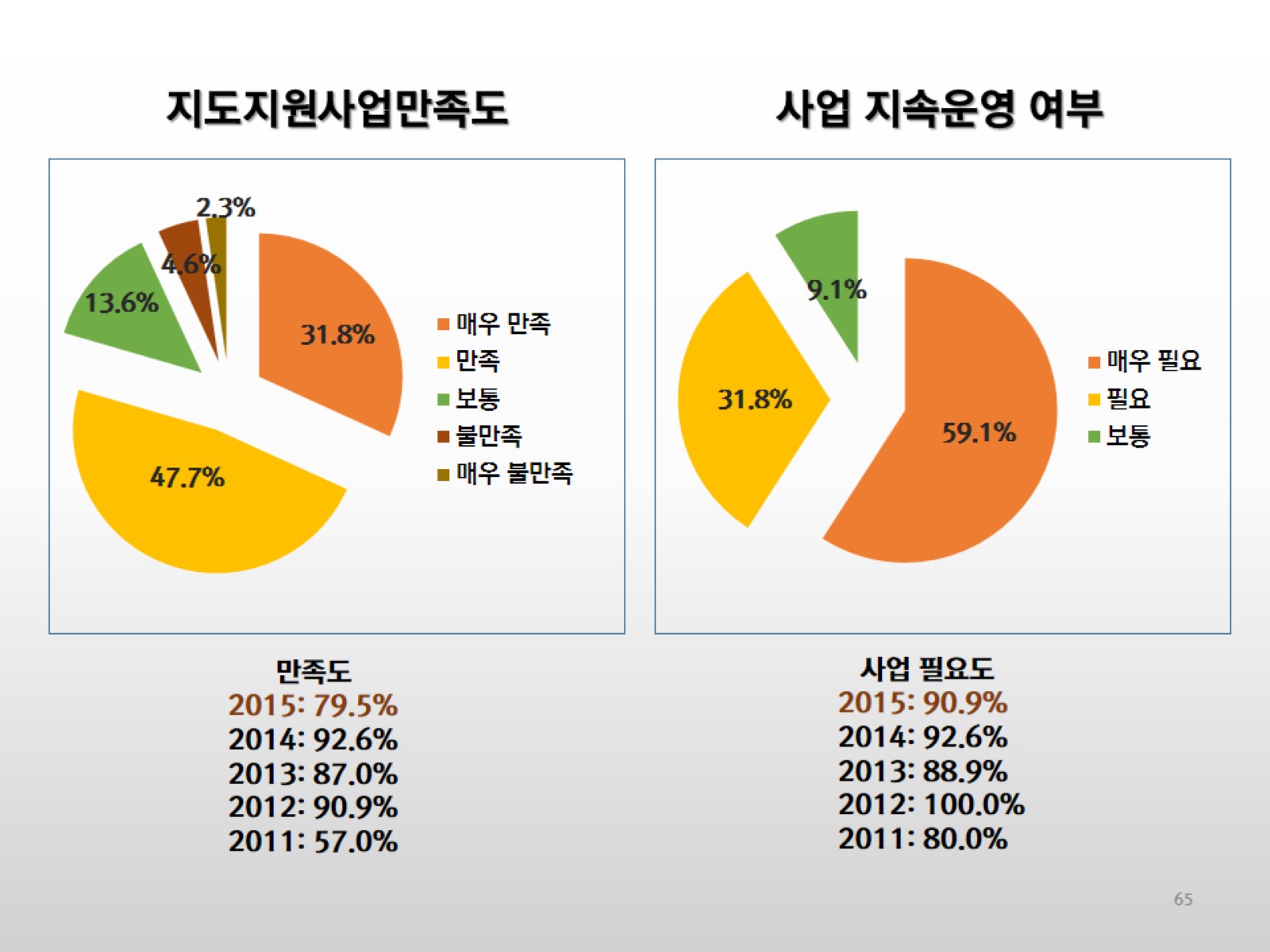 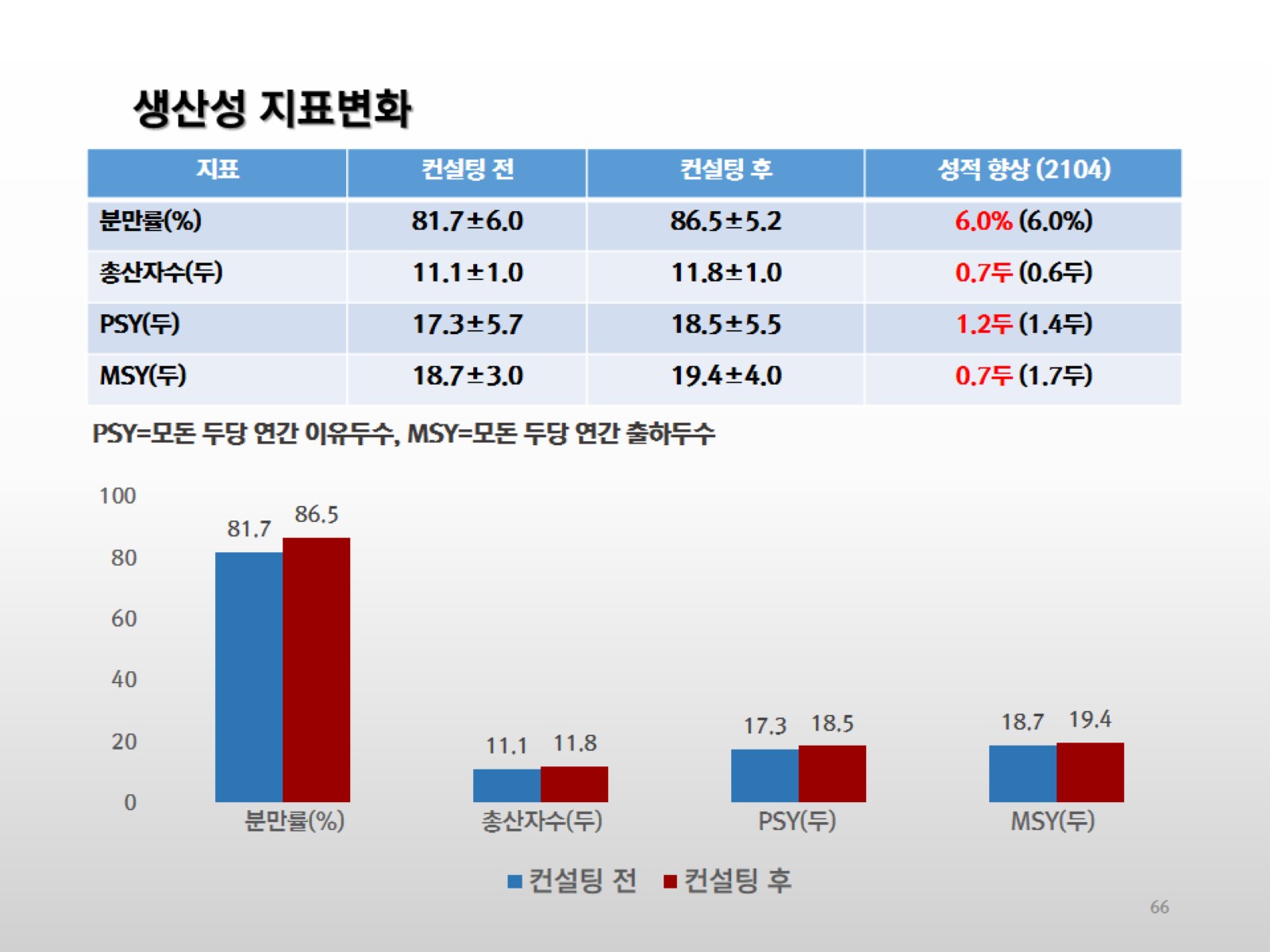 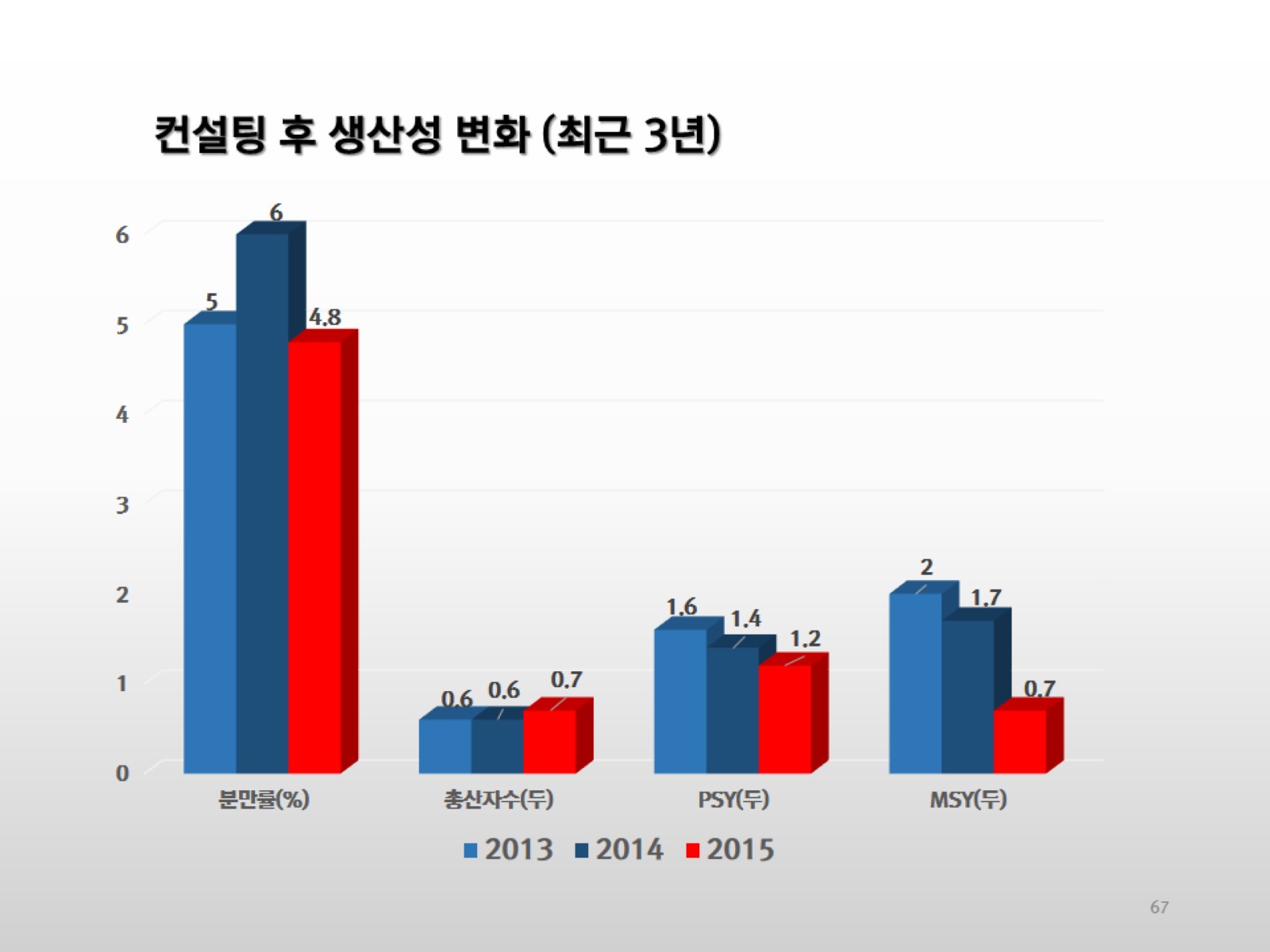 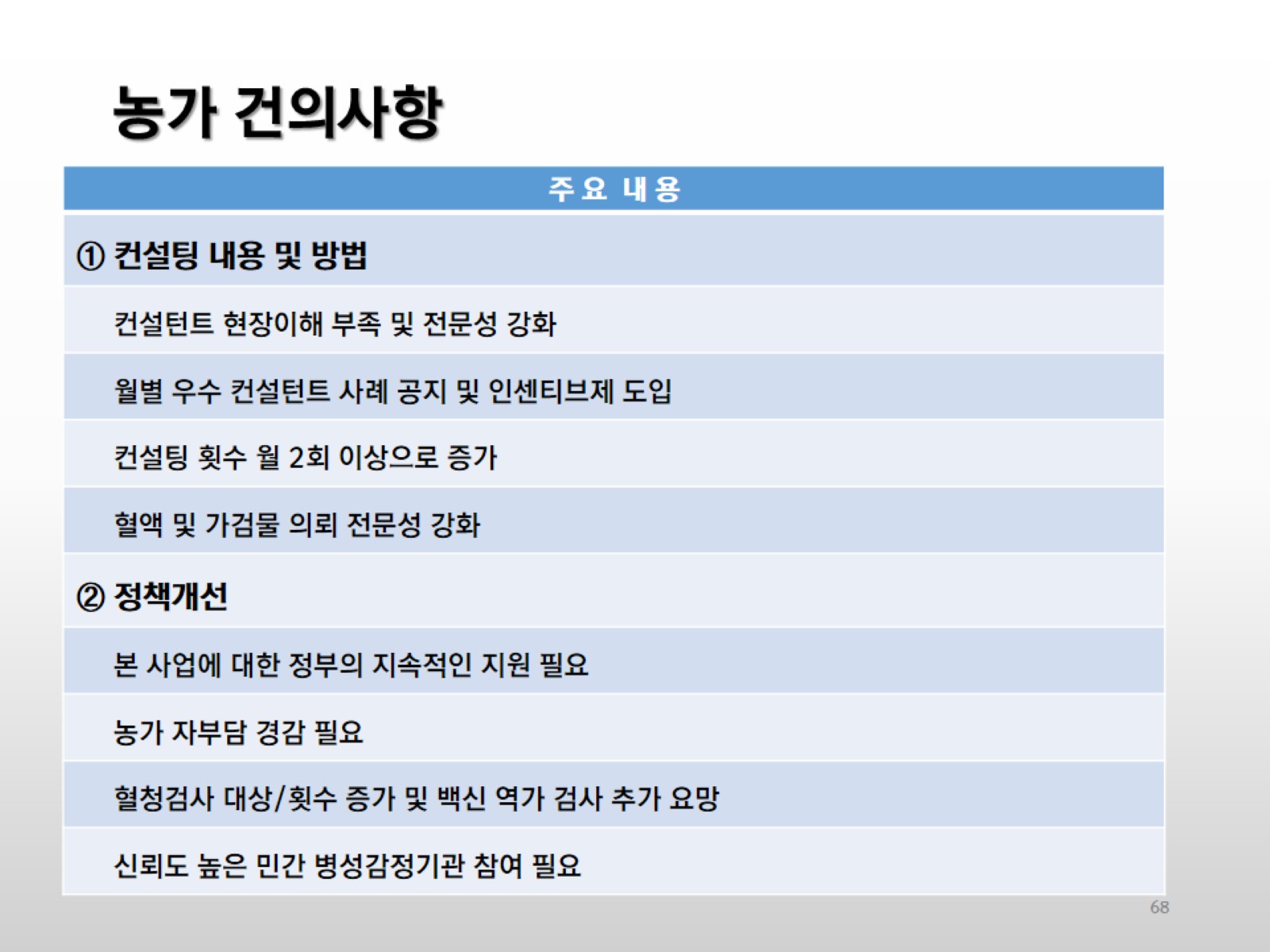 농가 건의사항
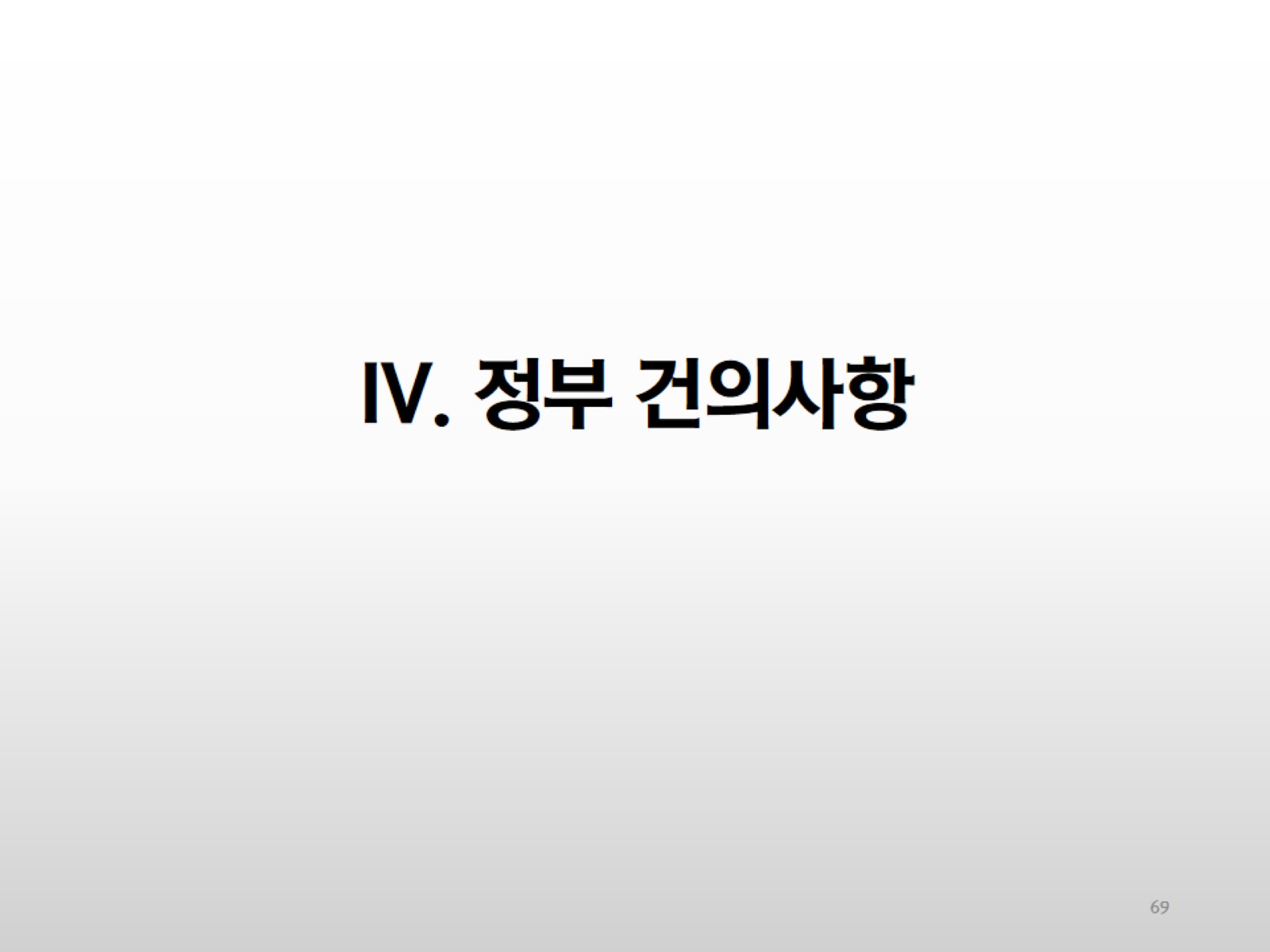 IV. 정부 건의사항
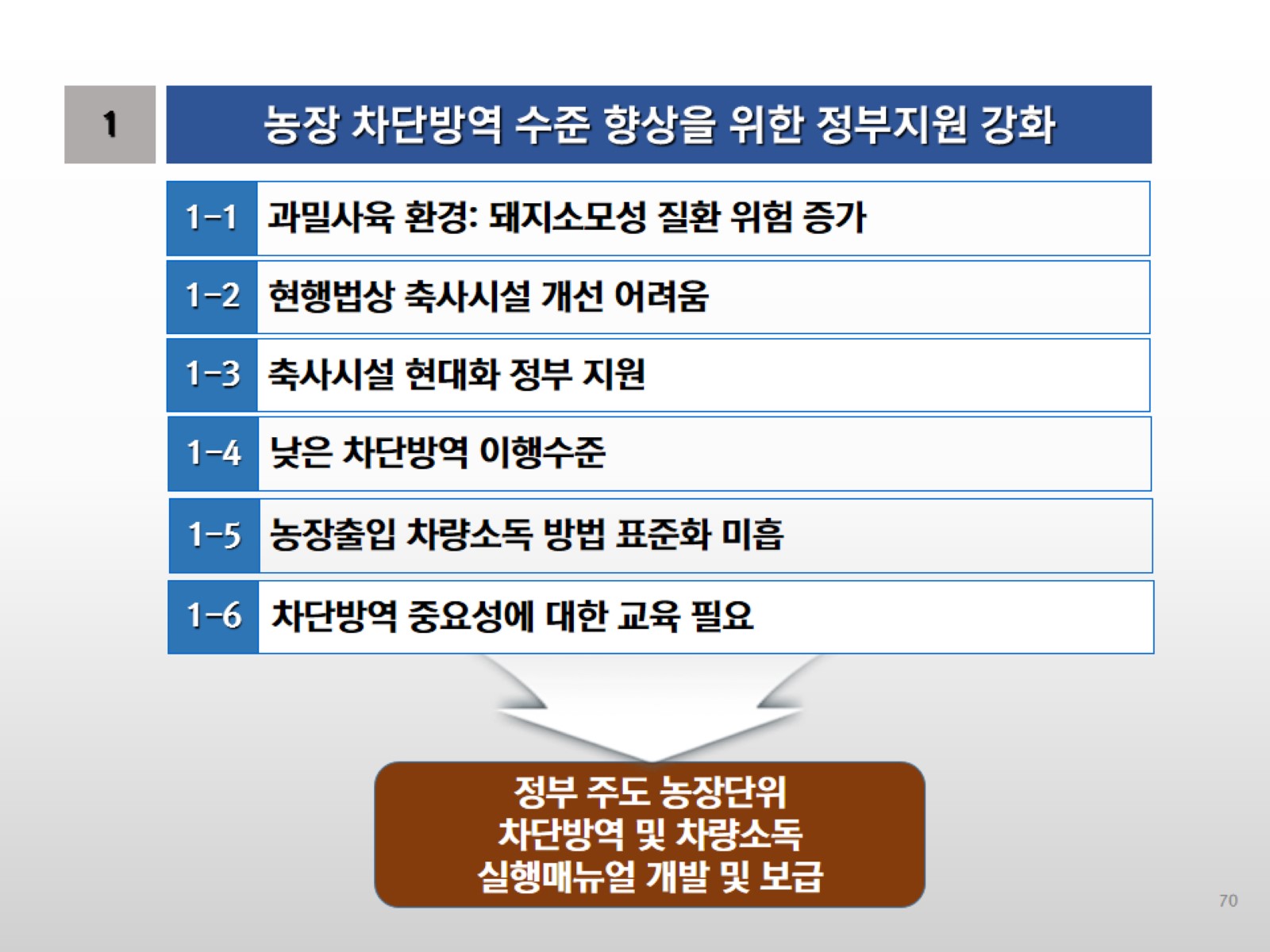 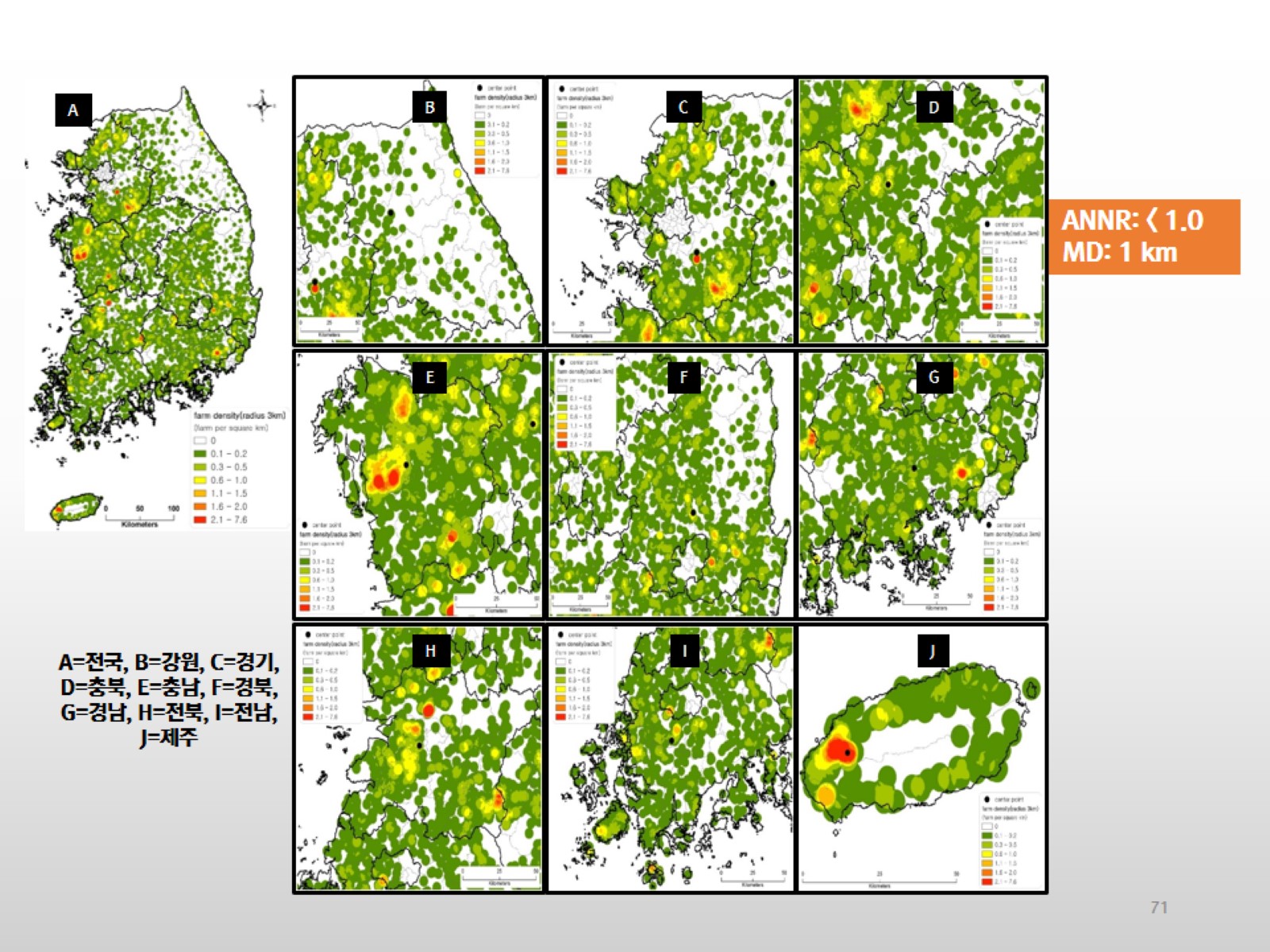 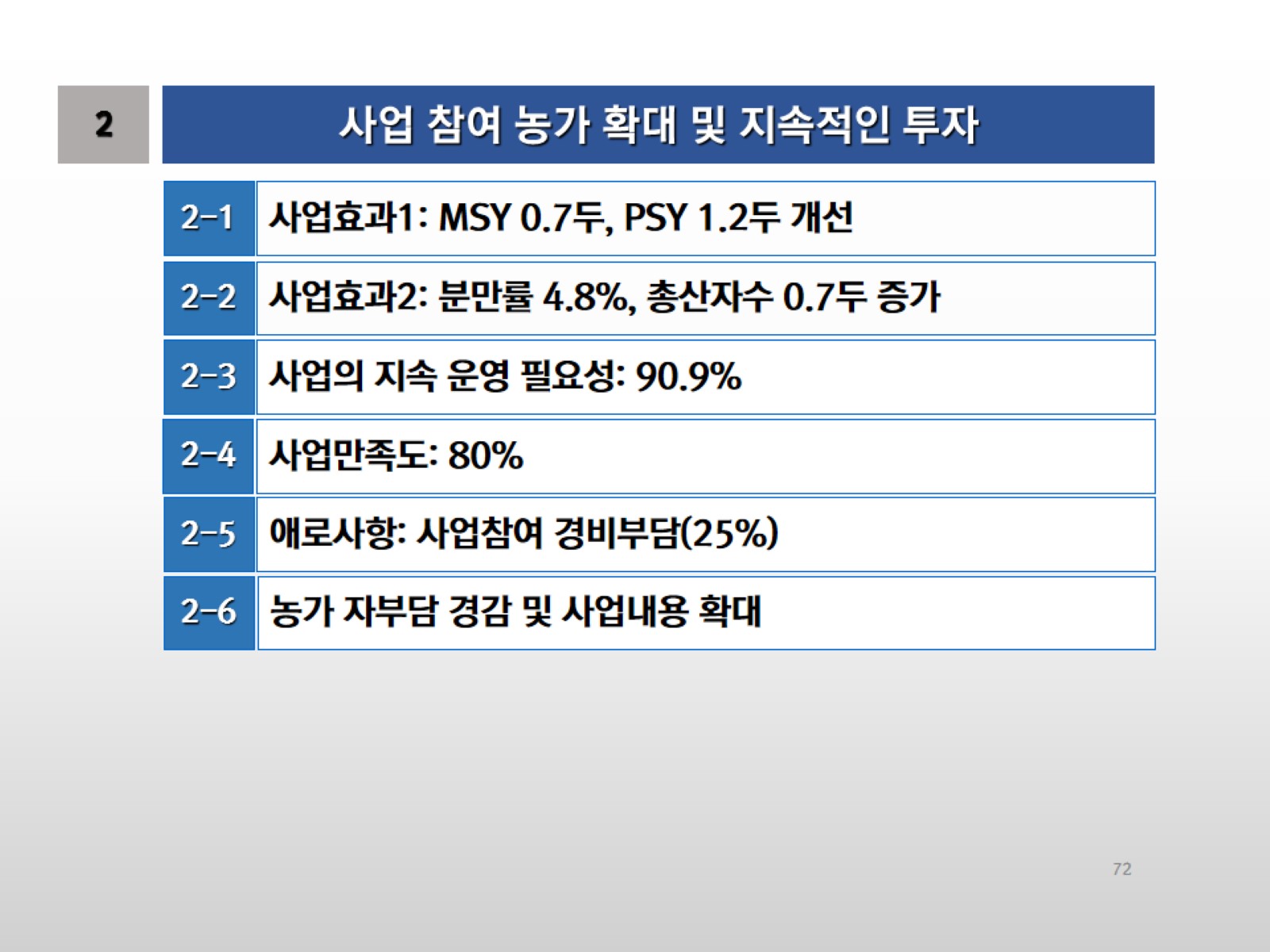 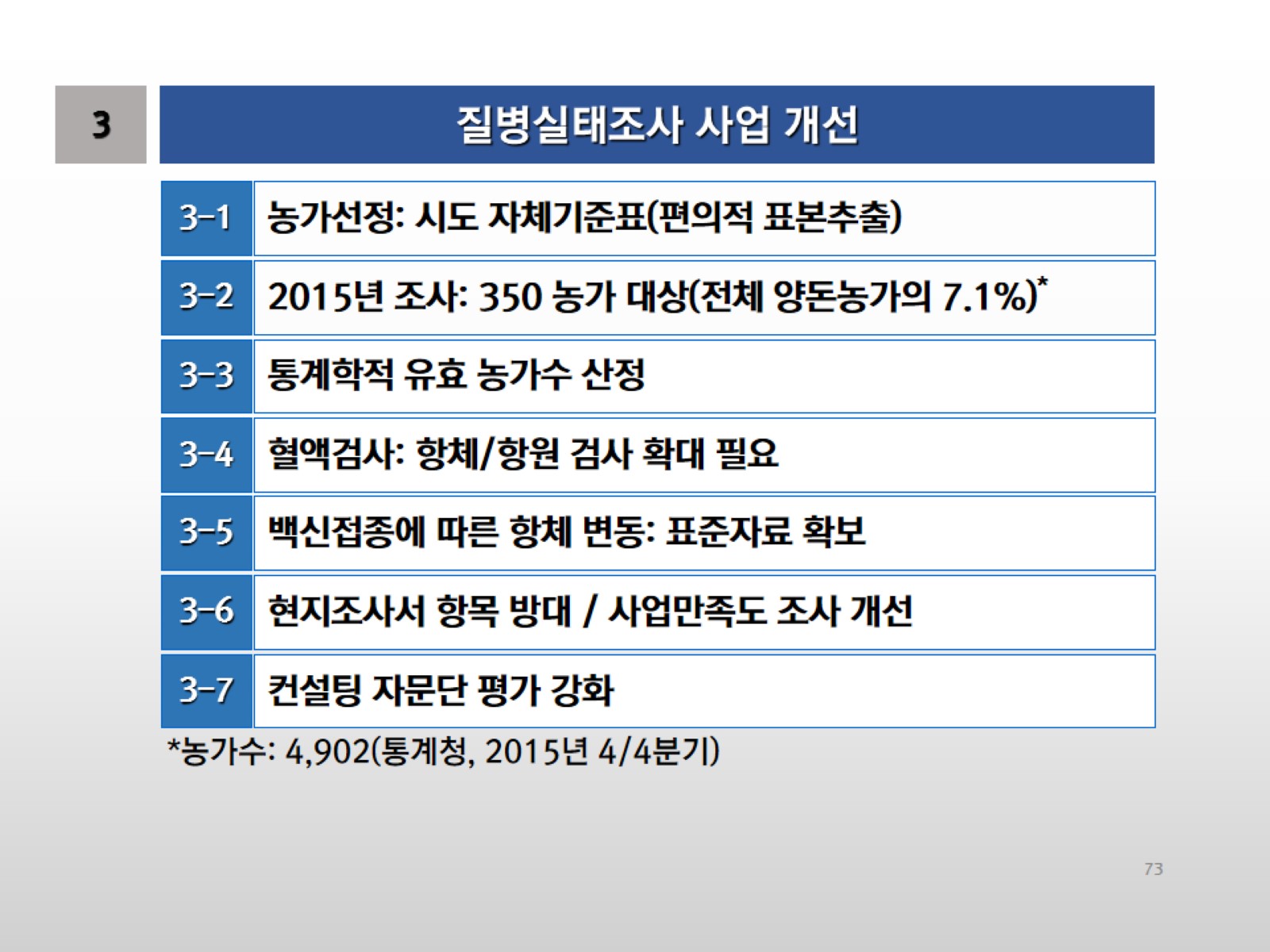 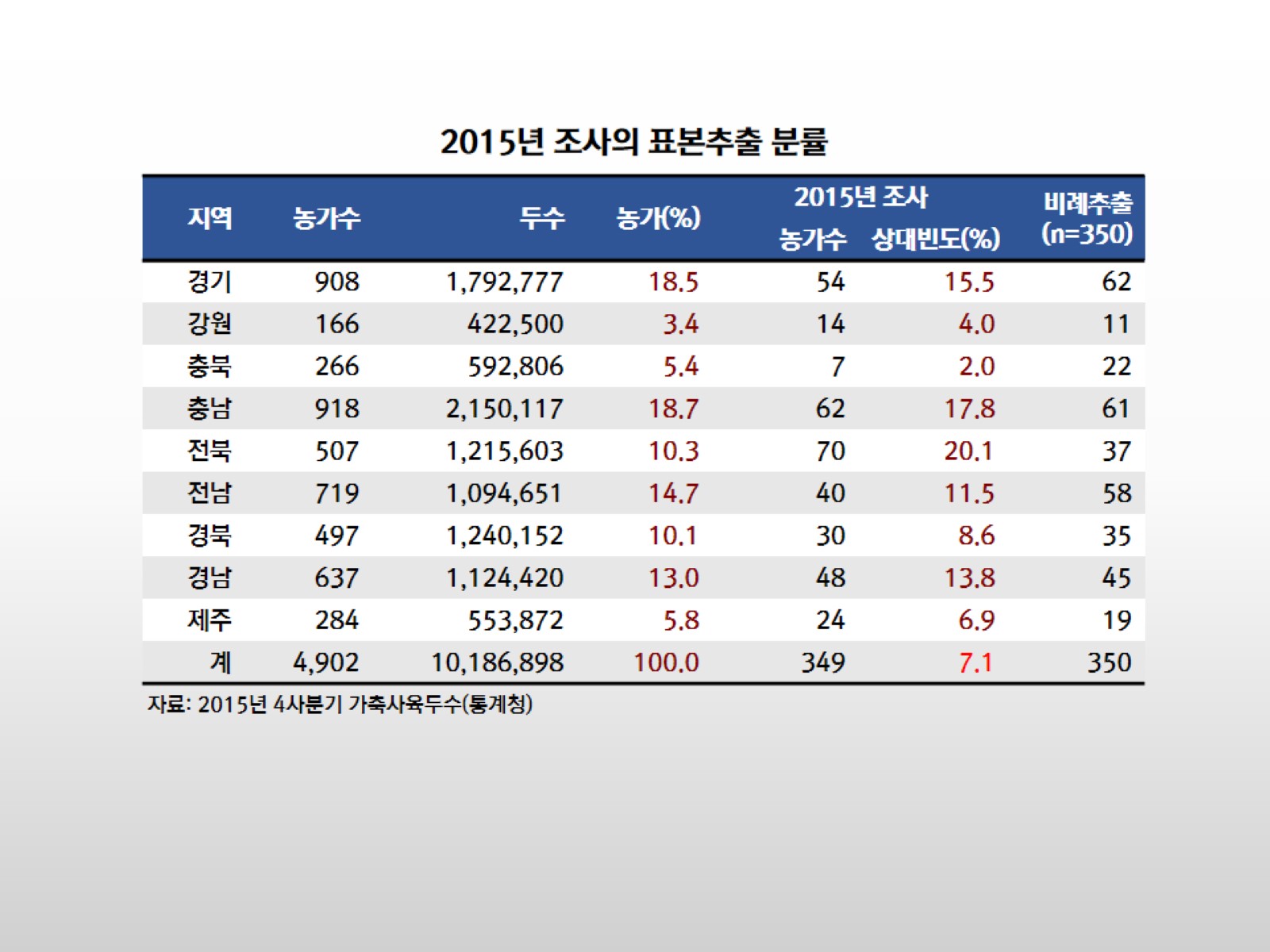 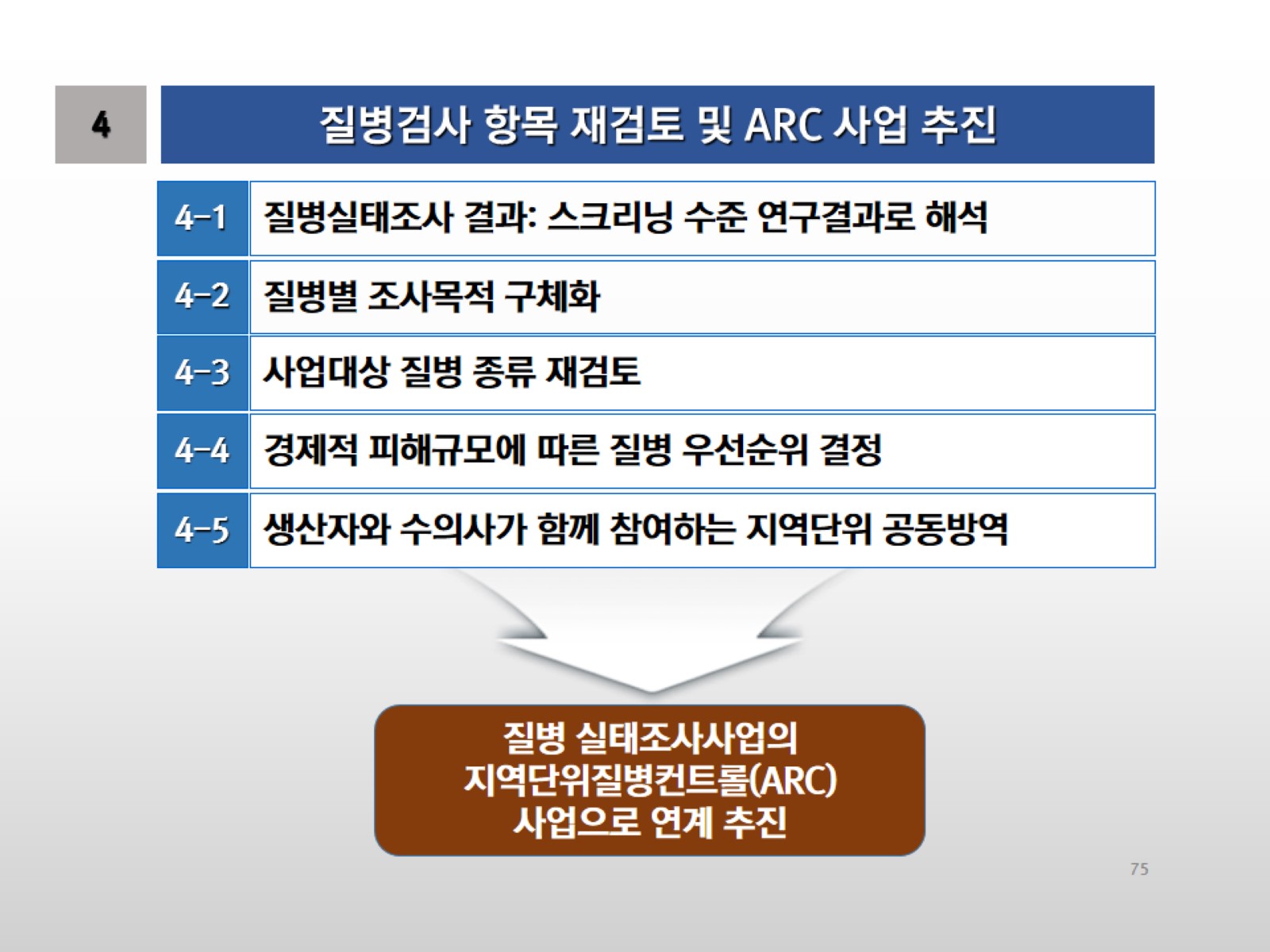 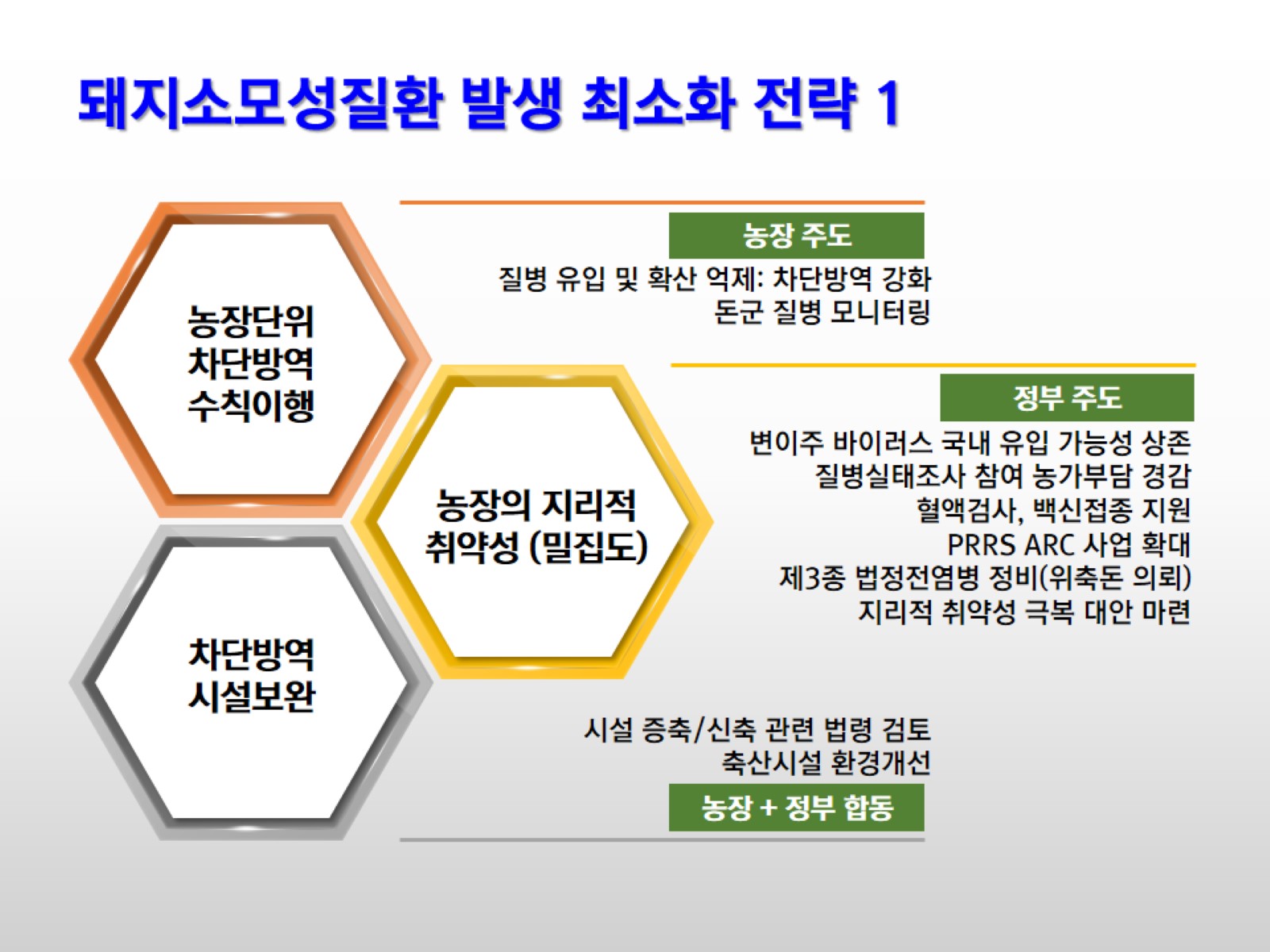 돼지소모성질환 발생 최소화 전략 1
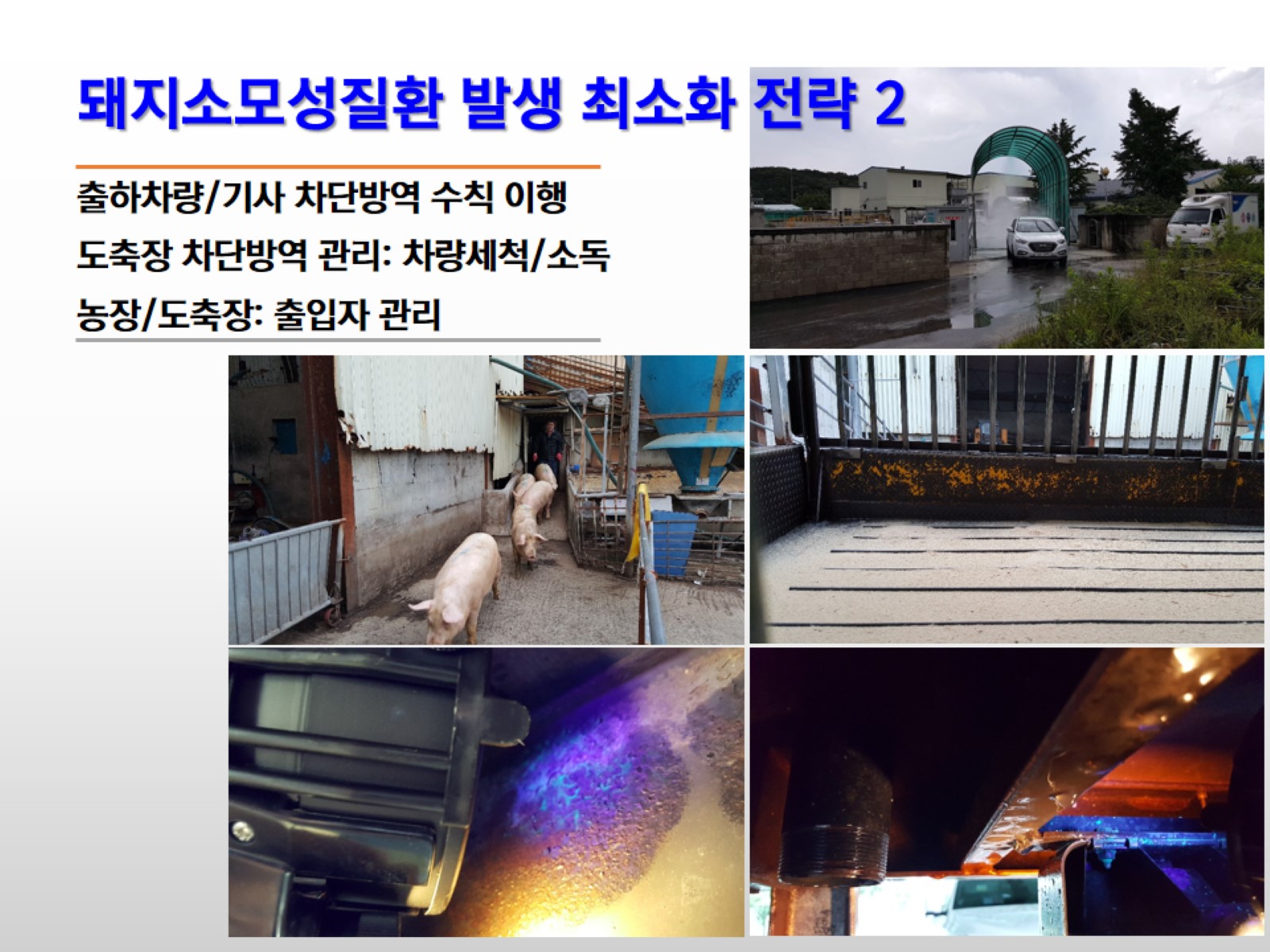 돼지소모성질환 발생 최소화 전략 2
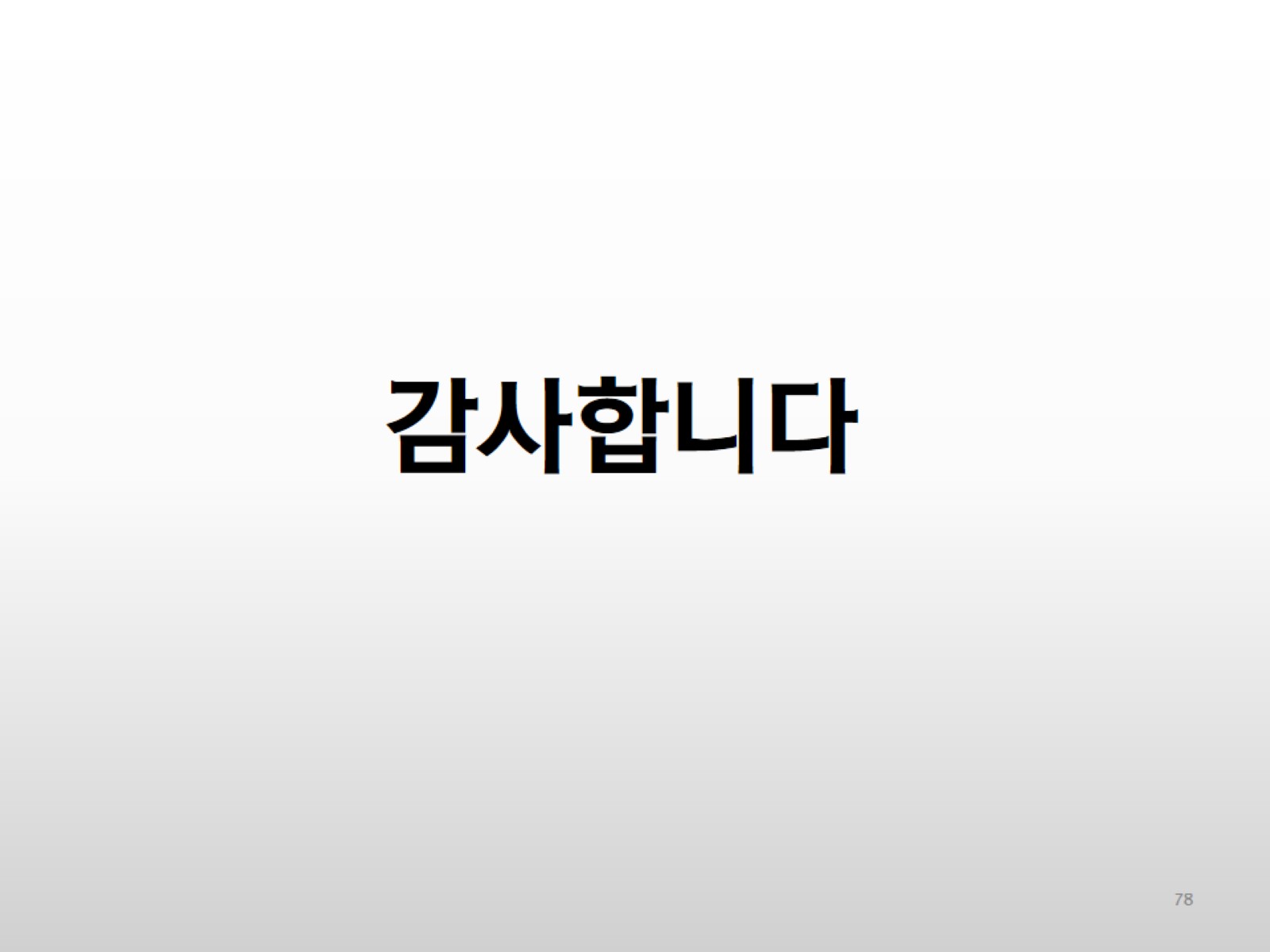